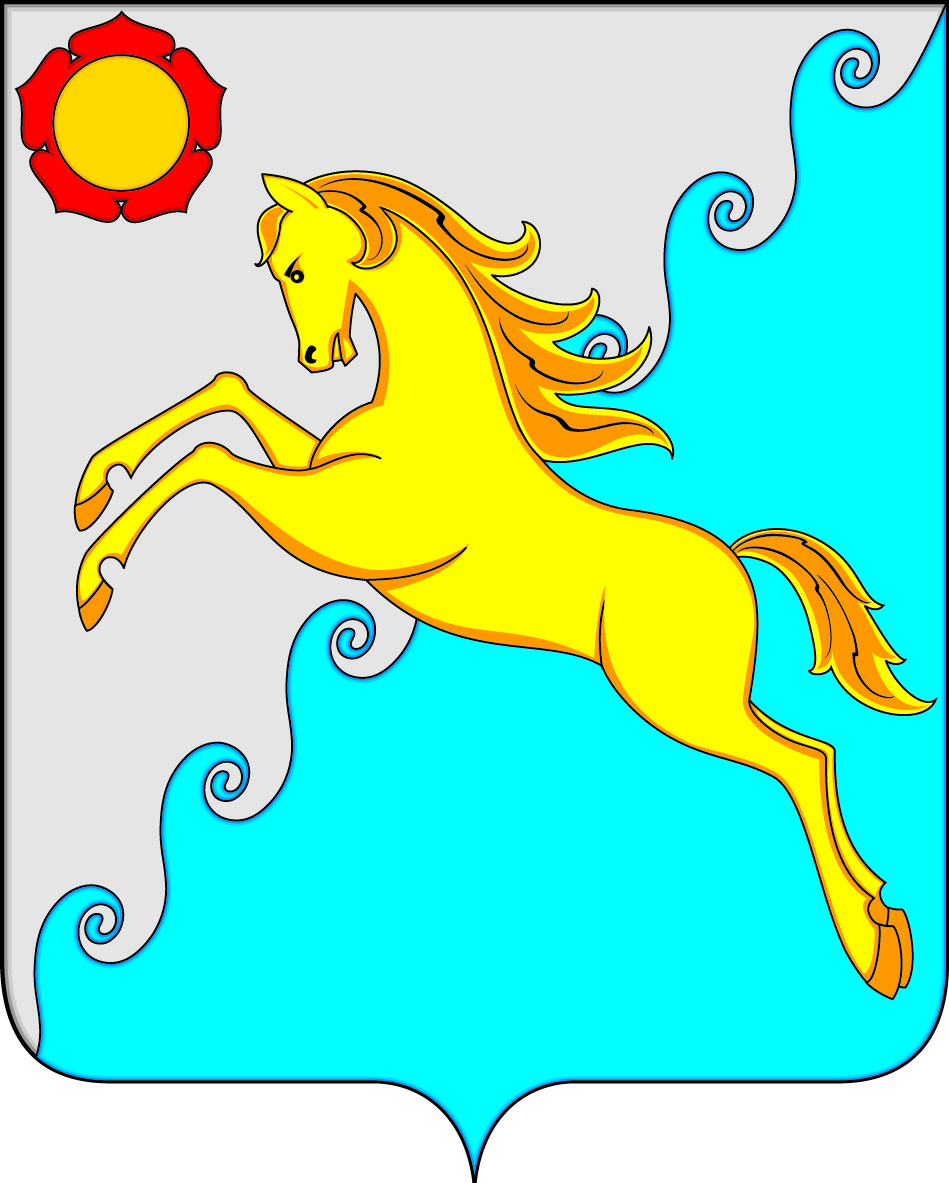 БЮДЖЕТ ДЛЯ ГРАЖДАН
К ОТЧЕТУ ОБ ИСПОЛНЕНИИ БЮДЖЕТА 
МУНИЦИПАЛЬНОГО ОБРАЗОВАНИЯ 
УСТЬ-АБАКАНСКИЙ РАЙОН 
РЕСПУБЛИКИ ХАКАСИЯ ЗА 2019 ГОД

Подготовлен на основании Решения Совета депутатов 
Усть-Абаканского района Республики Хакасия 
№   20 от 23 июня 2020 года 
«Об утверждении отчета об исполнении бюджета муниципального образования Усть-Абаканский район 
за 2019 год»
1
Управление финансов и экономики
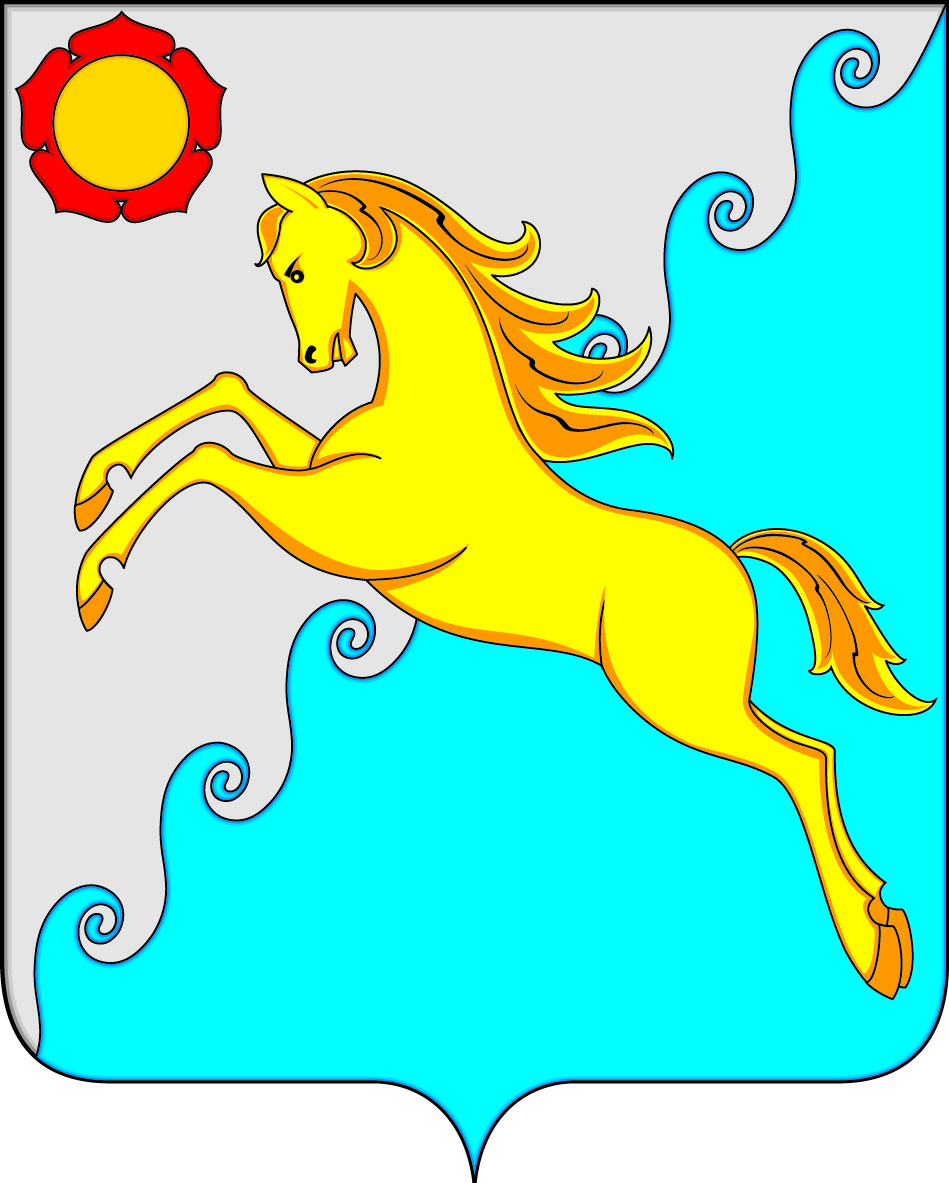 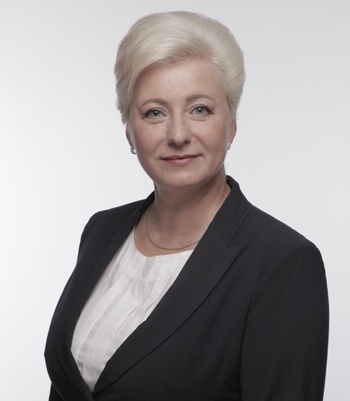 Уважаемые жители!

В целях реализации принципа прозрачности, открытости бюджета и бюджетного процесса и информирования жителей о расходовании средств бюджета Усть-Абаканского района разработан
 «Бюджет для граждан».
Данный информационный  ресурс познакомит вас с основными положениями отчета об исполнении бюджета муниципального образования Усть-Абаканский район за 2019 год. 
Информация в доступной форме знакомит вас с основными
характеристиками бюджета МО Усть-Абаканский район, достигнутыми целями и выполненными задачами, позволит Вам составить представление об источниках формирования доходов бюджета района, направлениях расходования бюджетных средств в 2019 году
	 «Бюджет для граждан» нацелен на получение обратной связи от
населения, которому интересны проблемы муниципального образования.
Глава Усть-Абаканского района  
Е.В. Егорова
2
Управление финансов и экономики
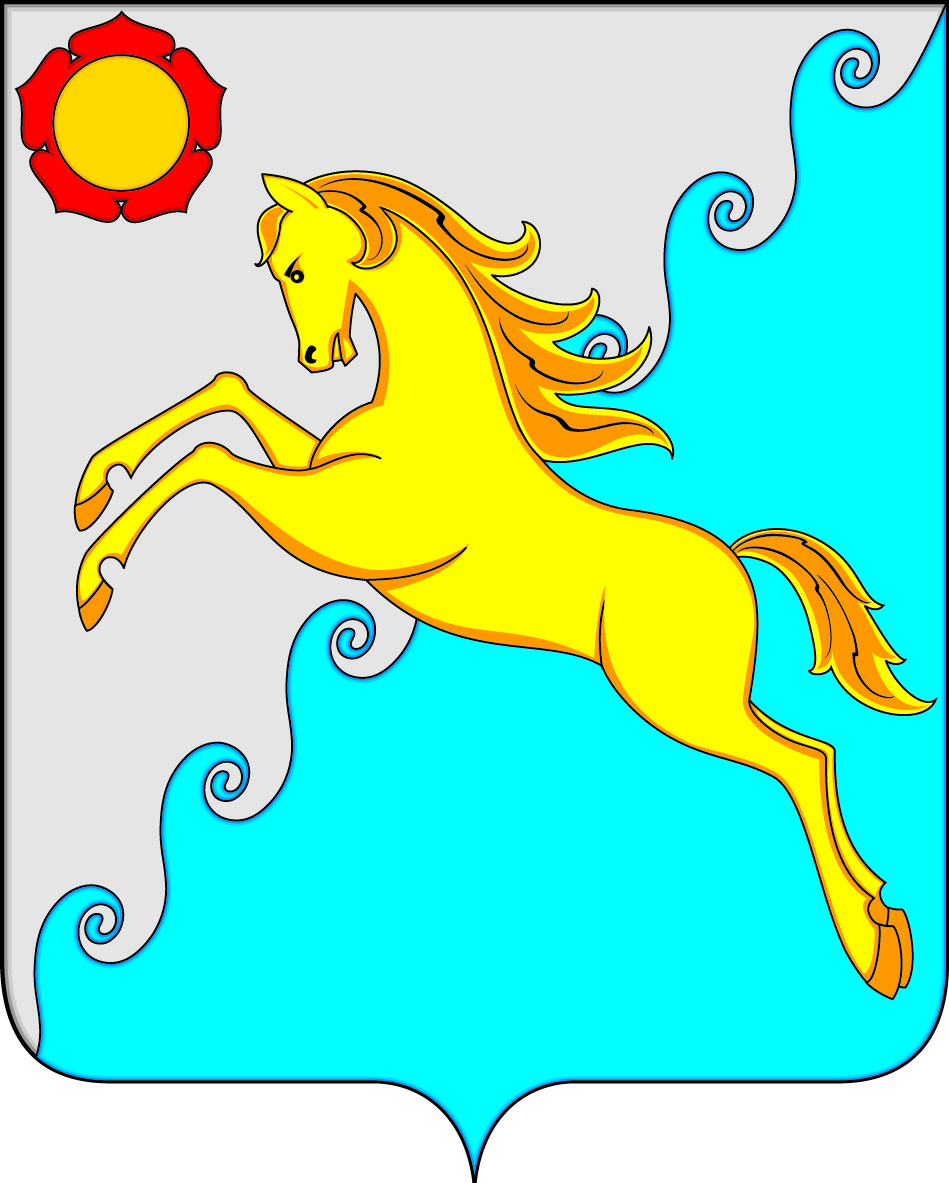 Отчет для граждан - это информационный ресурс, содержащий данные об исполнении бюджета за отчетный финансовый год, в доступной для широкого круга заинтересованных пользователей форме.
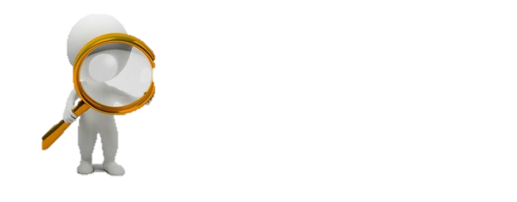 Отчет - состоит из источников и наборов данных, параметров и композиции элементов отчета муниципального образования на определенный период 
(отчетный финансовый год).
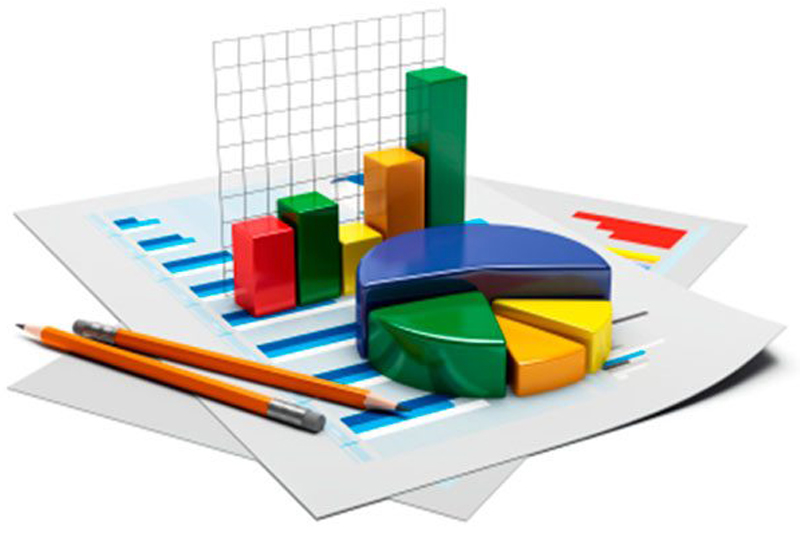 3
Управление финансов и экономики
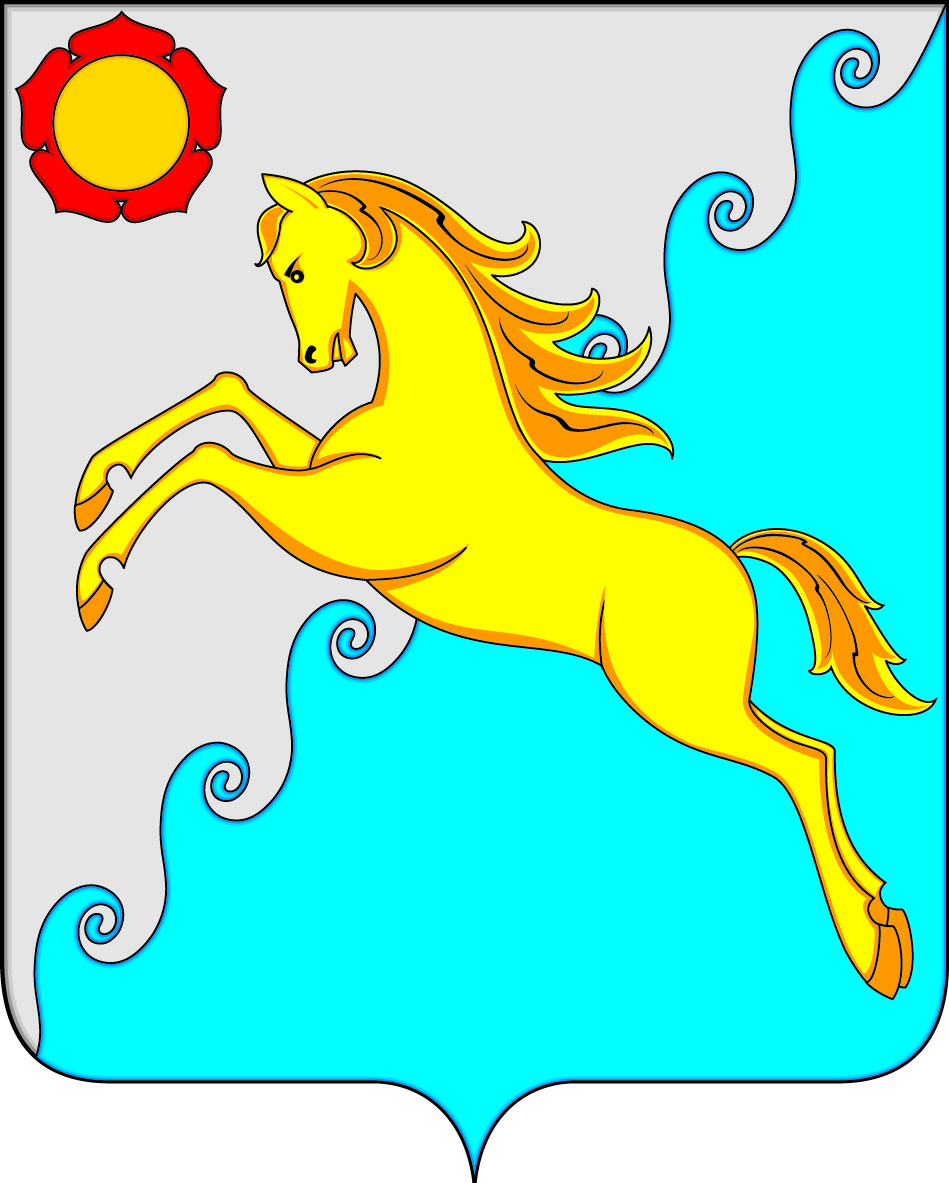 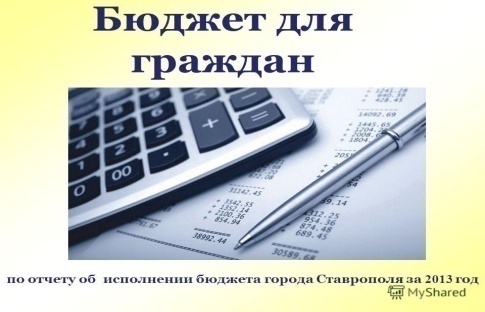 Исполнение бюджета

Исполнение бюджета – процесс сбора и учета доходов и осуществление расходов на основе сводной бюджетной росписи и кассового плана. 
Исполнение бюджета - это этап бюджетного процесса, который начинается с момента утверждения решения о бюджете и продолжается в течении финансового года. Существуют этапы этого процесса: 
исполнение бюджета по доходам - обеспечение своевременного и полного поступления в бюджет налогов, сборов, доходов от использования имущества и других обязательных платежей, в соответствии с утвержденным планом.
исполнение бюджета по расходам - финансирование мероприятий, предусмотренных решением о бюджете, в пределах утвержденных сумм с целью исполнения принятых расходных обязательств.
       Годовой отчет об исполнении бюджета предоставляется в Совет депутатов Усть-Абаканского района. По результатам рассмотрения отчета об исполнении бюджета Совет депутатов Усть-Абаканского района принимает решение об его утверждении.
4
Управление финансов и экономики
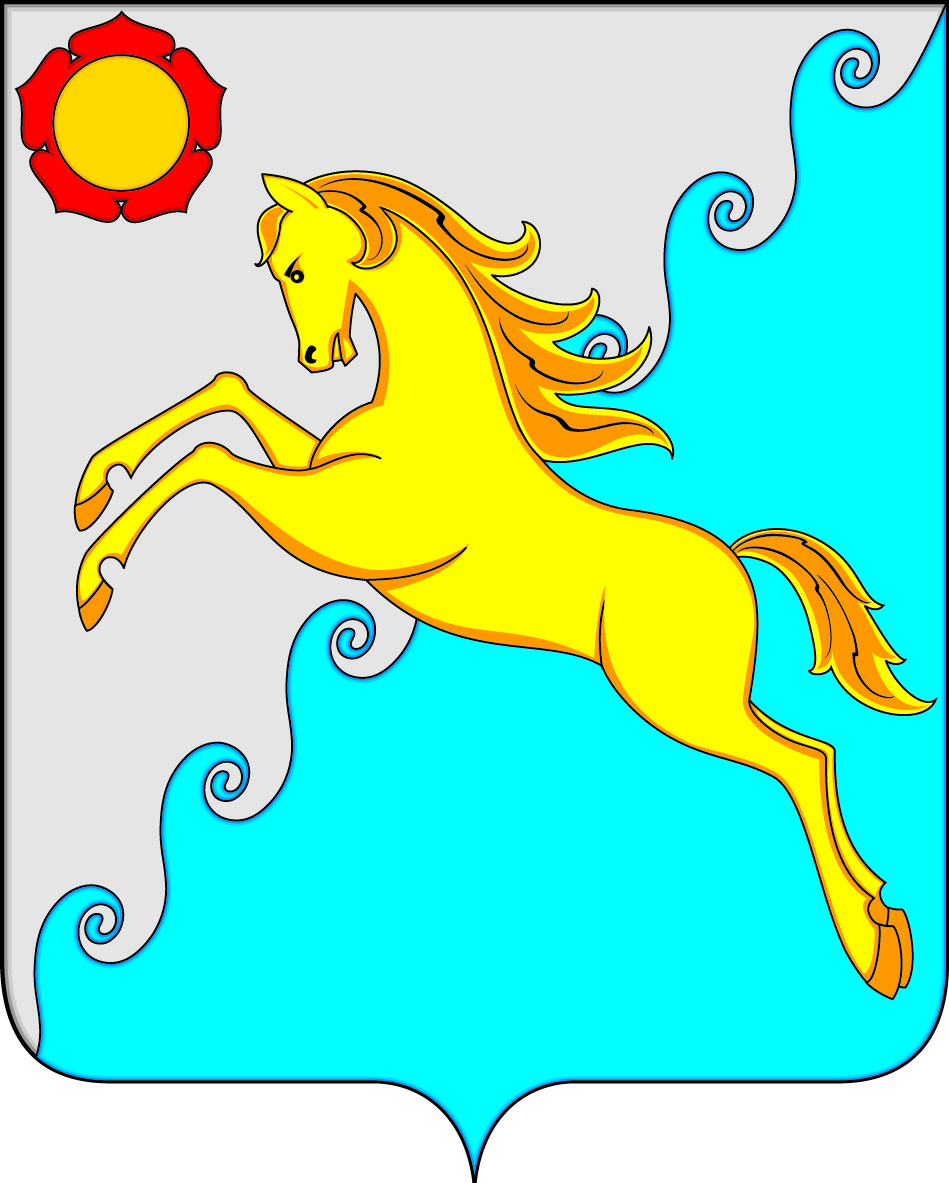 СОДЕРЖАНИЕ
1. Показатели социально-экономического развития 
Усть-Абаканского района
2. Основные характеристики бюджета муниципального образования
3. Доходы бюджета муниципального образования
4. Расходы бюджета муниципального образования
5. Инвестиционная политика муниципального образования
6. Муниципальный долг муниципального образования
7. Дополнительная информация
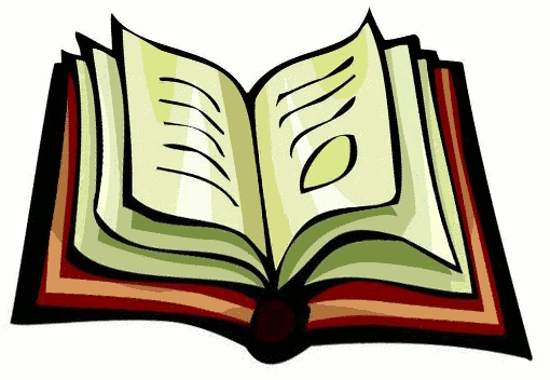 Управление финансов и экономики
5
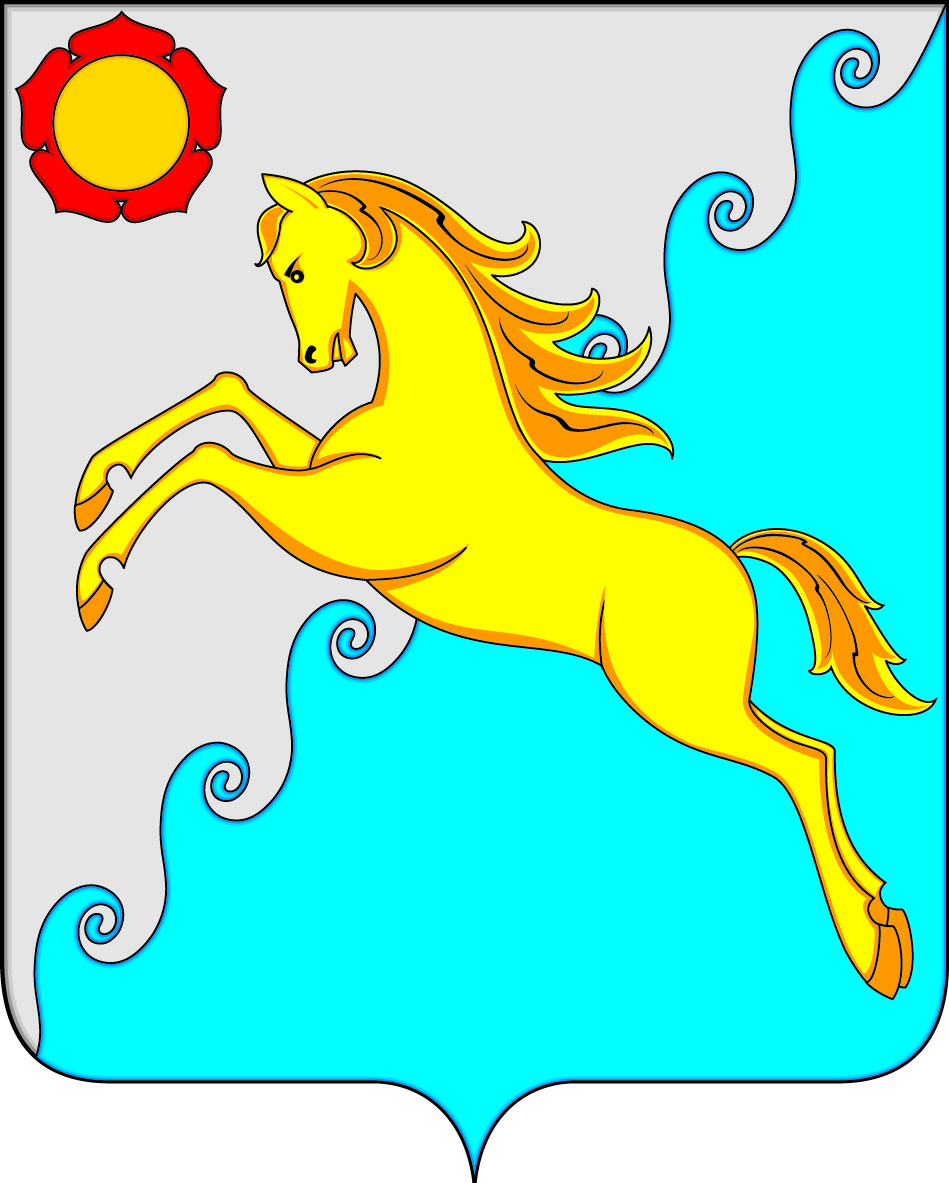 1. Показатели социально-экономического потенциала района
социально-экономическая характеристика района
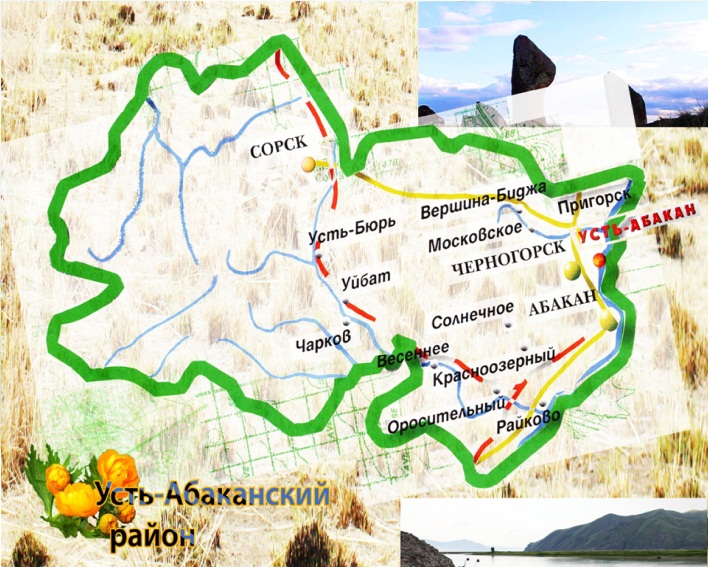 Площадь   7 520  км2
13 муниципальных образований
38 населенных пунктов
Численность населения – 41 650
Протяженность автомобильных дорог
1 406,6 км
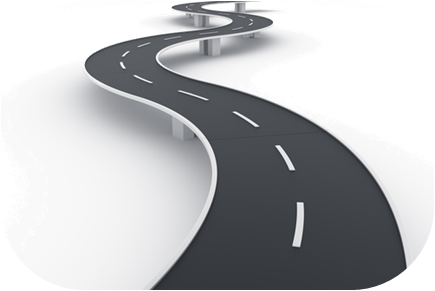 Городское население   36,8 %
Сельское население  63,2 %
6
Управление финансов и экономики
1. Показатели социально-экономического потенциала района
УРОВЕНЬ  ЖИЗНИ  НАСЕЛЕНИЯ
Среднемесячная заработная плата, руб.
Средний размер назначенной трудовой пенсии, руб.
Величина прожиточного  минимума (в среднем на душу населения, руб.)
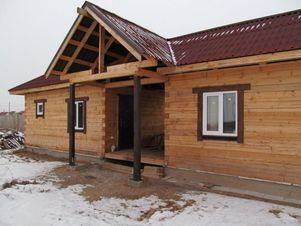 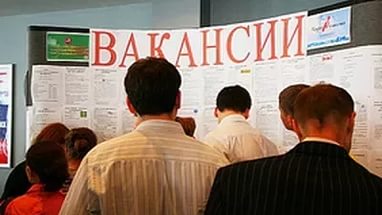 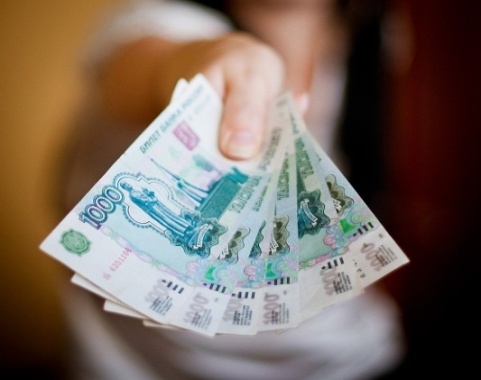 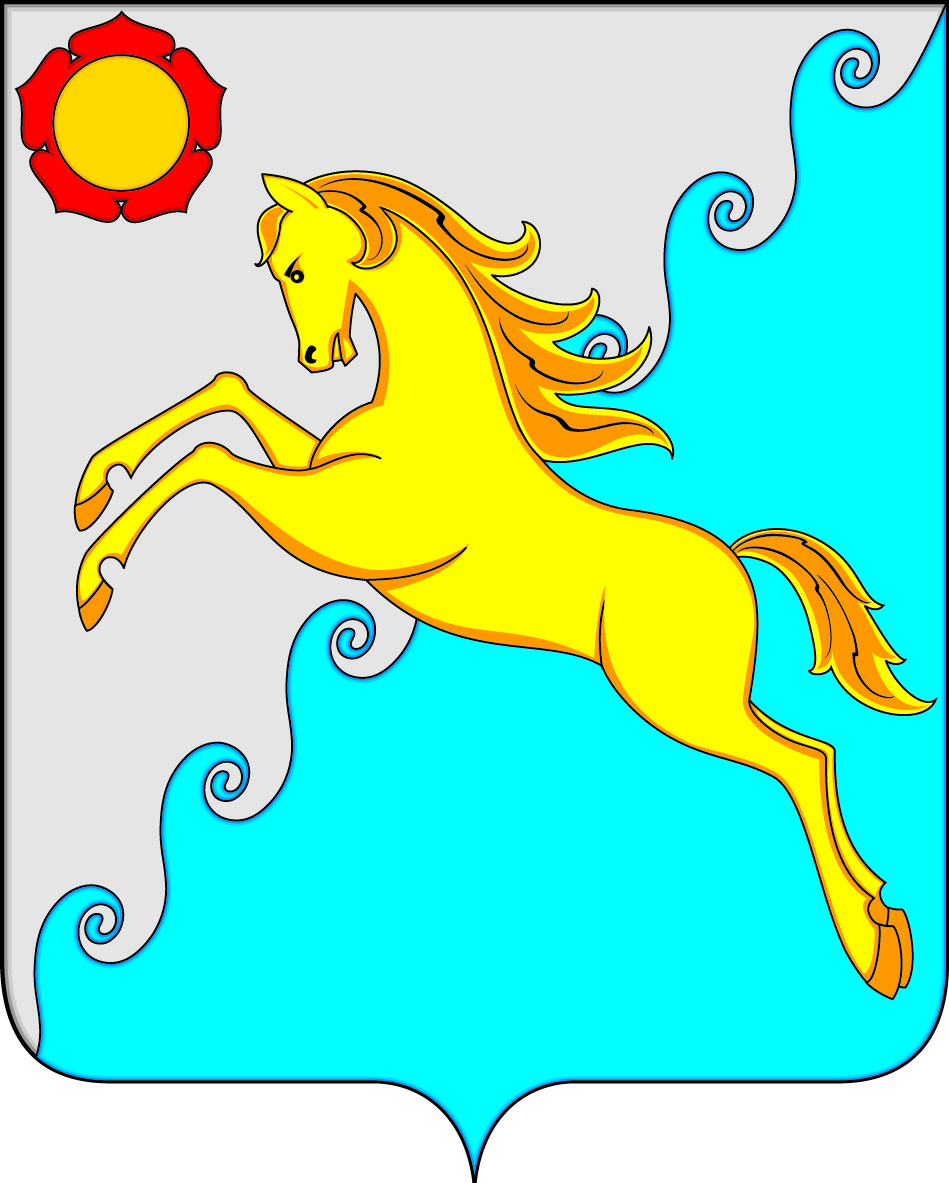 Динамика основных показателей социально-экономического развития Усть-Абаканского  района
объем промышленного производства за 2019 года вырос на 7%;
- оборот розничной торговли вырос на 8%; 
среднемесячная заработная плата увеличилась на 6%; 
ввод в действие жилых домов на 49%
8
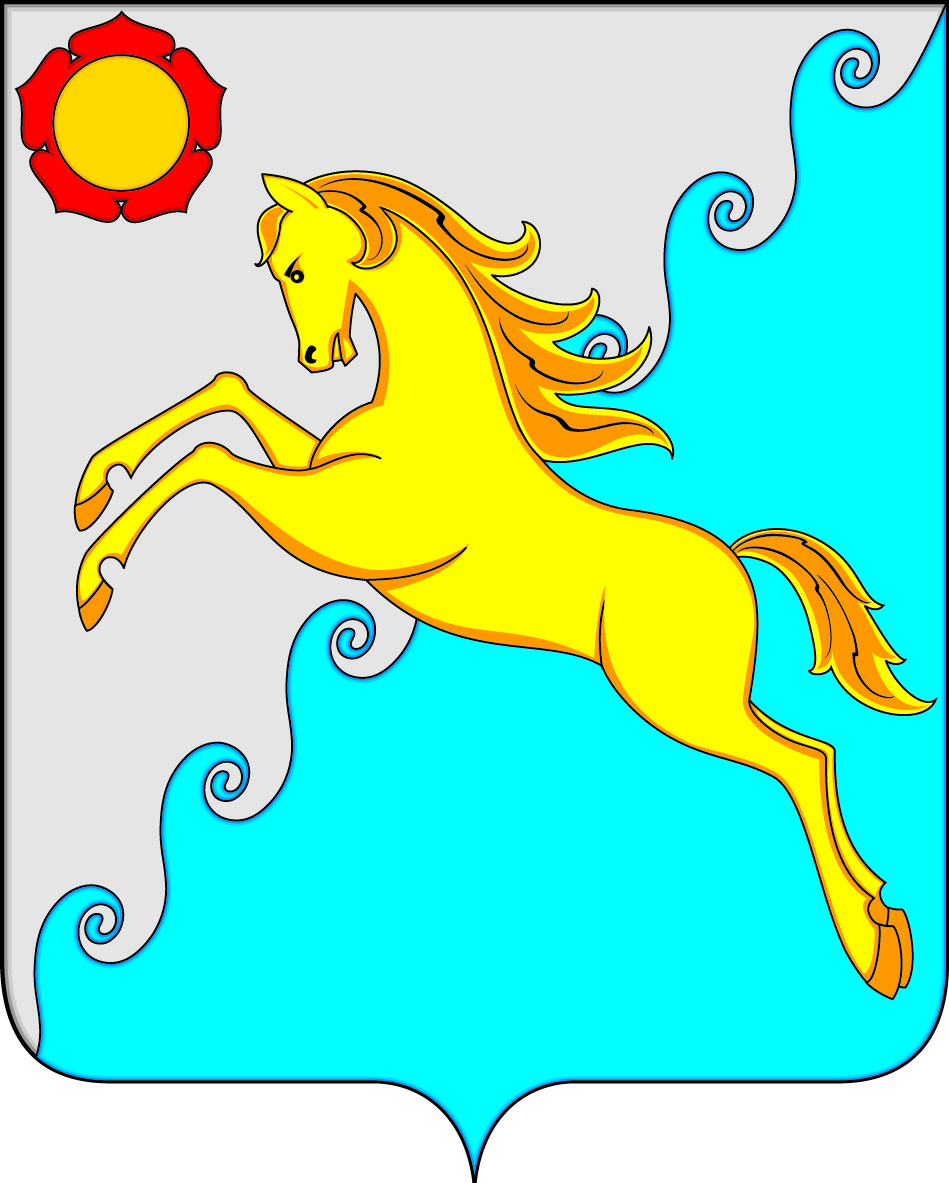 1. Показатели социально-экономического потенциала района
Сеть муниципальных учреждений
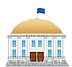 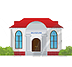 Администрация района
37 муниципальных учреждений
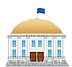 Совет депутатов
8 детских дошкольных учреждений 
  2 396 воспитанников
15 школ 
5 052  обучающихся
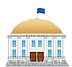 Контрольно-счетная палата
Школа-интернат 
138 обучающихся
Спортивная школа 
 1 543 обучающихся
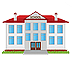 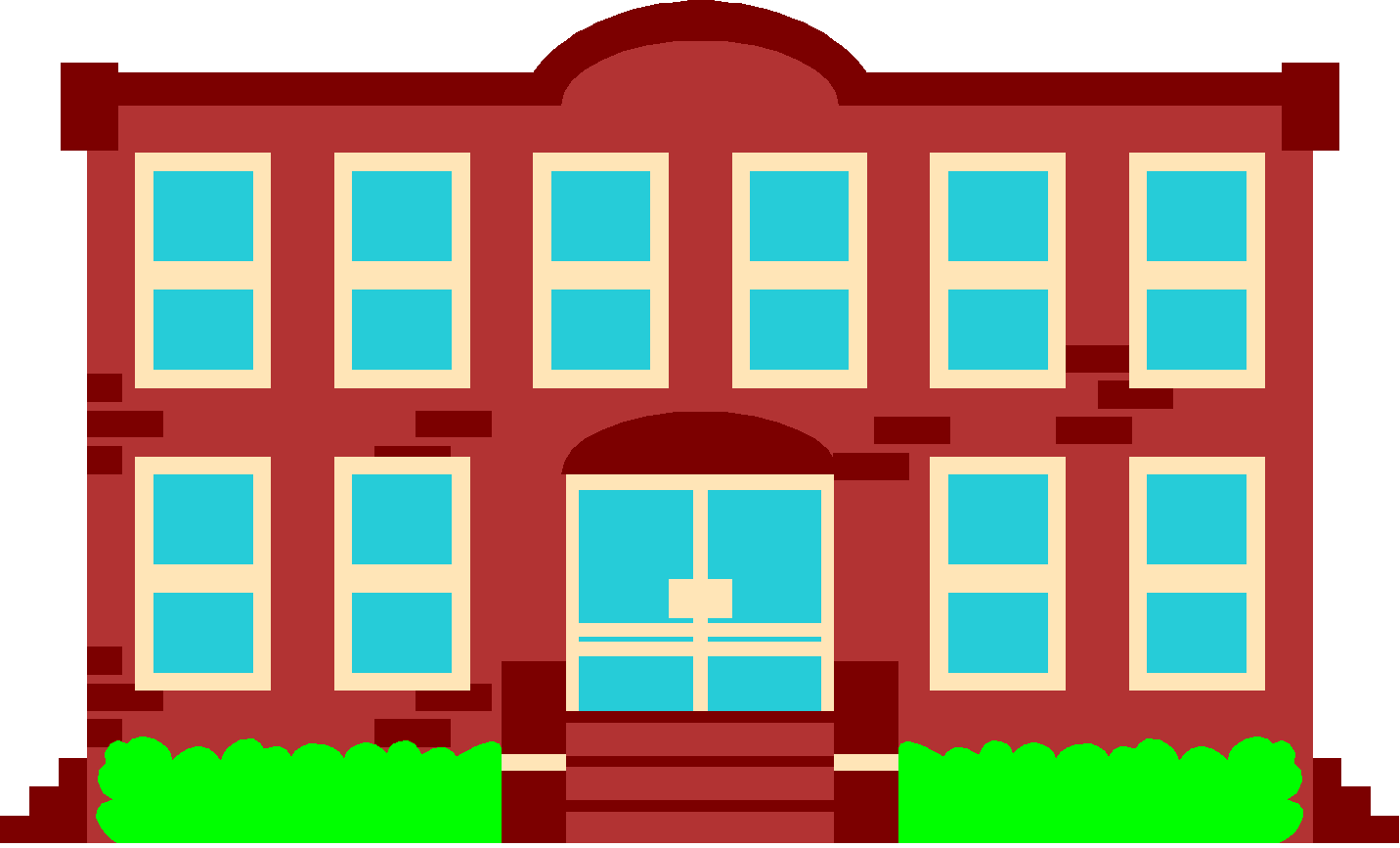 6 функциональных управлений
Коррекционная школа 
58 обучающихся
Детская школа искусств
280 обучающихся
Управление образования
Из бюджета МО Усть-Абаканский район
финансируется
46 учреждений
Учреждение 
доп. образования детей –
 
«Усть-Абаканский ЦДО»
 2 377  воспитанника
Загородный лагерь
Управление культуры., молодежной политики, спорта и туризма
Районный молодёжный ресурсный центр
Управление жилищно-коммунального хозяйства и строительства
2 Дома культуры
2 Музея
Управление финансов 
и экономики
Централизованная библиотечная система
Редакция Газеты
Управление имущественных отношений
Управление природных ресурсов, землепользования, охраны окружающей среды, сельского хозяйства и продовольствия
Правовая служба
Управление финансов и экономики
9
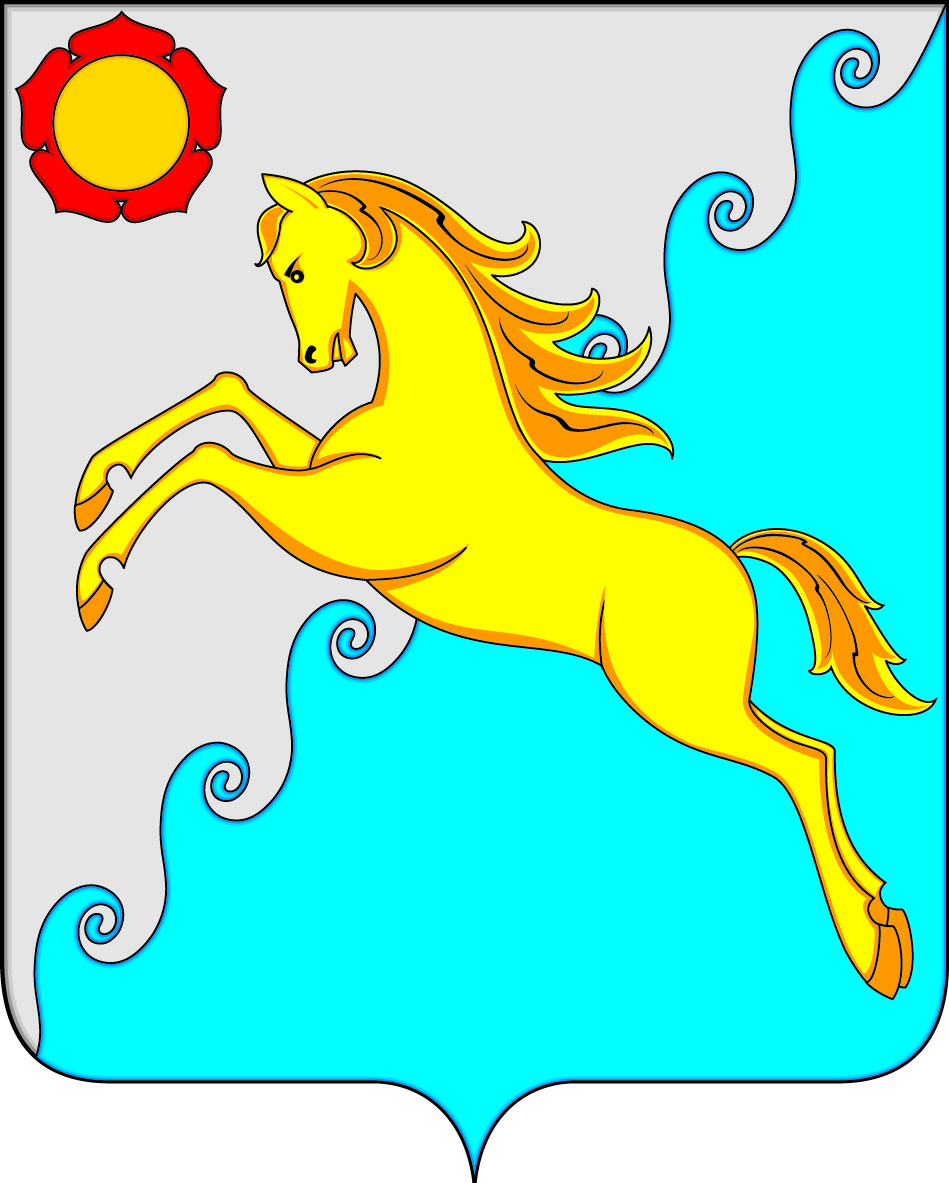 2. Основные характеристики бюджета муниципального образования
Основные понятия
Бюджет - форма образования и расходования денежных средств, предназначенных для финансового обеспечения задач и функций государства и местного самоуправления.

Доходы бюджета - поступающие в бюджет денежные средства.
Расходы бюджета - выплачиваемые из бюджета денежные средства.
Дефицит бюджета - превышение расходов бюджета над его доходами.
Профицит бюджета - превышение доходов бюджета над его расходами.
Бюджетный кредит – форма финансирования бюджетных расходов, которая предусматривает предоставление средств на возвратной и возмездной основах
10
Управление финансов и экономики
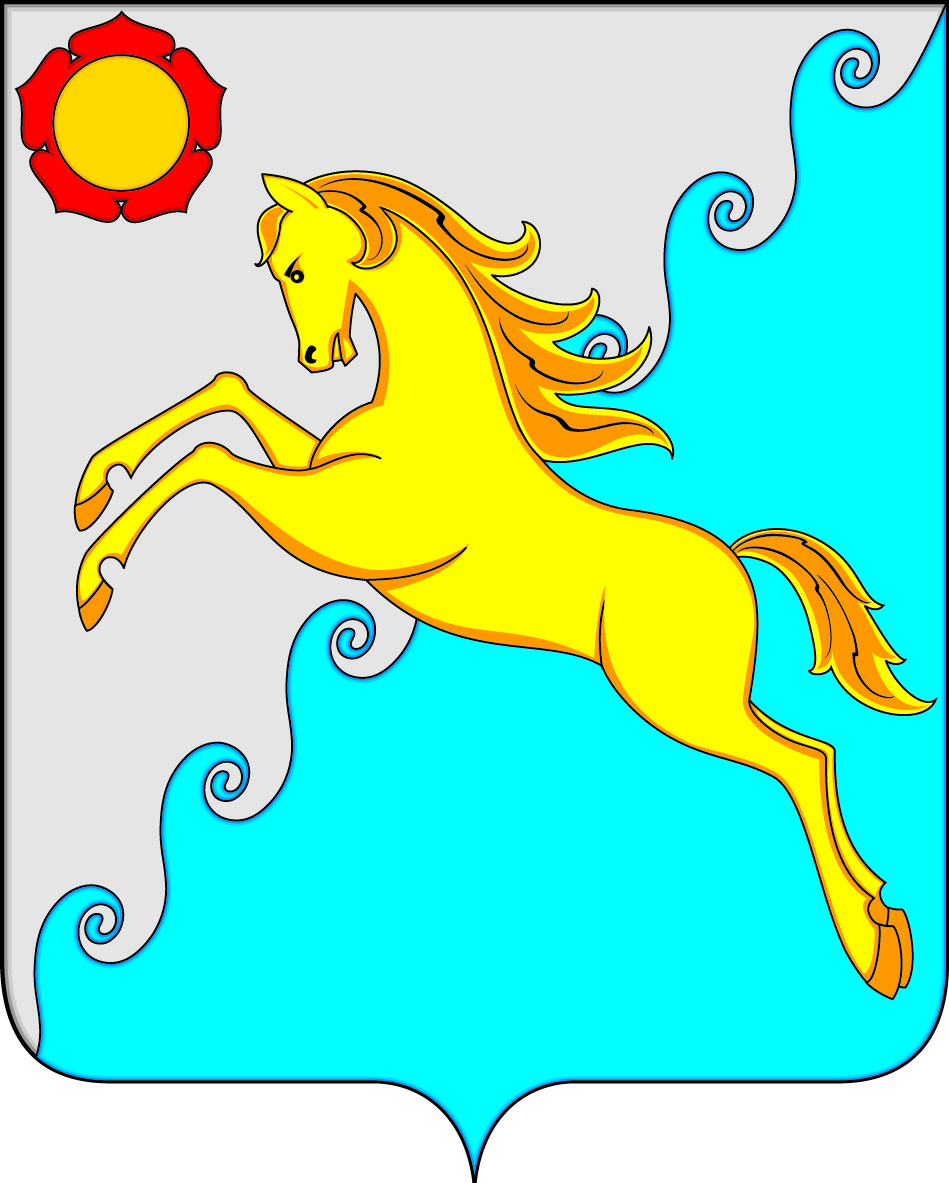 2. Основные характеристики бюджета муниципального образования
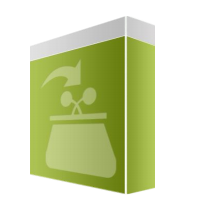 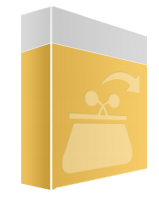 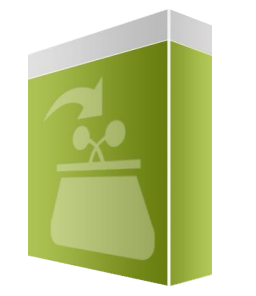 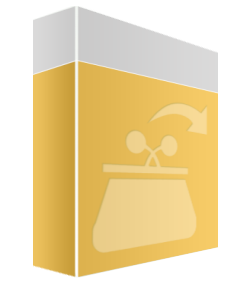 Доходы
Расходы
Расходы
Доходы
Профицит
(доходы больше 
расходов)
Дефицит
(расходы больше 
доходов)
При превышении расходов над доходами принимается решение об источниках покрытия дефицита (привлечение кредитов, изменение остатков средств).
При превышении доходов над расходами принимается решение, как их использовать (погашать долг, накапливать остатки, направлять на развитие).
11
Управление финансов и экономики
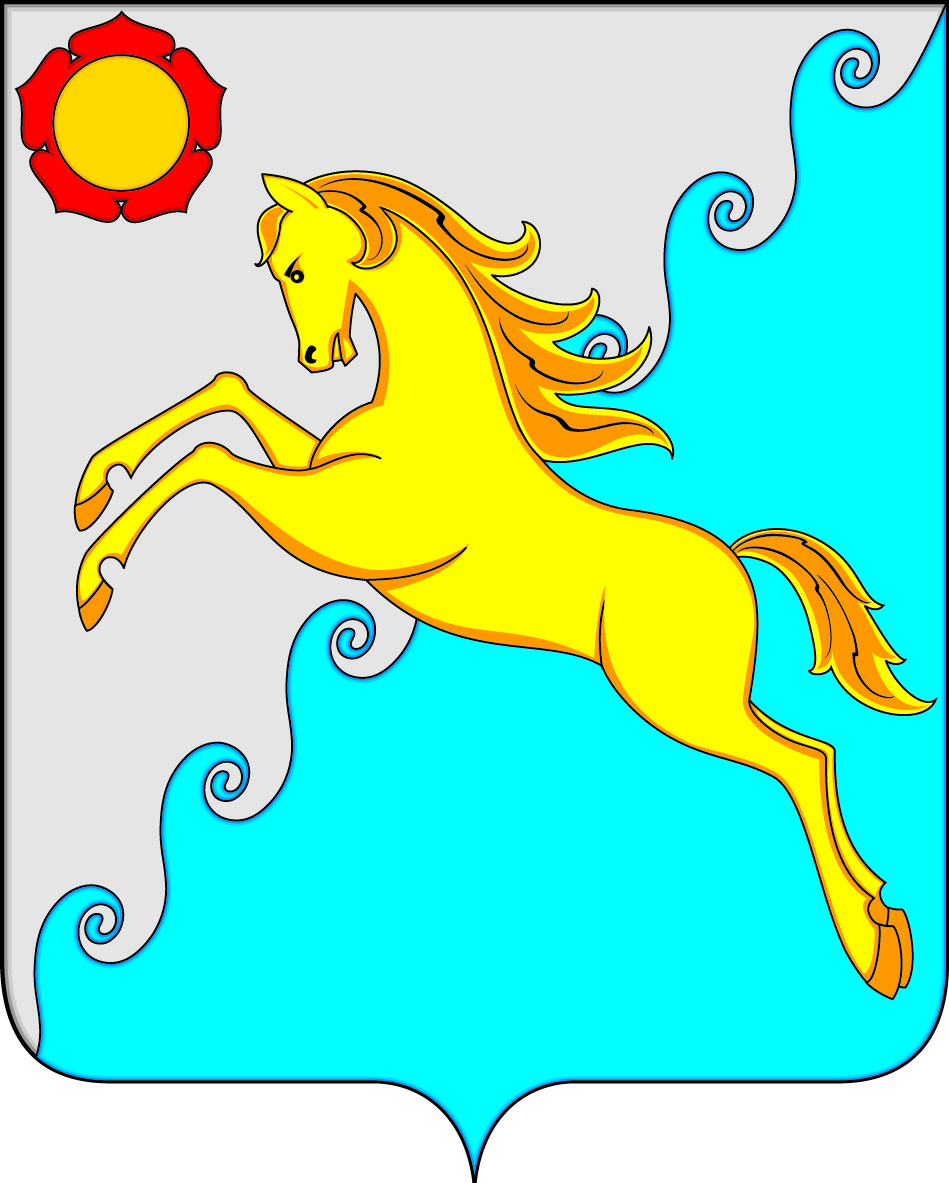 2. Основные характеристики бюджета муниципального образования
млн. руб.
млн. руб.
2017 год
2018 год
2019 год
Управление финансов и экономики
12
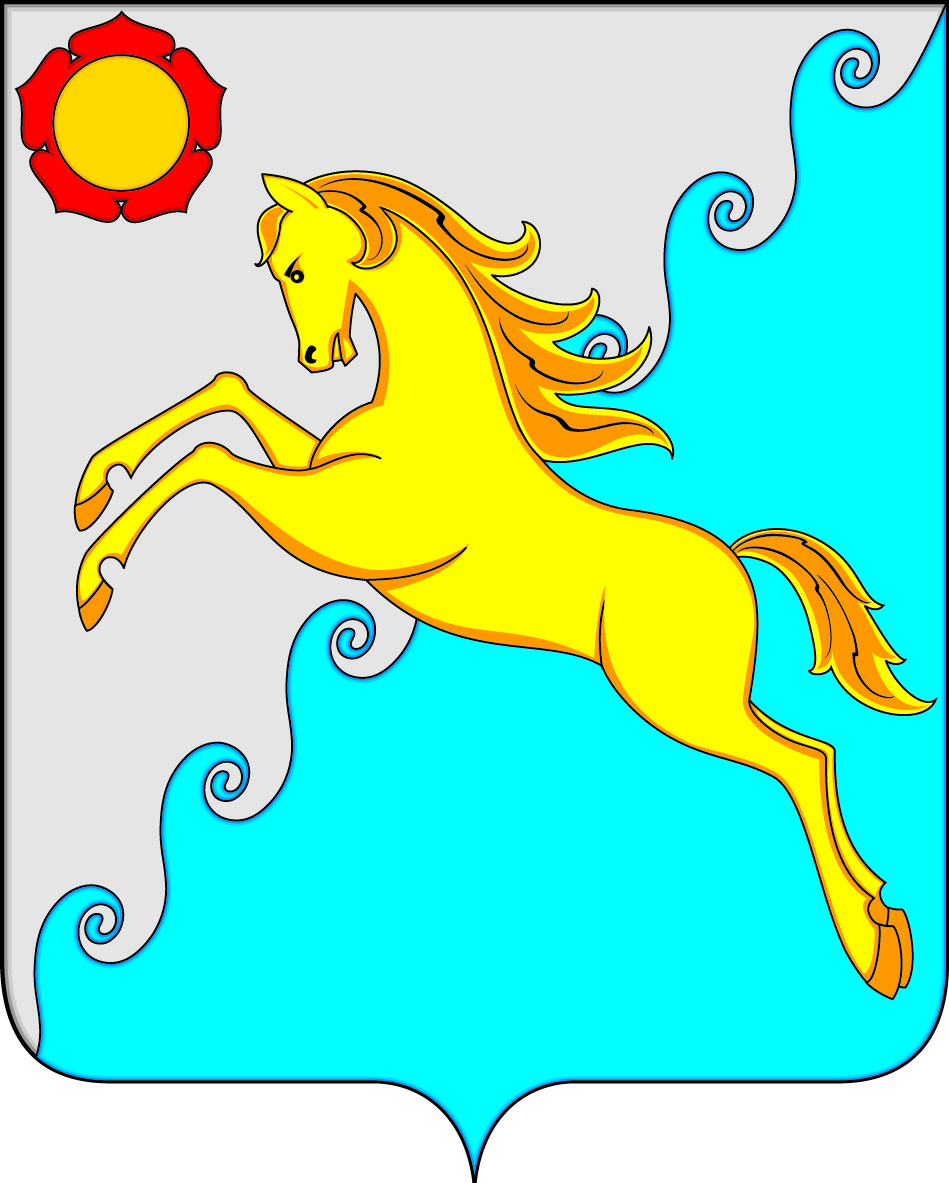 2. Основные характеристики бюджета муниципального образования
Доходы районного бюджета
Неналоговые доходы –
платежи, установленные законодательством Российской Федерации
 
•арендная плата за землю 
•доходы от использования муниципального имущества 
•доходы от реализации муниципального имущества 
•плата за негативное воздействие на окружающую среду 
•платные услуги от муниципальных учреждений 
•доходы от продажи земельных участков 
•штрафы за нарушение законодательства РФ 
•прочие неналоговые доходы
Безвозмездные поступления 

•поступления из республиканского бюджета межбюджетных трансфертов в виде дотаций, субсидий, субвенций и иных межбюджетных трансфертов 
•поступление от организаций и граждан (кроме налоговых и не налоговых доходов)
Налоговые доходы

Налоговые доходы - поступление от уплаты налогов, установленных Налоговым кодексом Российской Федерации 

•налог на доходы физических лиц 
•акцизы 
•единый налог на вмененный доход 
•единый сельскохозяйственный налог 
•налог, взимаемый в связи применением патентной системы налогообложения 
• госпошлина
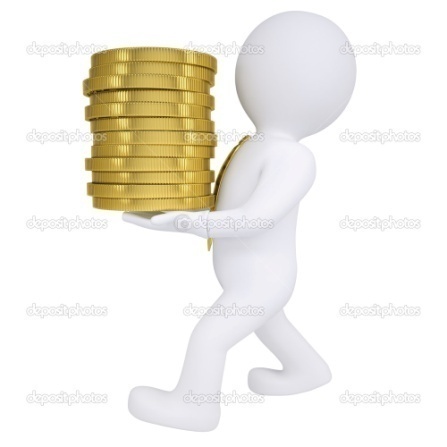 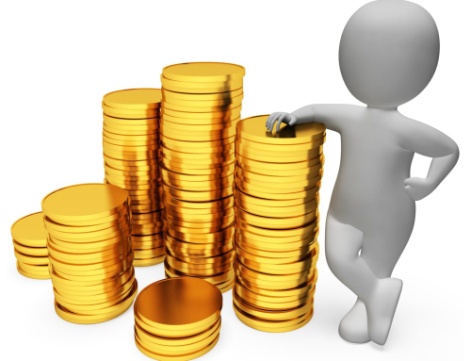 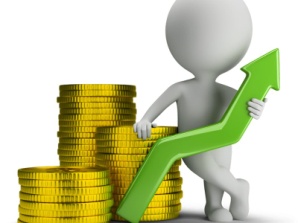 Управление финансов и экономики
13
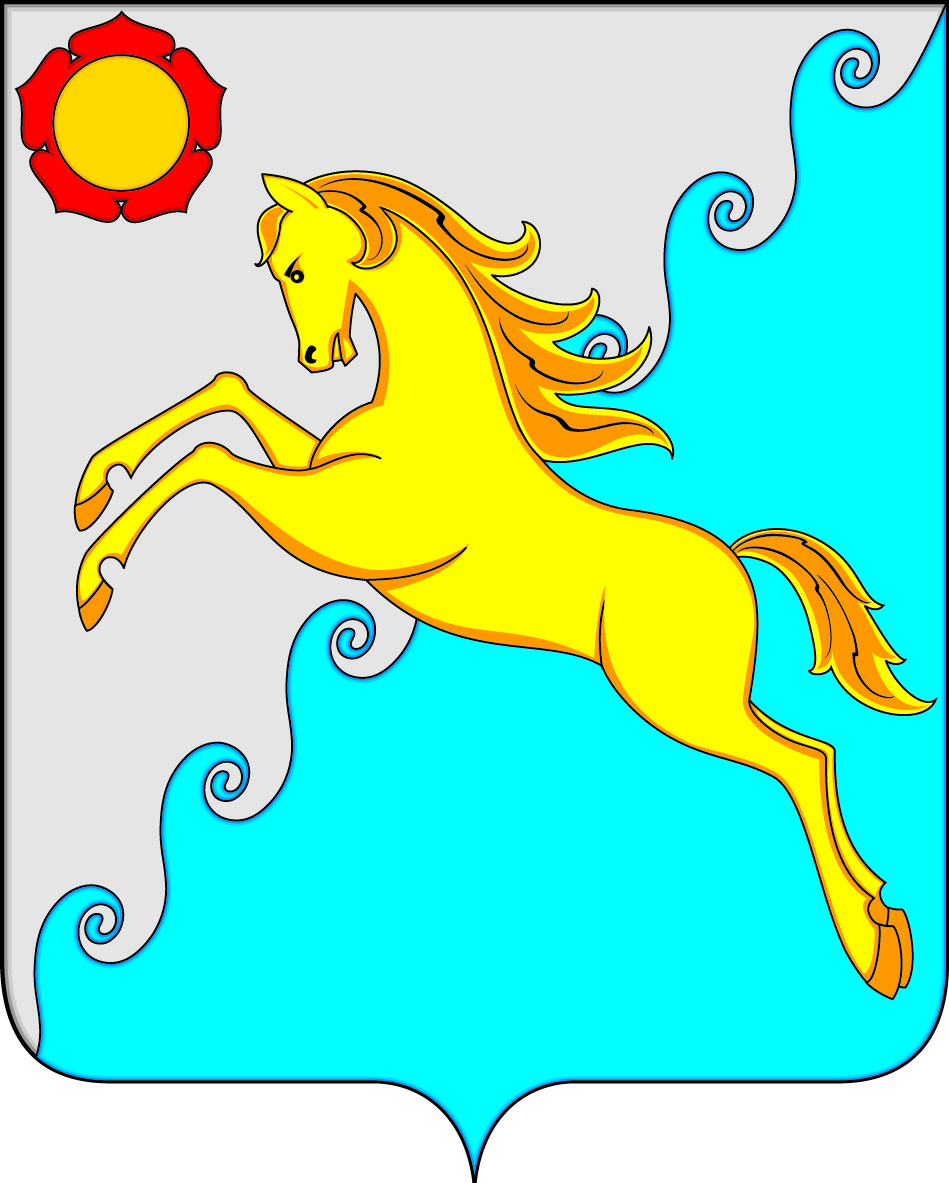 3. Доходы бюджета муниципального образования
Структура доходов бюджета   за 2017 – 2019 годы
14
Управление финансов и экономики
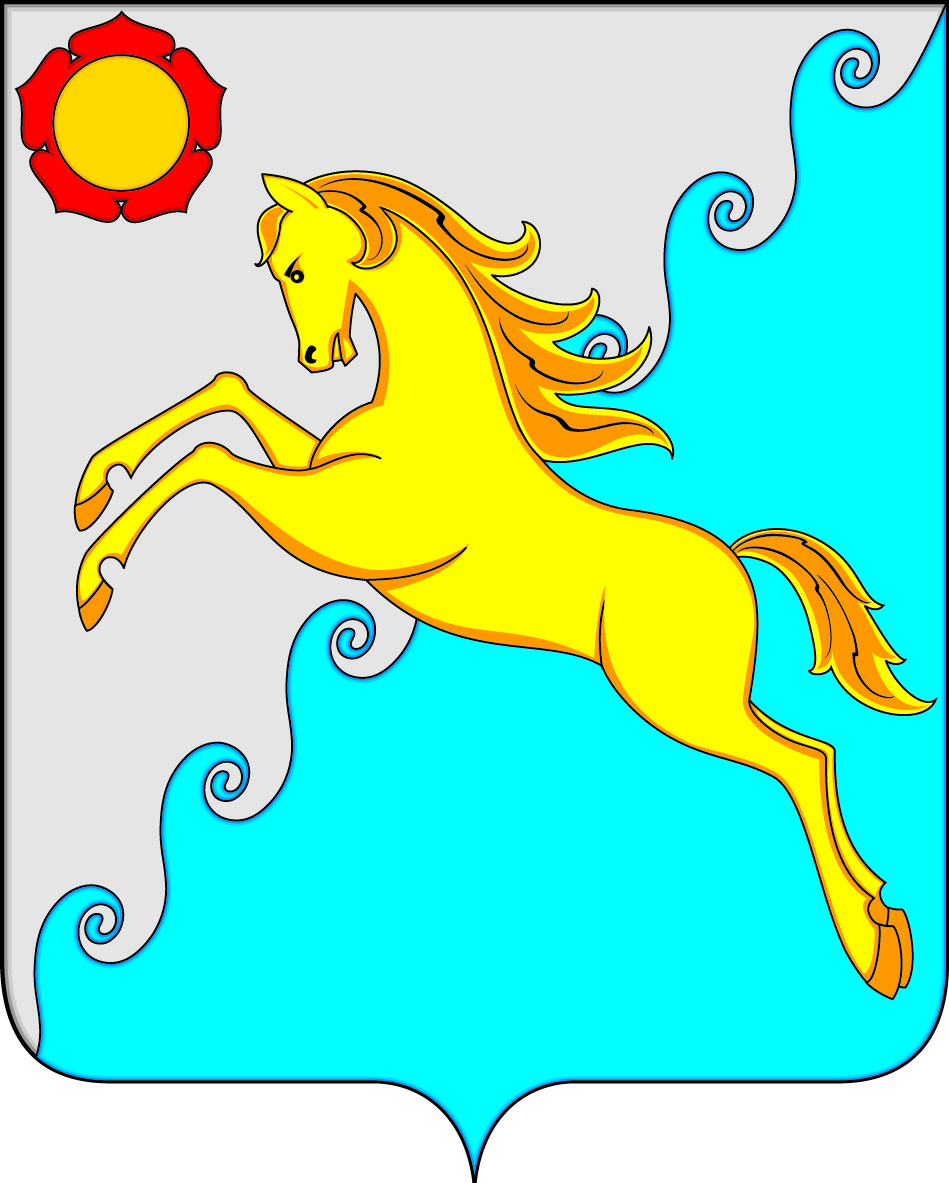 Поступление в доходы бюджета муниципального образования Усть-Абаканский район за 2019 год
тыс. руб.
15
Управление финансов и экономики
3. Доходы бюджета муниципального образования
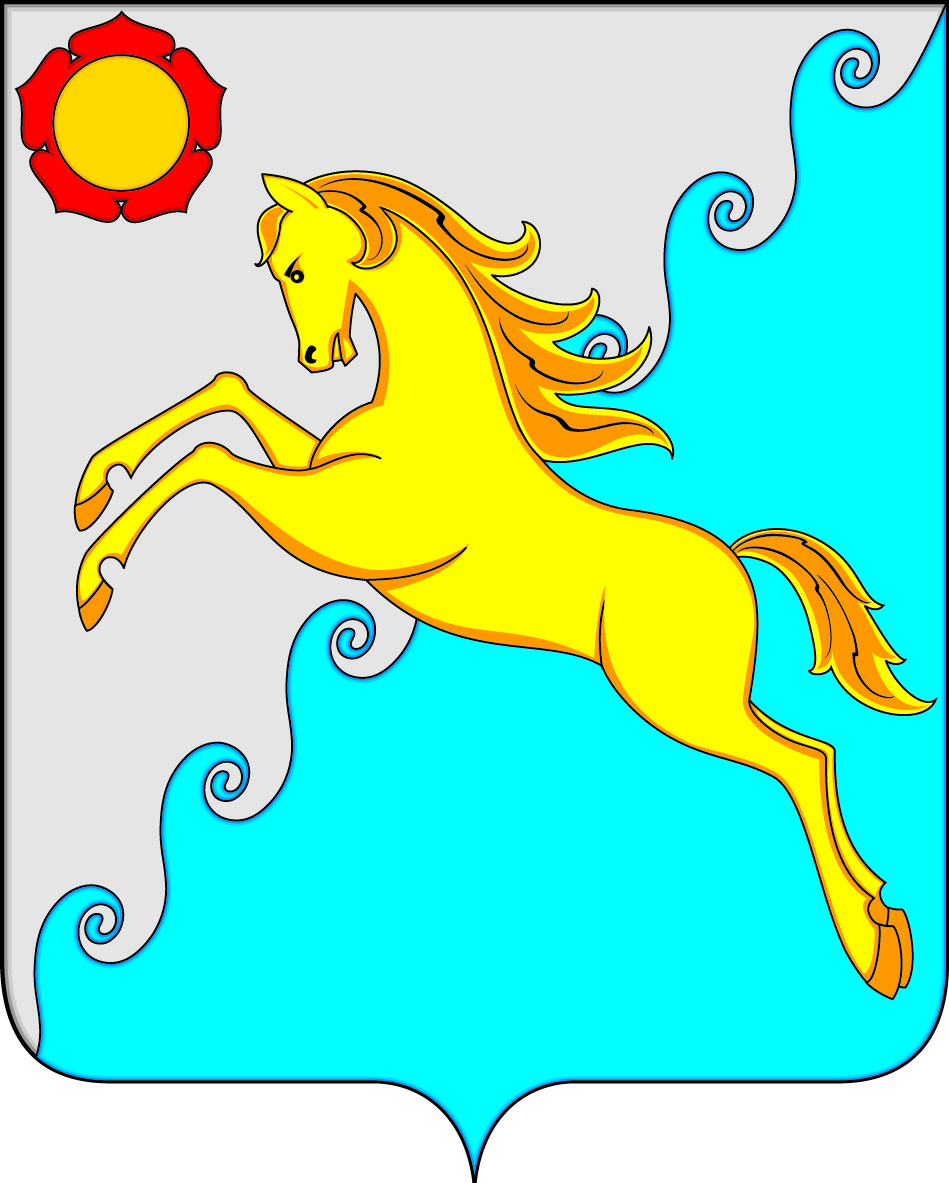 Акцизы
Налоги 
на совокупный доход
Государственная пошлина
СТРУКТУРА НАЛОГОВЫХ
И НЕНАЛОГОВЫХ ДОХОДОВ
БЮДЖЕТА
2017 год – 6 531,7
2018 год – 6 446,8
2019 год – 6 672,3
2017 год – 4 553,2
2018 год – 4 524,9
2019 год – 5 874,4
2017 год – 13 315,1
2018 год – 14 167,9
2019 год – 15 902,3
Доходы от использования муниципального имущества
2017 год – 111 818,8
2018 год – 116 547,9
2019 год – 94 822,1
Налог на доходы физических лиц
тыс. руб.
Платежи за пользование природными ресурсами
2017 год – 233 230,2
2018 год – 240 878,2
2019 год – 251 357,3
2017 год –  15 012,7
2018 год – 19 782,4
2019 год – 21 813,4
Налоговые и неналоговые доходы  (ВСЕГО):
2017 год – 390 083,9
2018 год – 412 463,0
2019 год – 406 224,9
Доходы от продажи материальных и нематериальных активов
2017 год – 3 298,2
2018 год – 6 531,7
2019 год – 5 992,4
Прочие доходы
2017 год – 2 324,1
2018 год – 3 573,6
2019 год – 3 790,8
Управление финансов и экономики
16
3. Доходы бюджета муниципального образования
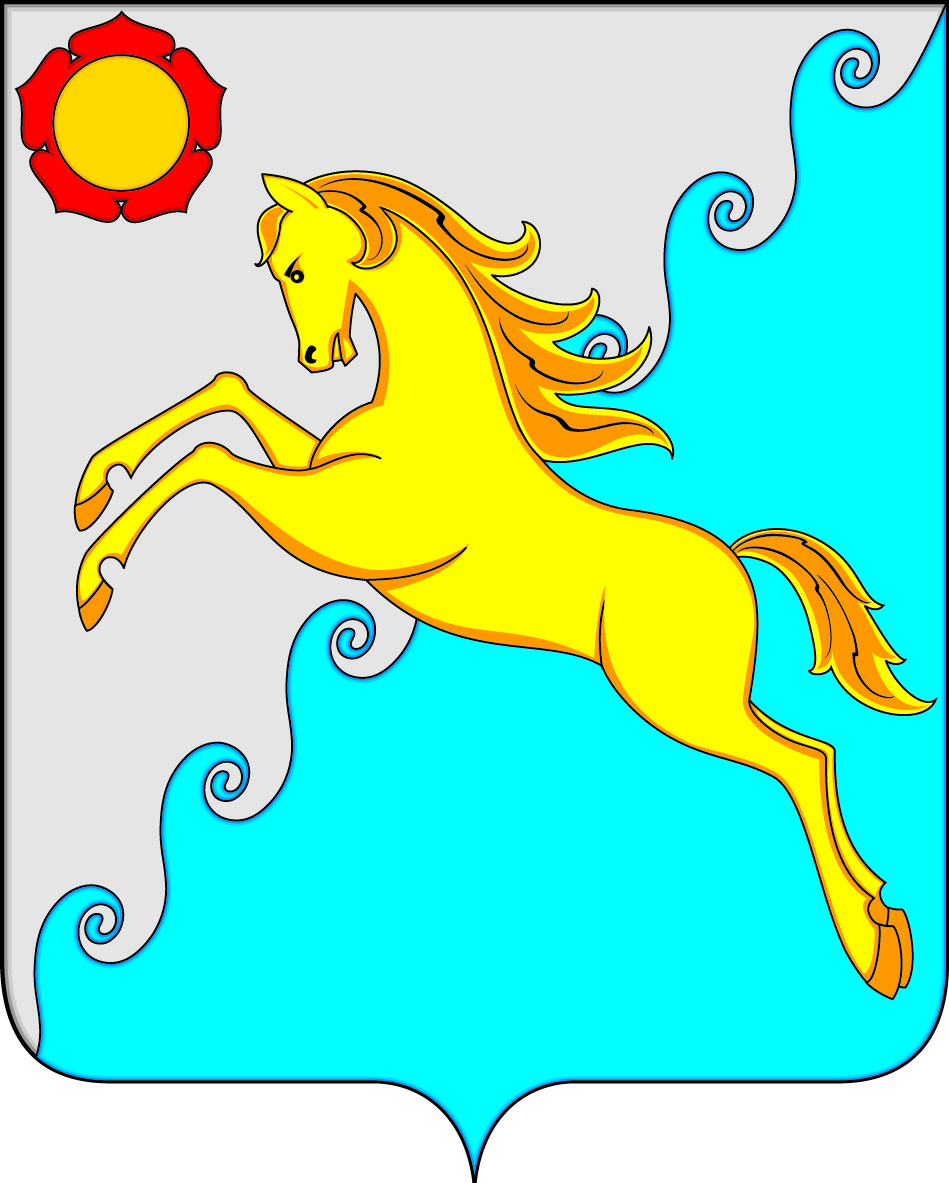 Поступления по основным видам налогов за 2019 год
1. Налог на доходы физических лиц
(тыс. руб.)
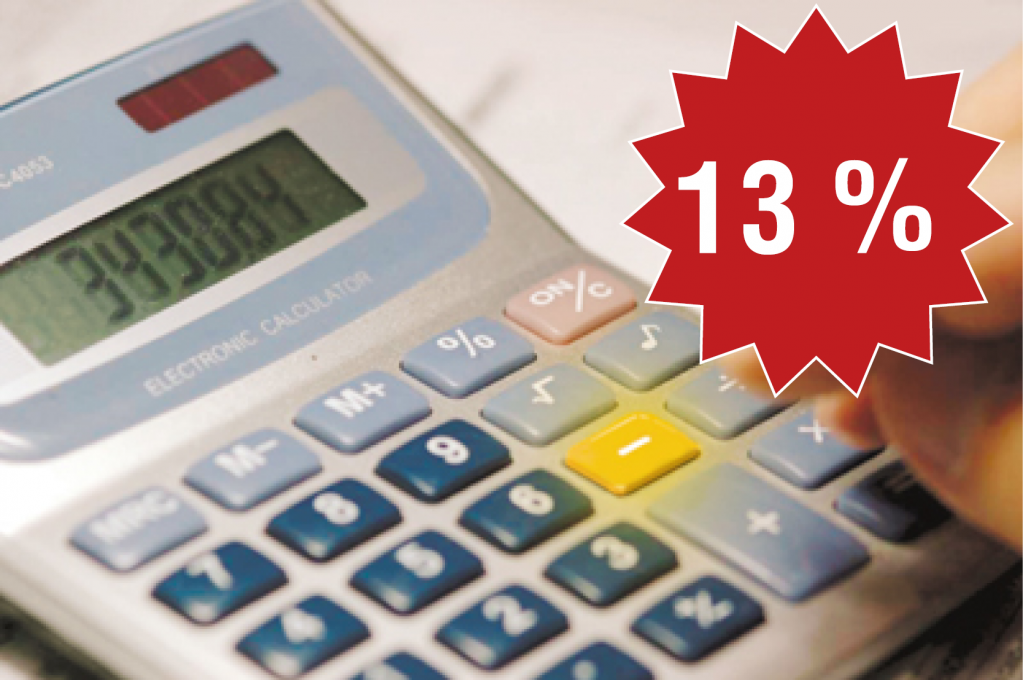 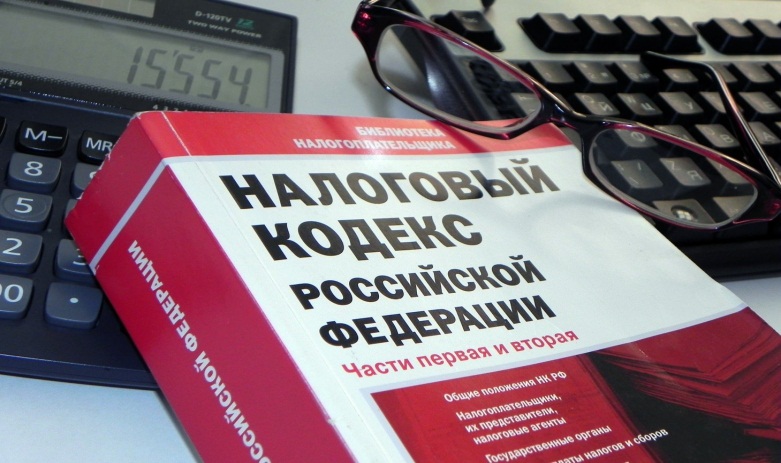 Управление финансов и экономики
17
3. Доходы бюджета муниципального образования
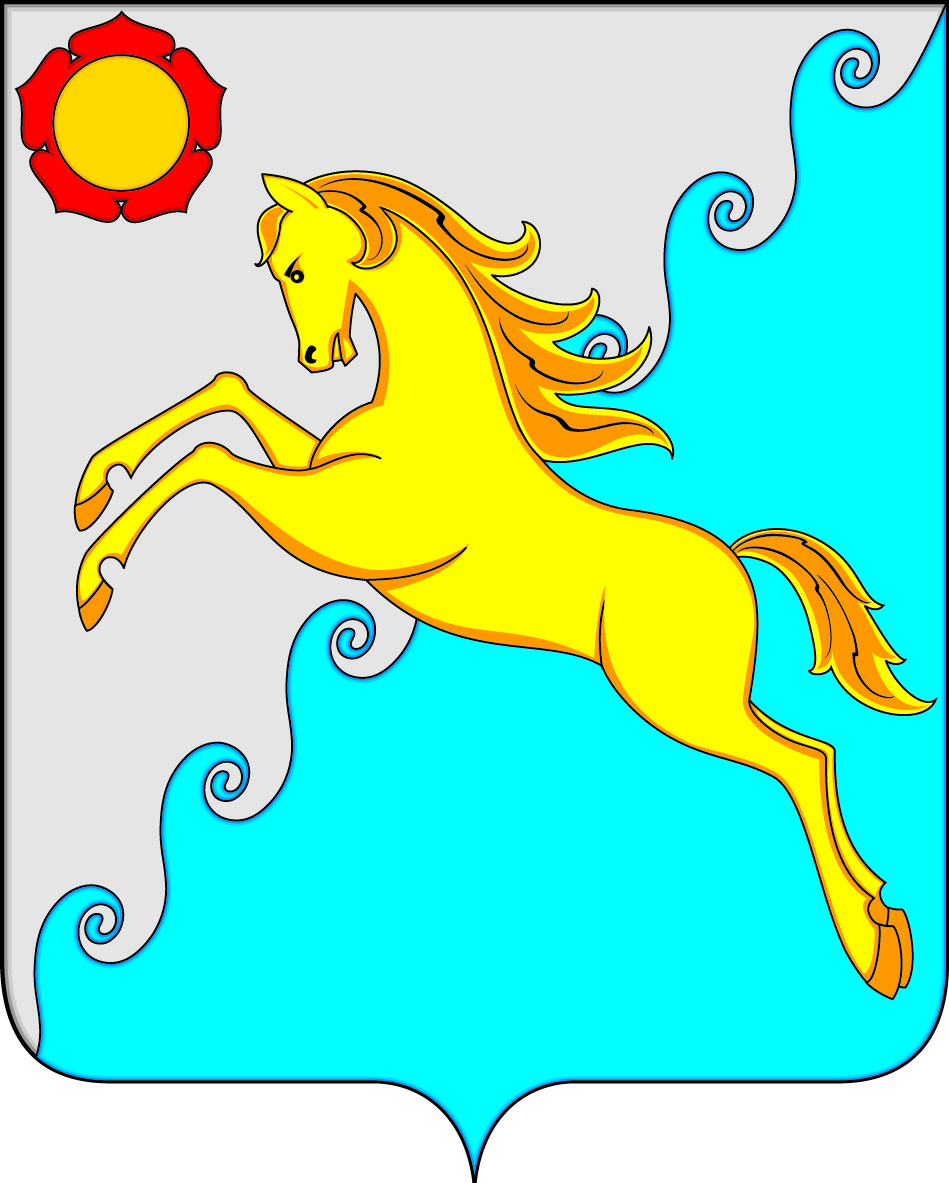 2. Акцизы по подакцизным товарам (продукции), производимым на территории РФ
(тыс. руб.)
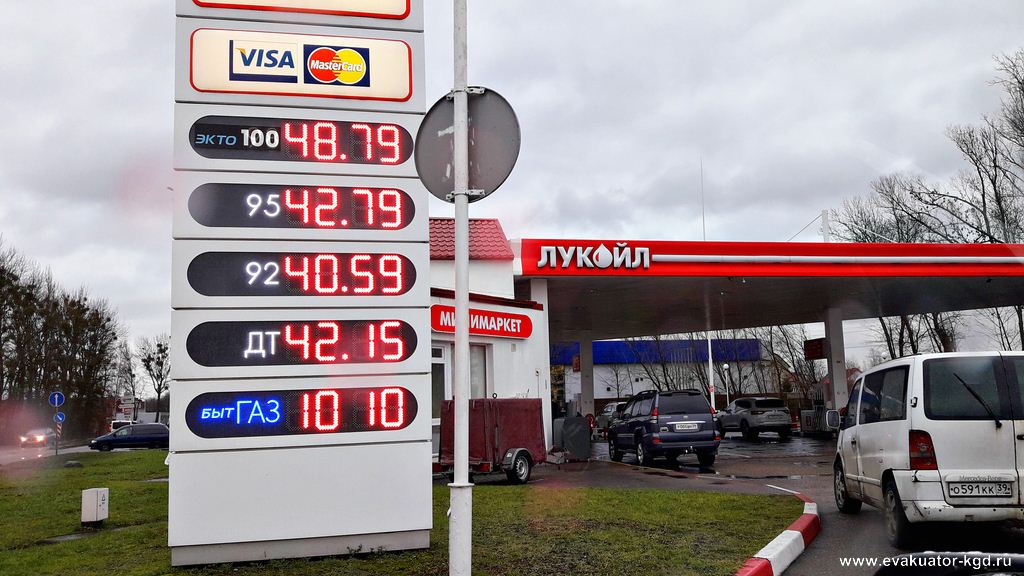 Управление финансов и экономики
18
3. Доходы бюджета муниципального образования
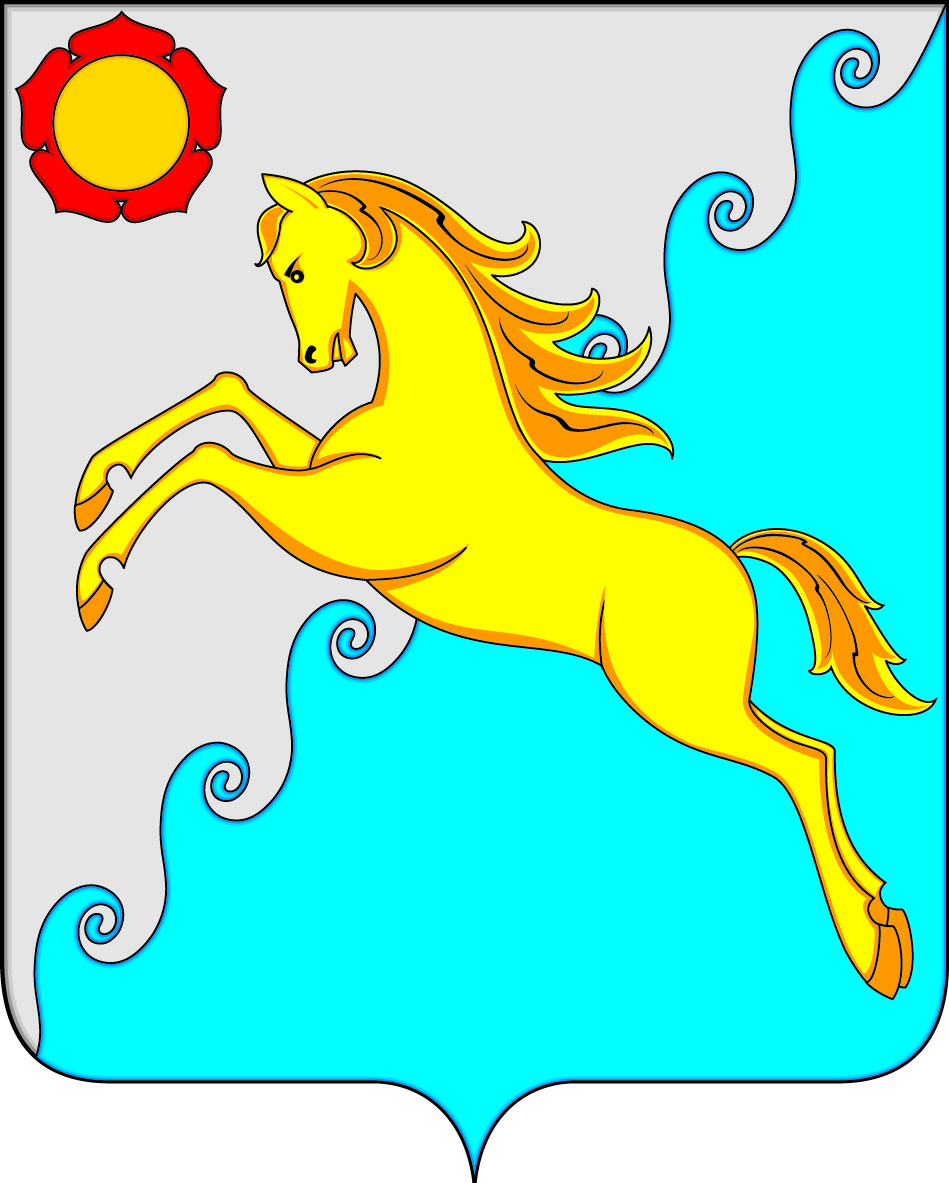 3. Доходы от использования имущества находящегося в государственной и муниципальной собственности (тыс. руб.)
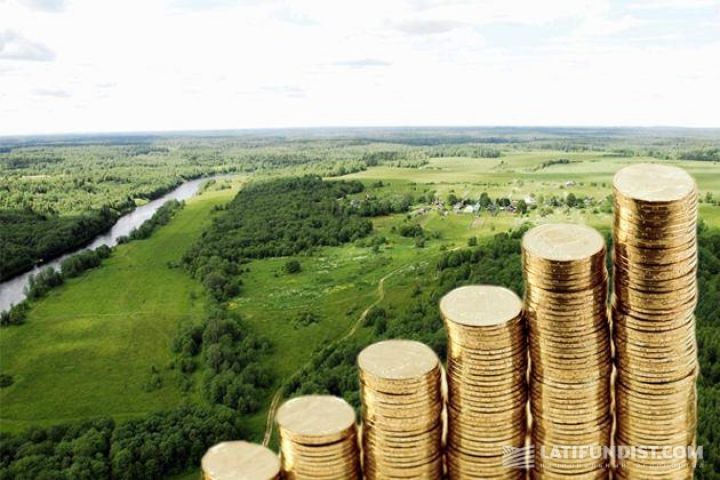 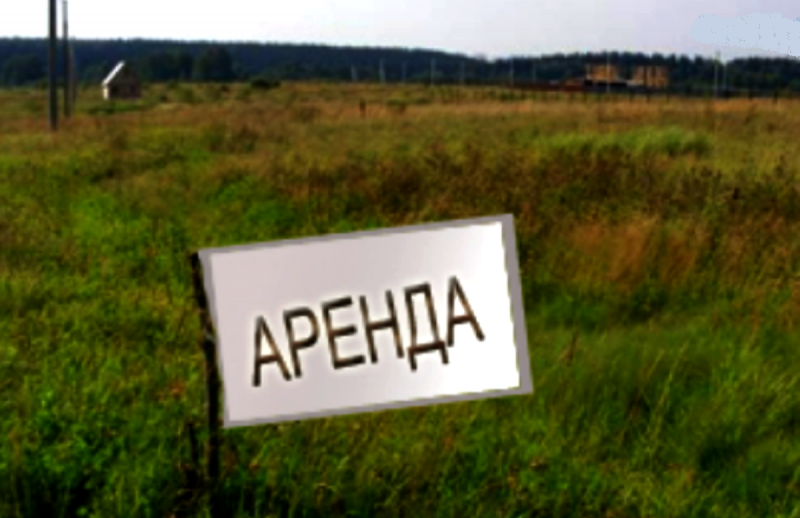 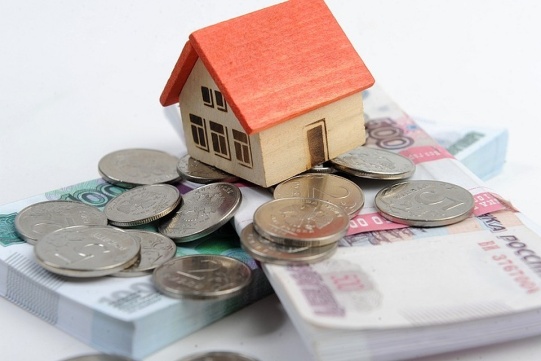 Управление финансов и экономики
19
3. Доходы бюджета муниципального образования
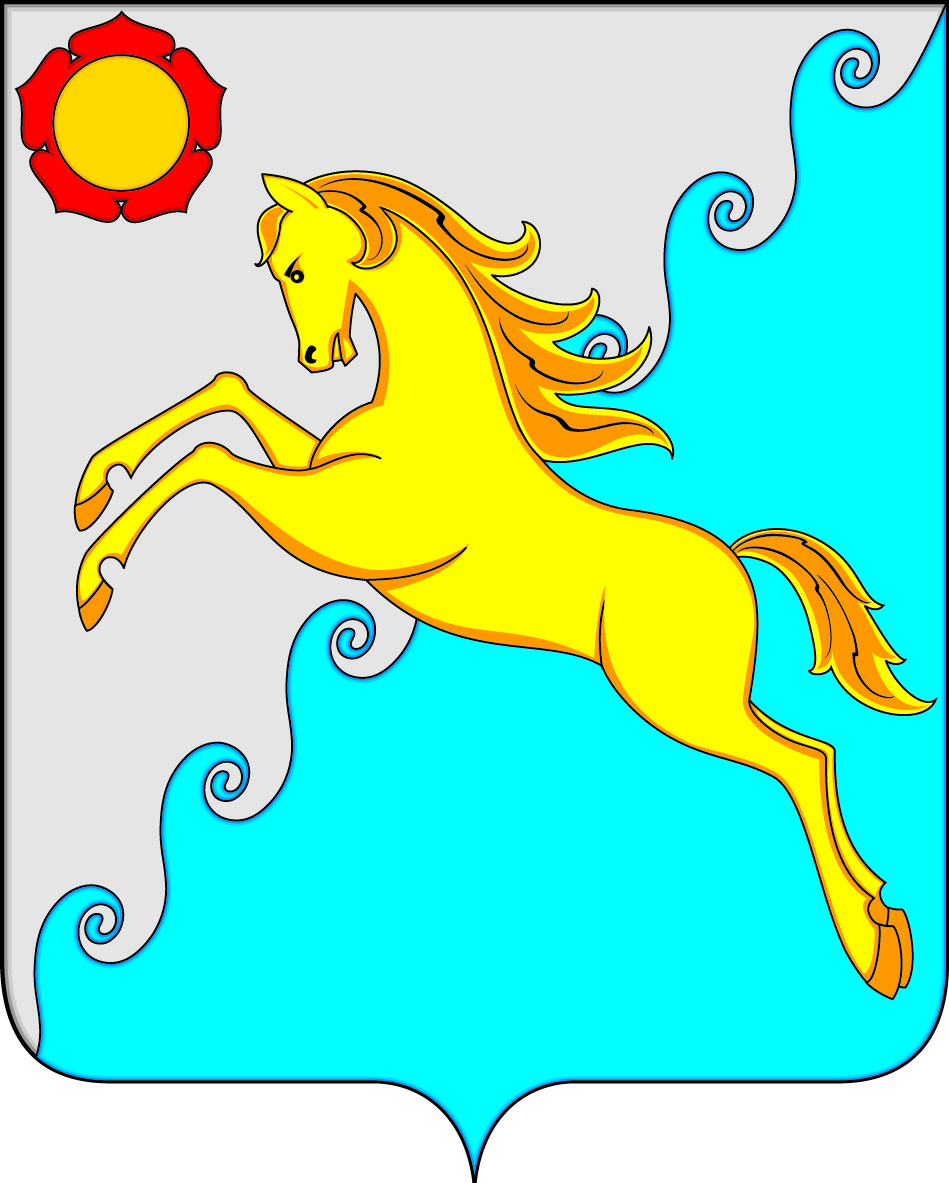 4. Платежи при пользовании природными ресурсами     (тыс. руб.)
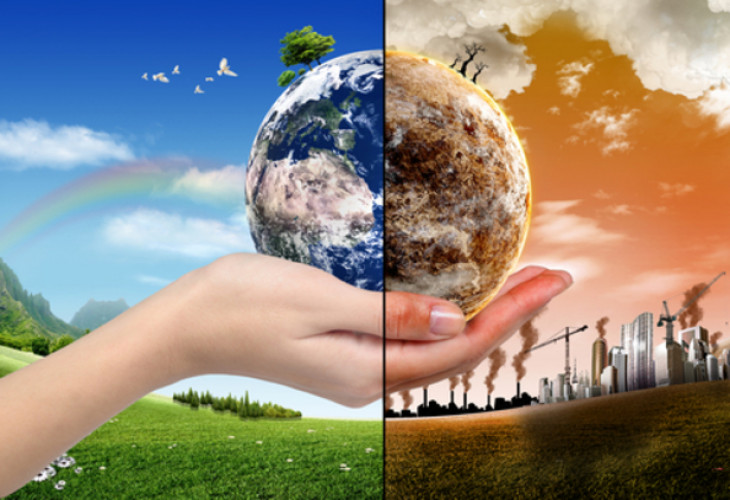 Управление финансов и экономики
20
3. Доходы бюджета муниципального образования
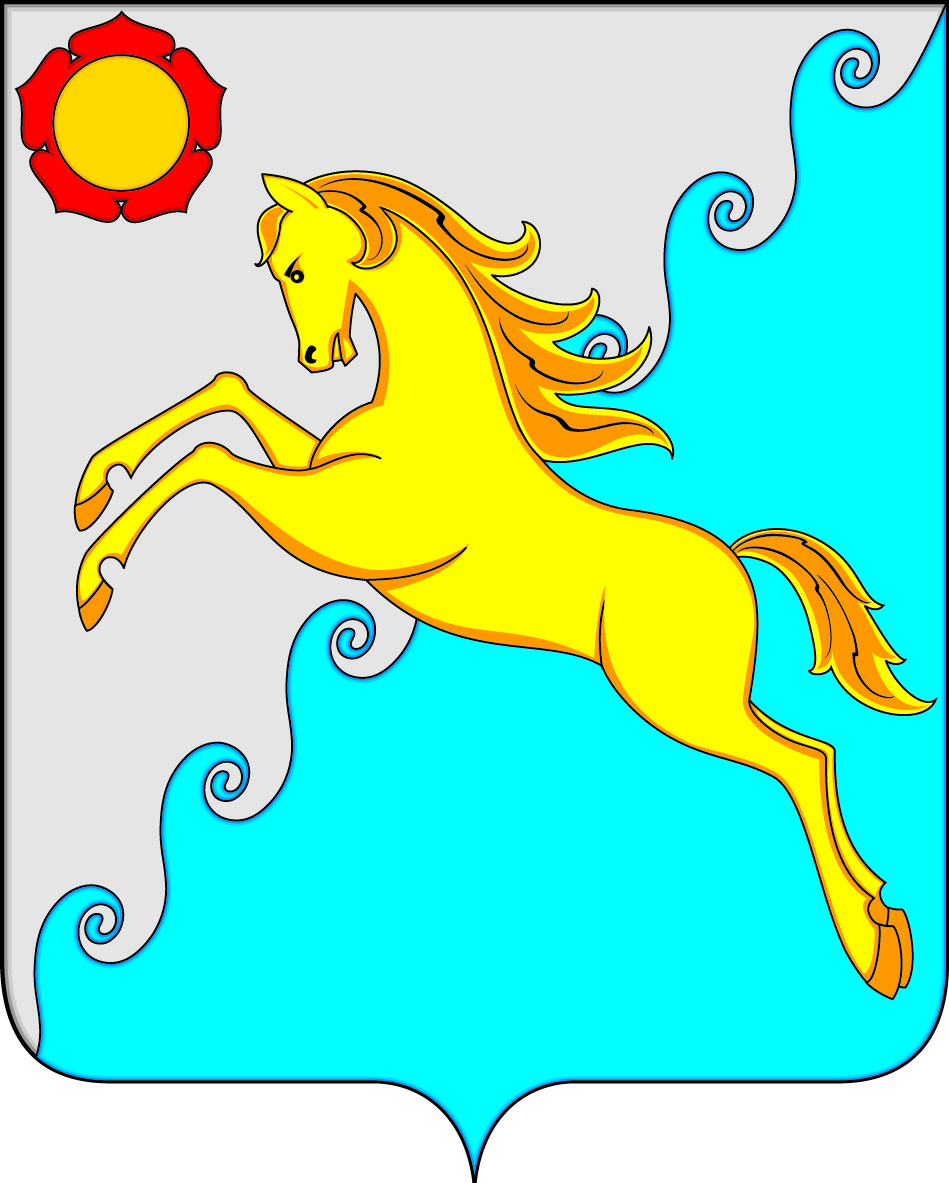 Динамика налоговых и неналоговых доходов бюджета 
Усть-Абаканского района за 2017-2019 годы
413
396
Управление финансов и экономики
21
3. Доходы бюджета муниципального образования
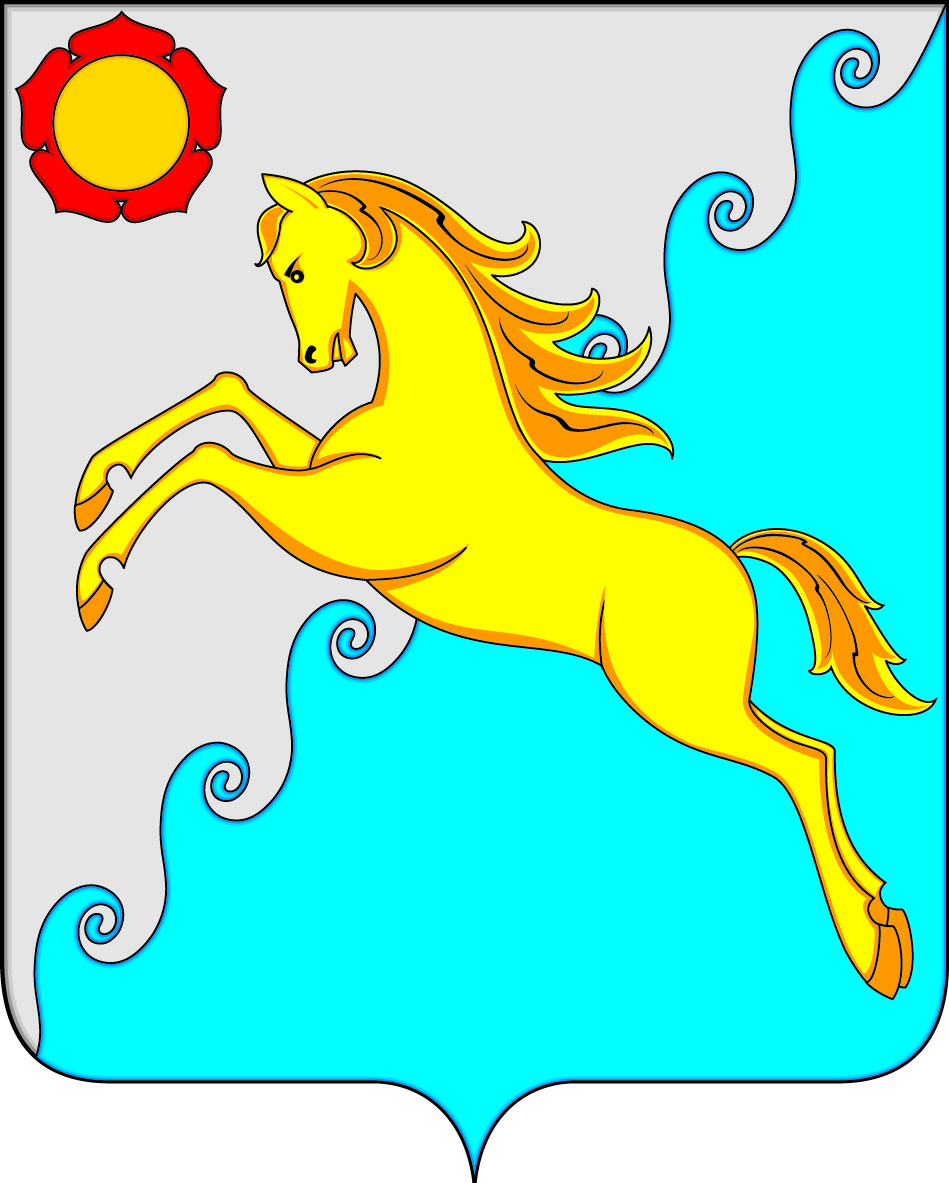 Структура безвозмездных поступлений от других бюджетов бюджетной системы
Управление финансов и экономики
22
4.  Расходы бюджета муниципального образования
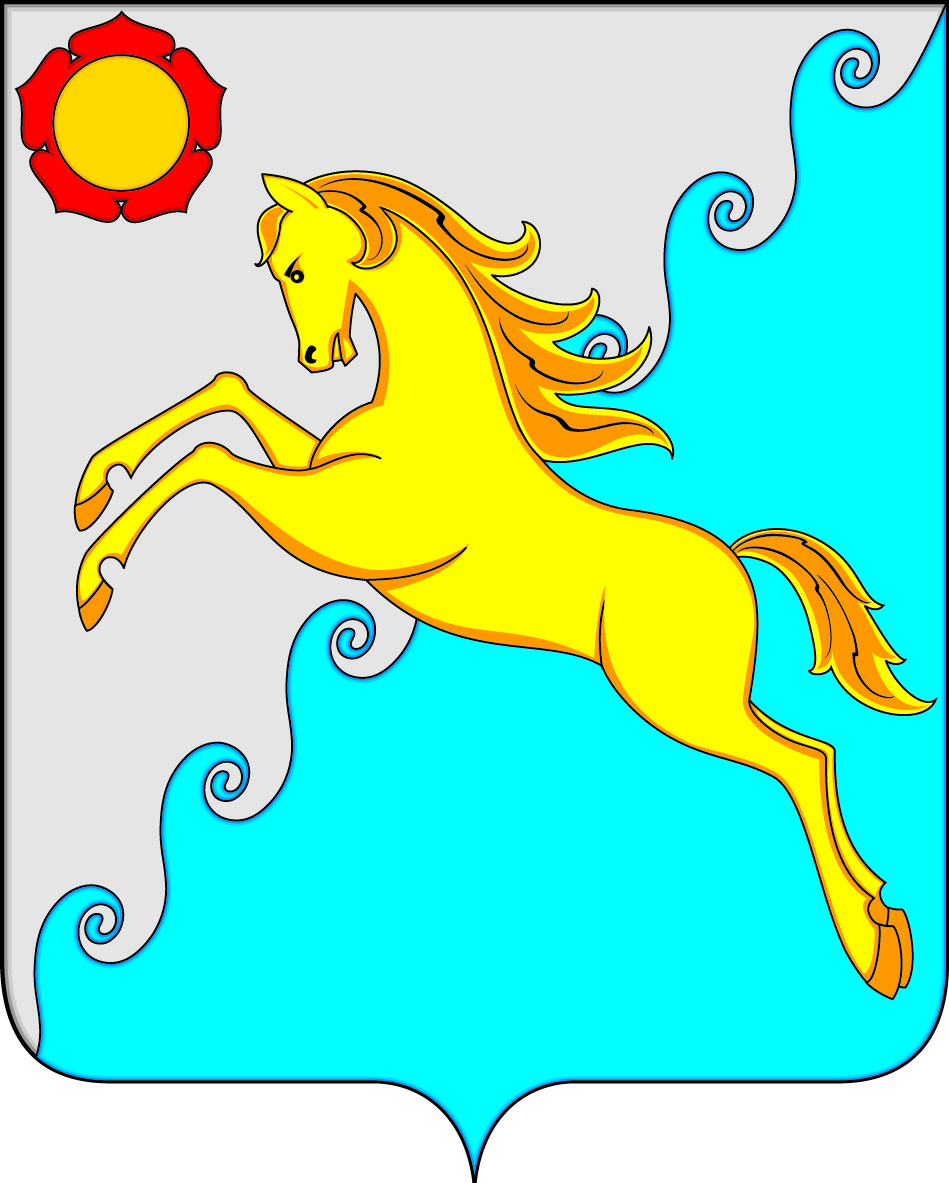 СТРУКТУРА РАСХОДОВ БЮДЖЕТА 
УСТЬ-АБАКАНСКОГО РАЙОНА
23
Управление финансов и экономики
4.  Расходы бюджета муниципального образования
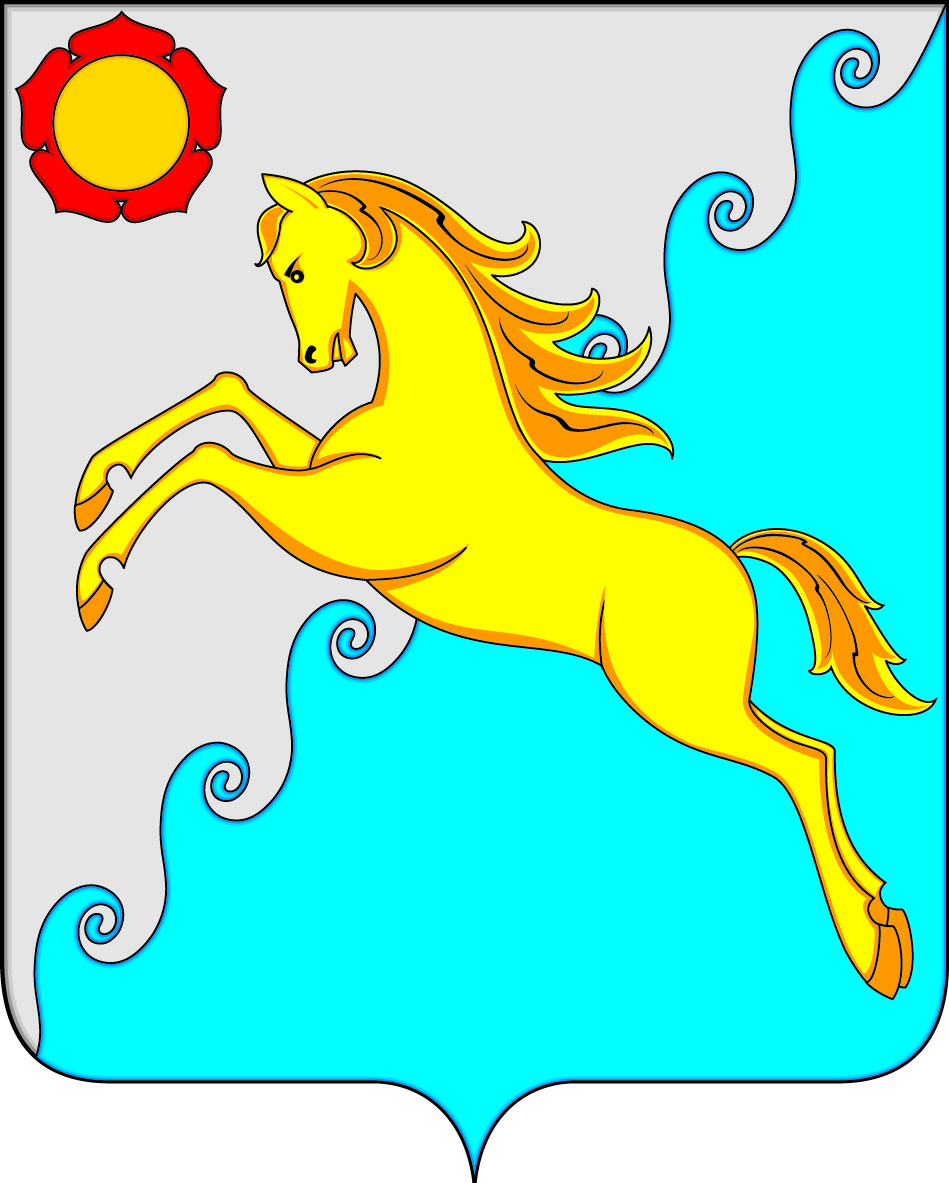 СТРУКТУРА РАСХОДОВ БЮДЖЕТА УСТЬ-АБАКАНСКОГО РАЙОНА
по функциональной  классификации
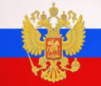 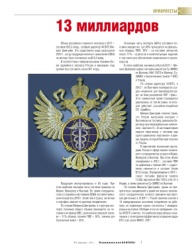 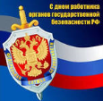 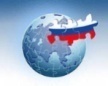 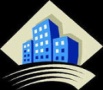 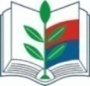 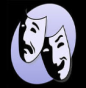 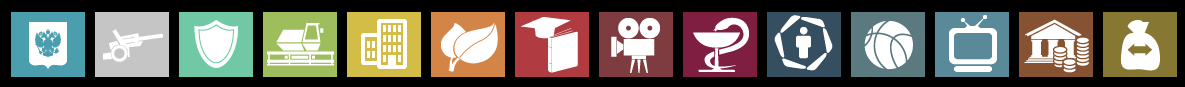 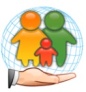 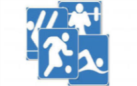 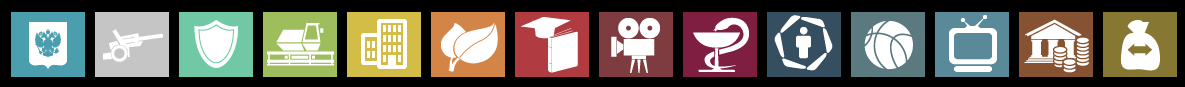 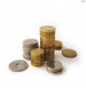 24
Управление финансов и экономики
4.  Расходы бюджета муниципального образования
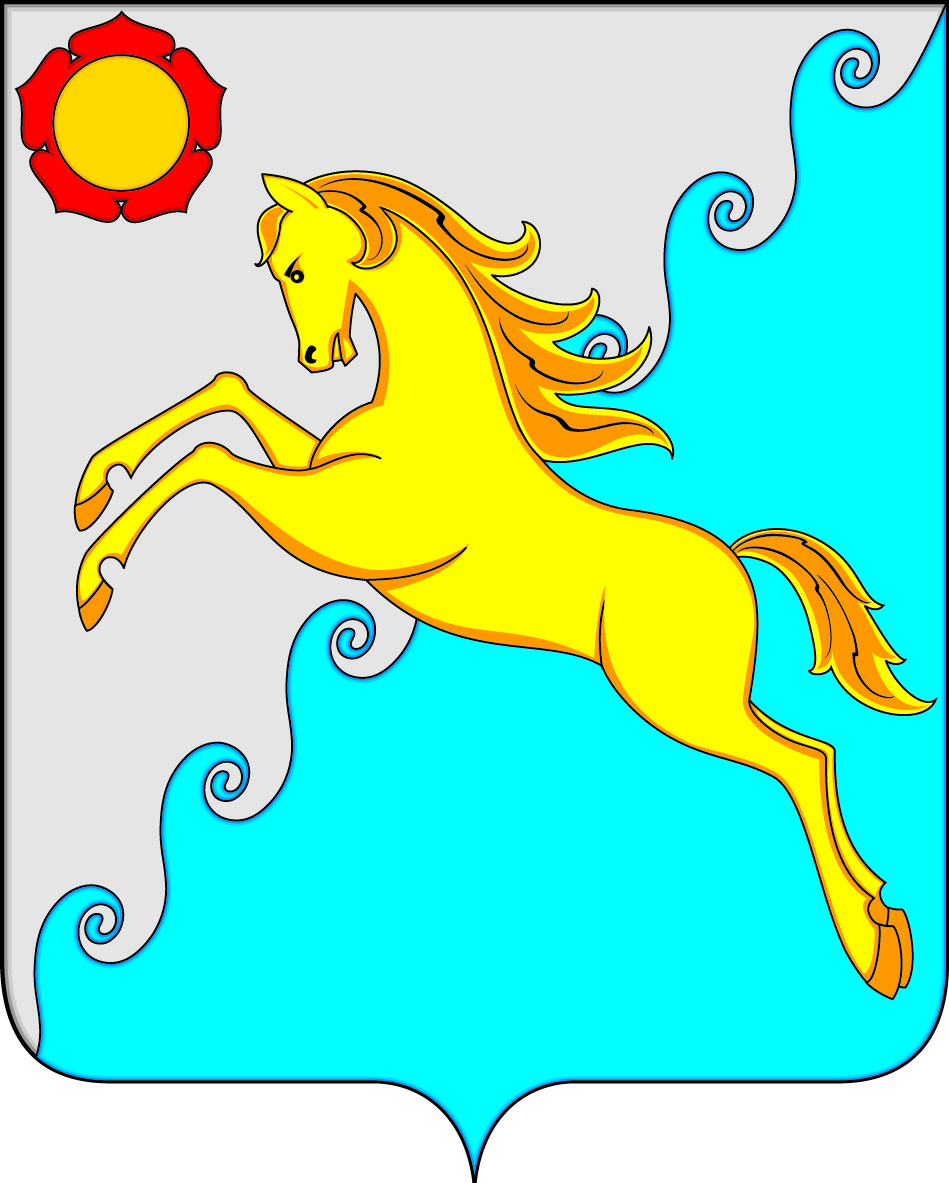 Исполнение по подразделам классификации расходов  бюджета  муниципального образования  Усть-Абаканский район за 2019 год
тыс. руб.
01 02 Функционирование высшего должностного лица  субъекта Российской Федерации и муниципального образования
01 03 Функционирование законодательных (представительных) органов государственной власти и представительных органов муниципальных образований
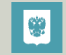 01 04 Функционирование Правительства Российской Федерации, высших исполнительных органов государственной  власти субъектов Российской Федерации, местных администраций
0100  Общегосударственные вопросы
01 06 Обеспечение деятельности финансовых, налоговых и таможенных органов и органов  финансового  (финансово-бюджетного) надзора
01 07 Обеспечение проведения выборов и референдумов
01 11 Резервные фонды
01 13 Другие общегосударственные вопросы
Управление финансов и экономики
25
4.  Расходы бюджета муниципального образования
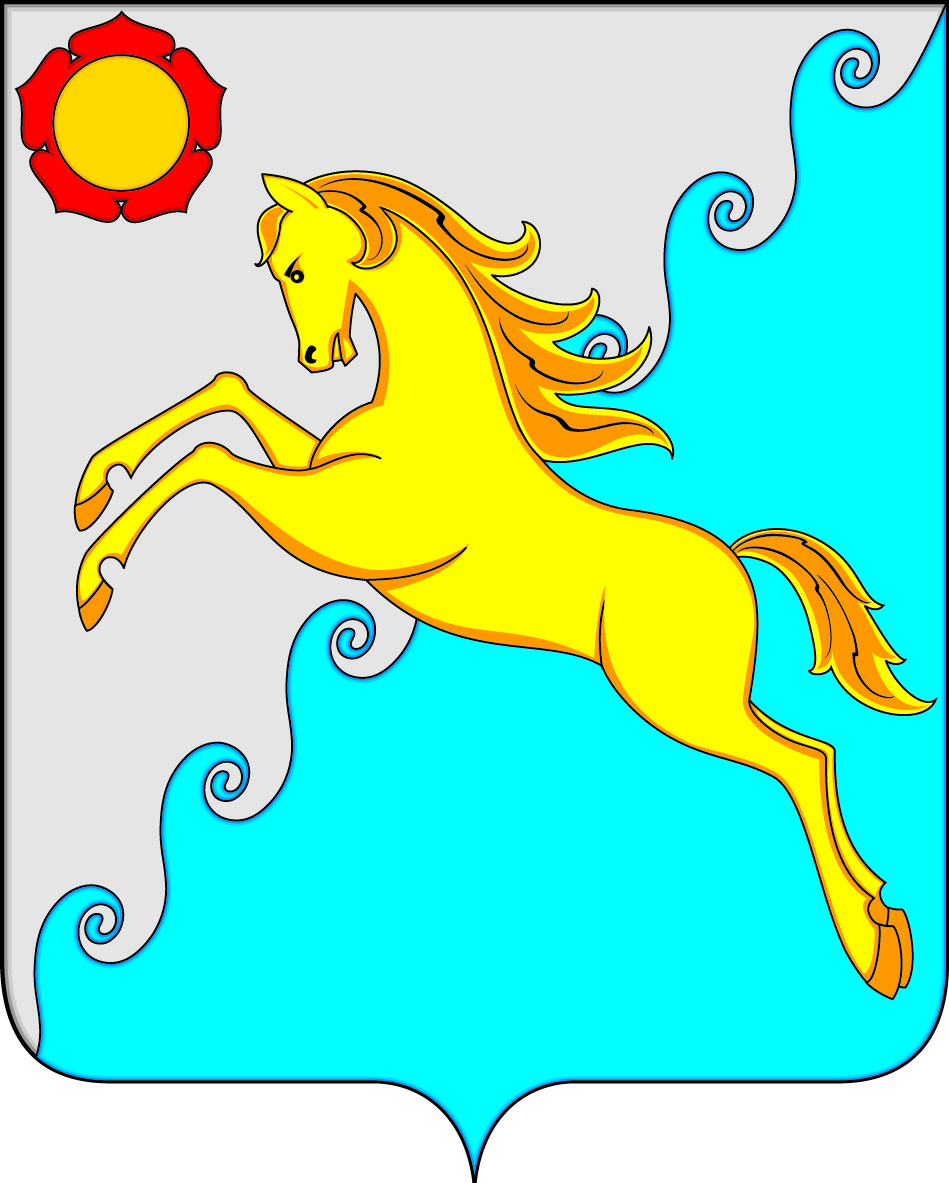 Исполнение по подразделам классификации расходов  бюджета  муниципального образования  Усть-Абаканский район за 2019 год
тыс. руб.
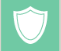 03 02 Органы внутренних дел
0300 
Национальная безопасность и правоохранительная деятельность
03 09 Защита населения и территории от  чрезвычайных ситуаций  природного и техногенного характера, гражданская оборона
04 01 Общеэкономические вопросы
04 05 Сельское хозяйство и рыболовство
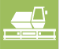 0400
 Национальная экономика
04 08 Автомобильный транспорт
04 09 Дорожное хозяйство (дорожные фонды)
04 12 Другие вопросы в области национальной экономики
26
Управление финансов и экономики
4.  Расходы бюджета муниципального образования
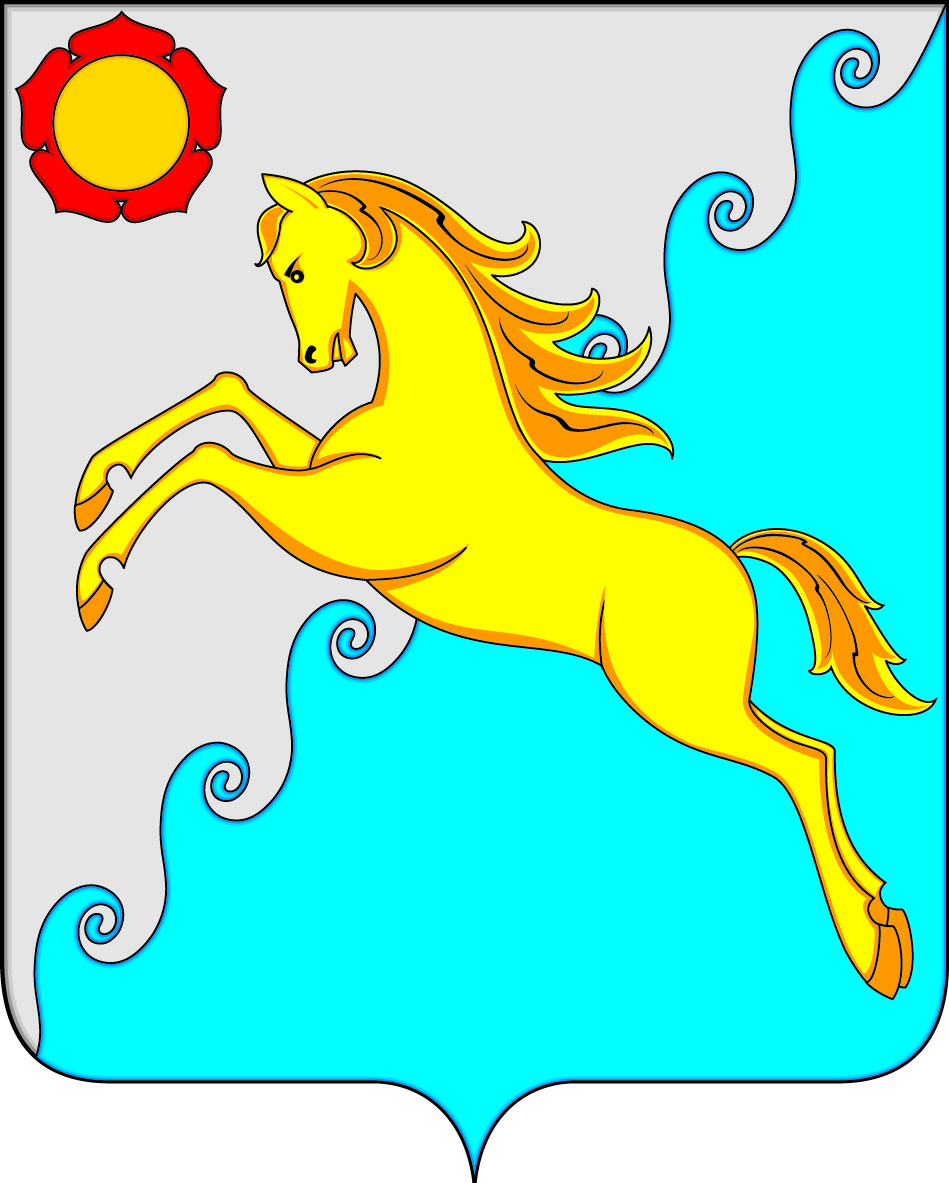 Исполнение по подразделам классификации расходов  бюджета  муниципального образования  Усть-Абаканский район за 2019 год
тыс. руб.
05 01 Жилищное хозяйство
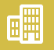 0500
 Жилищно-коммунальное хозяйство
05 02 Коммунальное хозяйство
05 03 Благоустройство
07 01 Дошкольное образование
07 02 Общее образование
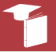 0700
 Образование
07 05 Профессиональная подготовка, переподготовка и повышение квалификации
07 07 Молодежная политика и оздоровление детей
07 09 Другие вопросы в области образования
Управление финансов и экономики
27
4.  Расходы бюджета муниципального образования
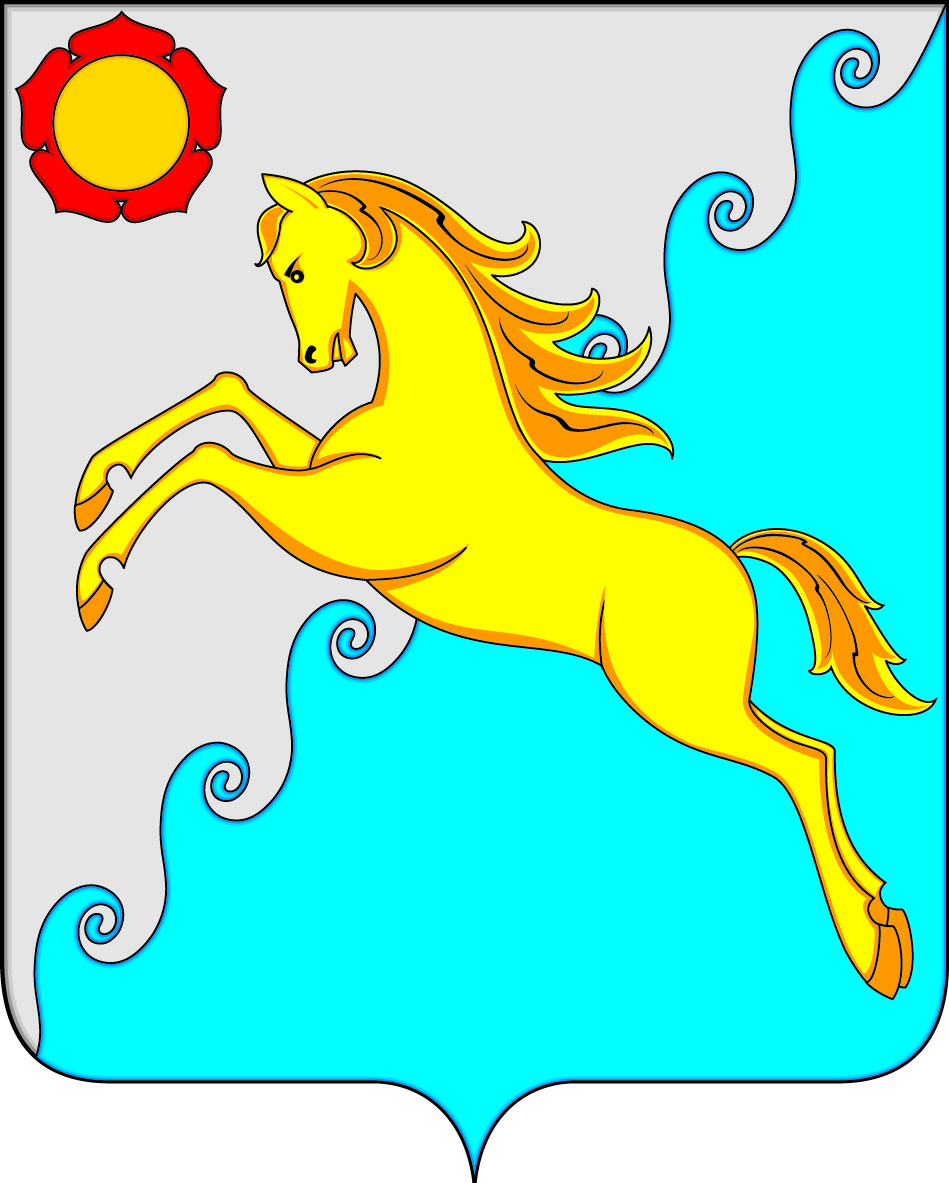 Исполнение по подразделам классификации расходов  бюджета  муниципального образования  Усть-Абаканский район за 2019 год
тыс. руб.
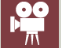 0800
Культура, кинематография
08 01 Культура
08 04 Другие вопросы в области культуры, кинематографии
10 01 Пенсионное обеспечение
10 03 Социальное обеспечение населения
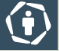 1000
 Социальная политика
10 04 Охрана семьи и детства
10 06 Другие вопросы в области социальной политики
Управление финансов и экономики
28
4.  Расходы бюджета муниципального образования
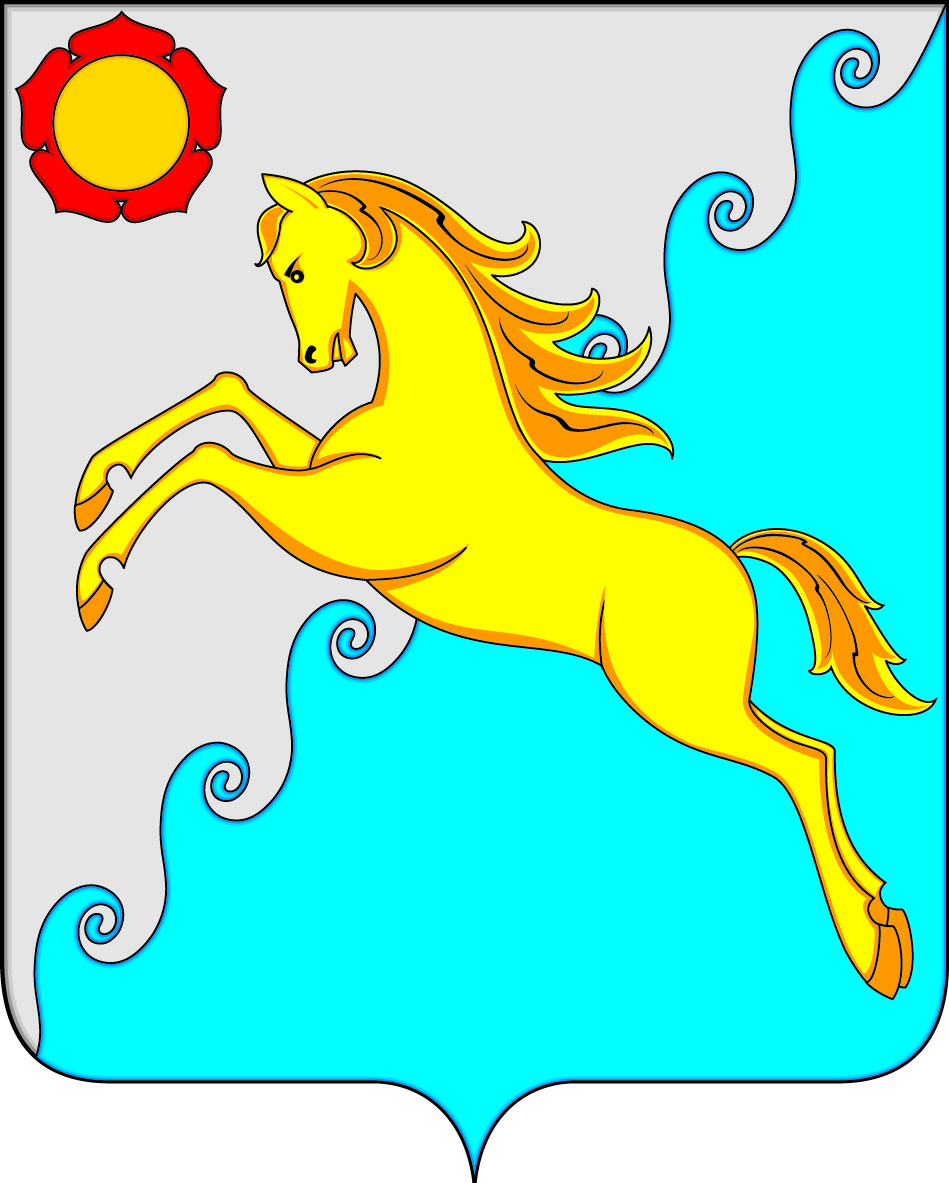 Исполнение по подразделам классификации расходов  бюджета  муниципального образования  Усть-Абаканский район за 2019 год
тыс. руб.
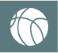 1100
Физическая культура и спорт
1101 Другие вопросы в области культуры, кинематографии
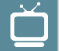 1200
Средства массовой информации
12 02 Периодическая печать и издательства
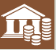 1300
Обслуживание государственного и муниципального долга
13 01 Обслуживание государственного внутреннего и муниципального долга
14 01 Дотации на выравнивание бюджетной обеспеченности субъектов Российской Федерации и муниципальных образований
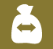 1400
Межбюджетные трансферты общего характера бюджетам субъектов Российской Федерации и муниципальных образований
14 03 Прочие межбюджетные трансферты бюджетам общего характера
1 312 843,3
1 144 918,9
Всего расходов
4.  Расходы бюджета муниципального образования
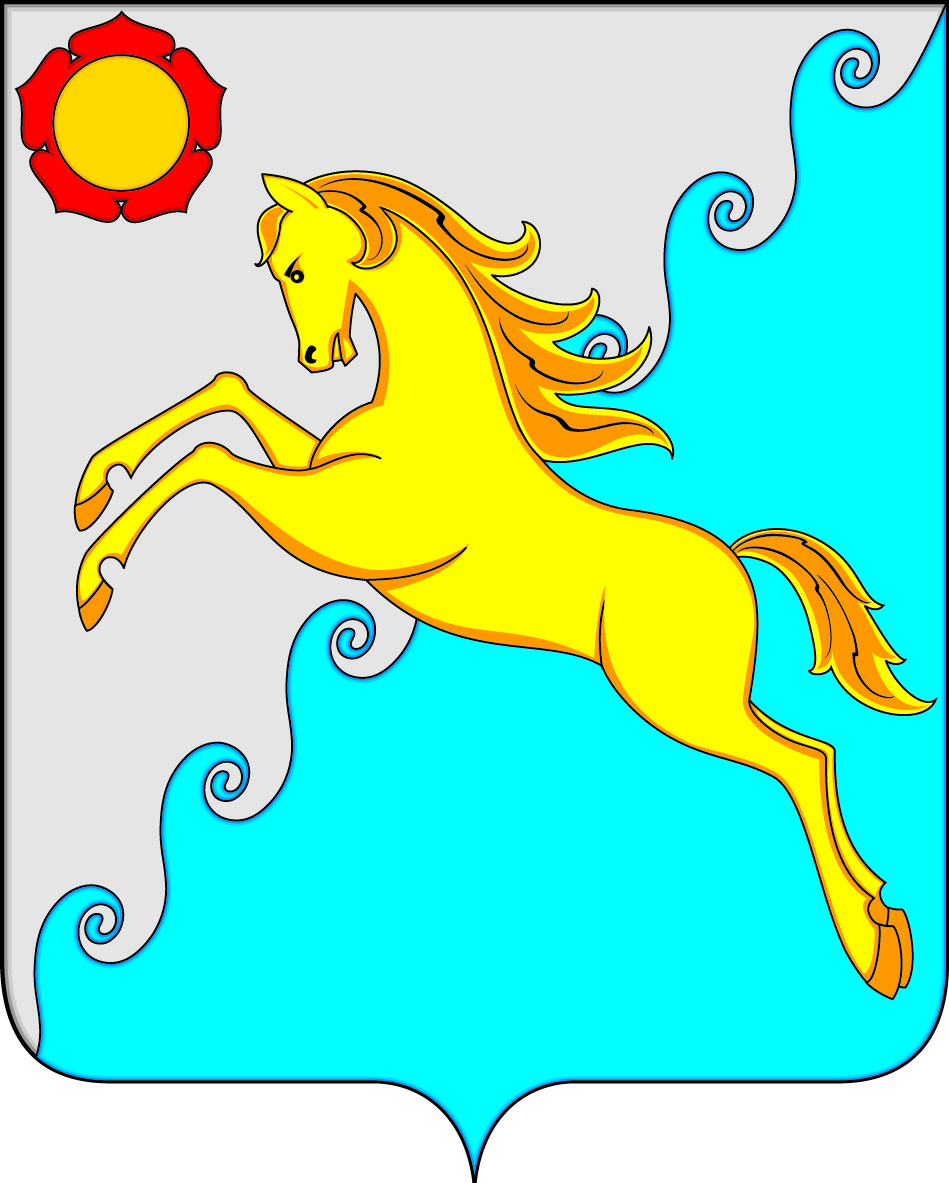 Всего расходов 
1 144 918,9 тыс. рублей
Доля программных расходов в общем объеме расходов бюджета Усть-Абаканского района в 2019 году
4,6 %
95,4 %
Муниципальные программы – инструмент для достижения целей путем реализации задач и отдельных мероприятий
30
Управление финансов и экономики
4.  Расходы бюджета муниципального образования
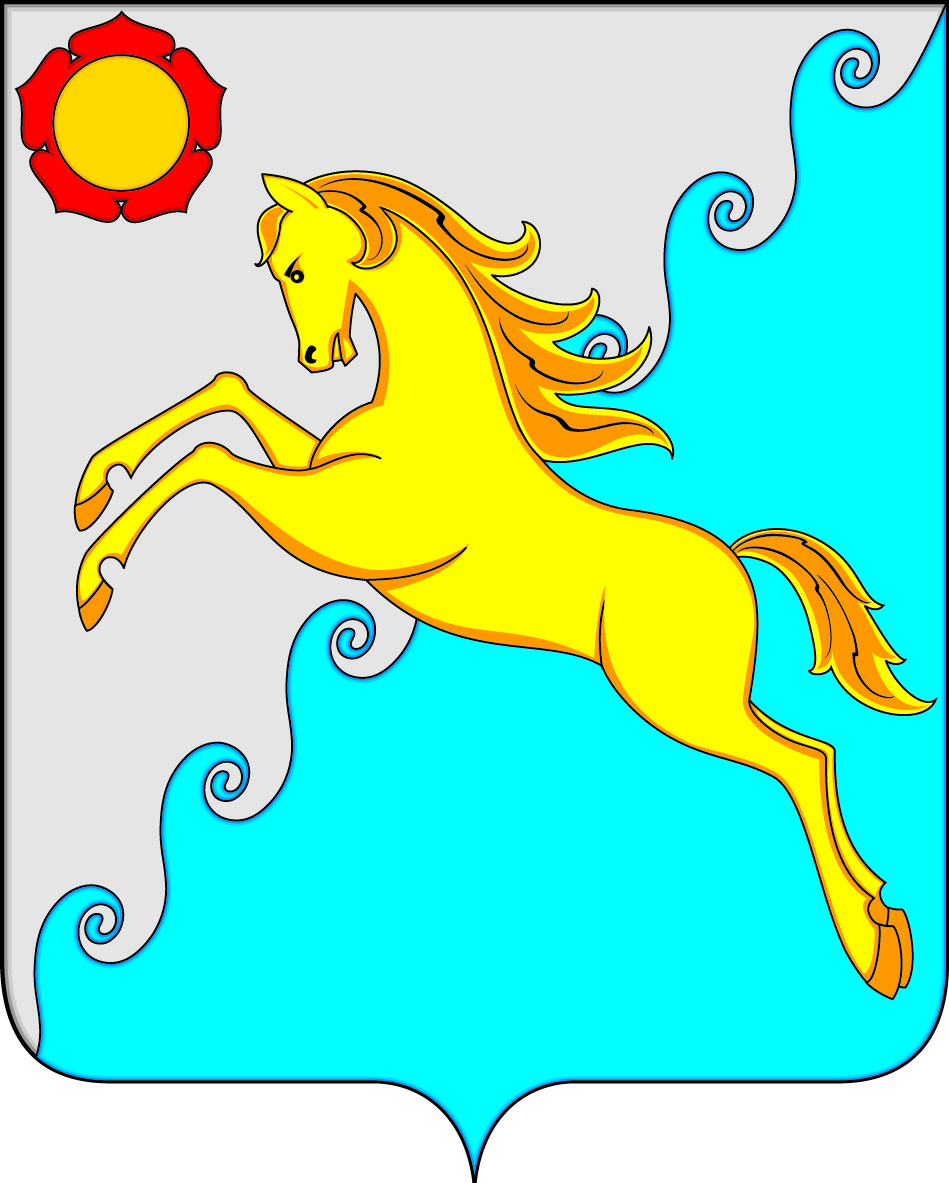 Исполнение программной части бюджета 
МО Усть-Абаканский район
тыс. руб.
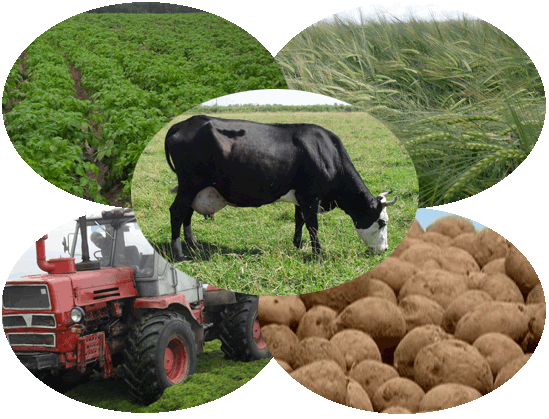 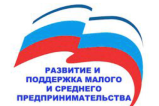 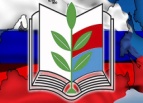 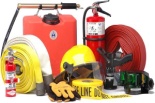 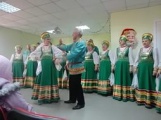 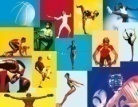 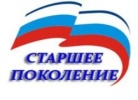 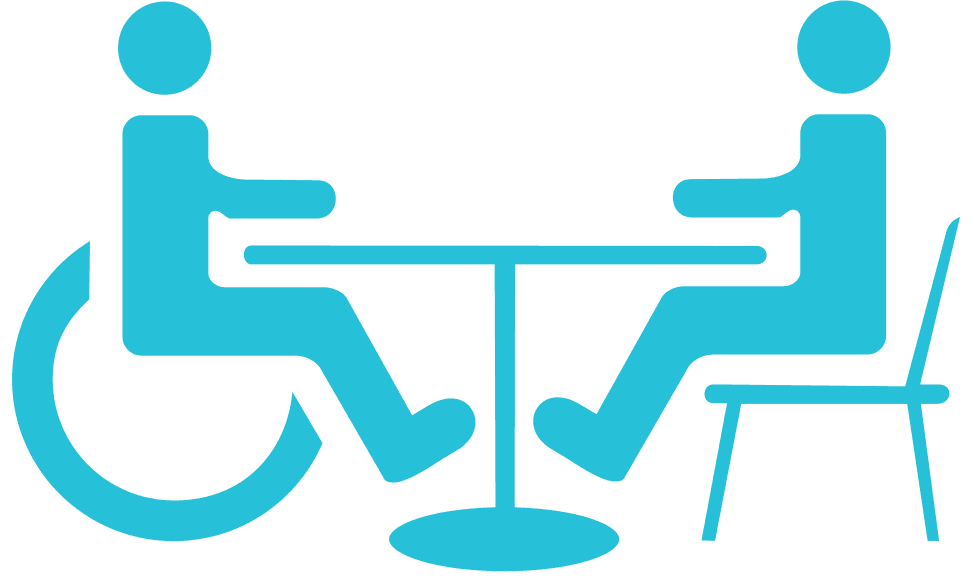 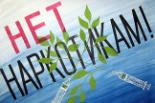 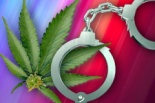 31
Управление финансов и экономики
4.  Расходы бюджета муниципального образования
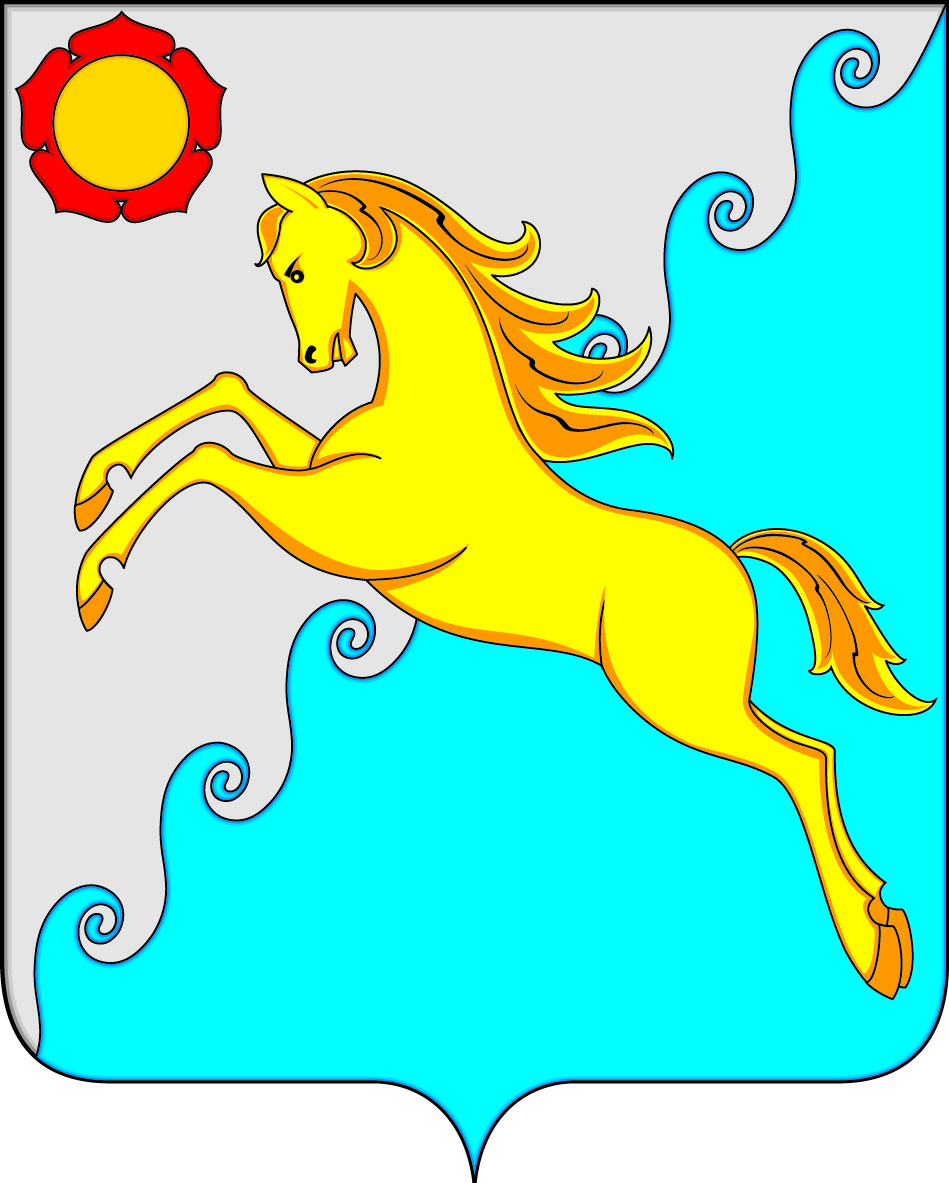 Исполнение программной части бюджета 
МО Усть-Абаканский район
тыс. руб.
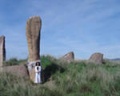 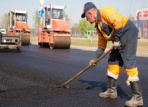 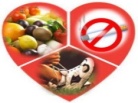 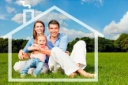 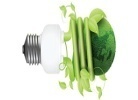 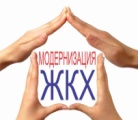 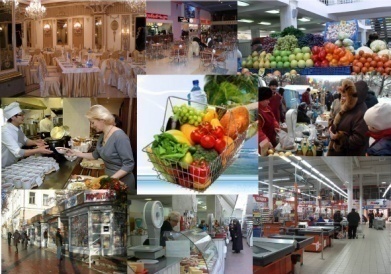 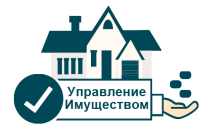 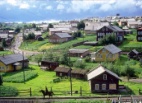 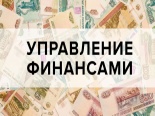 32
Управление финансов и экономики
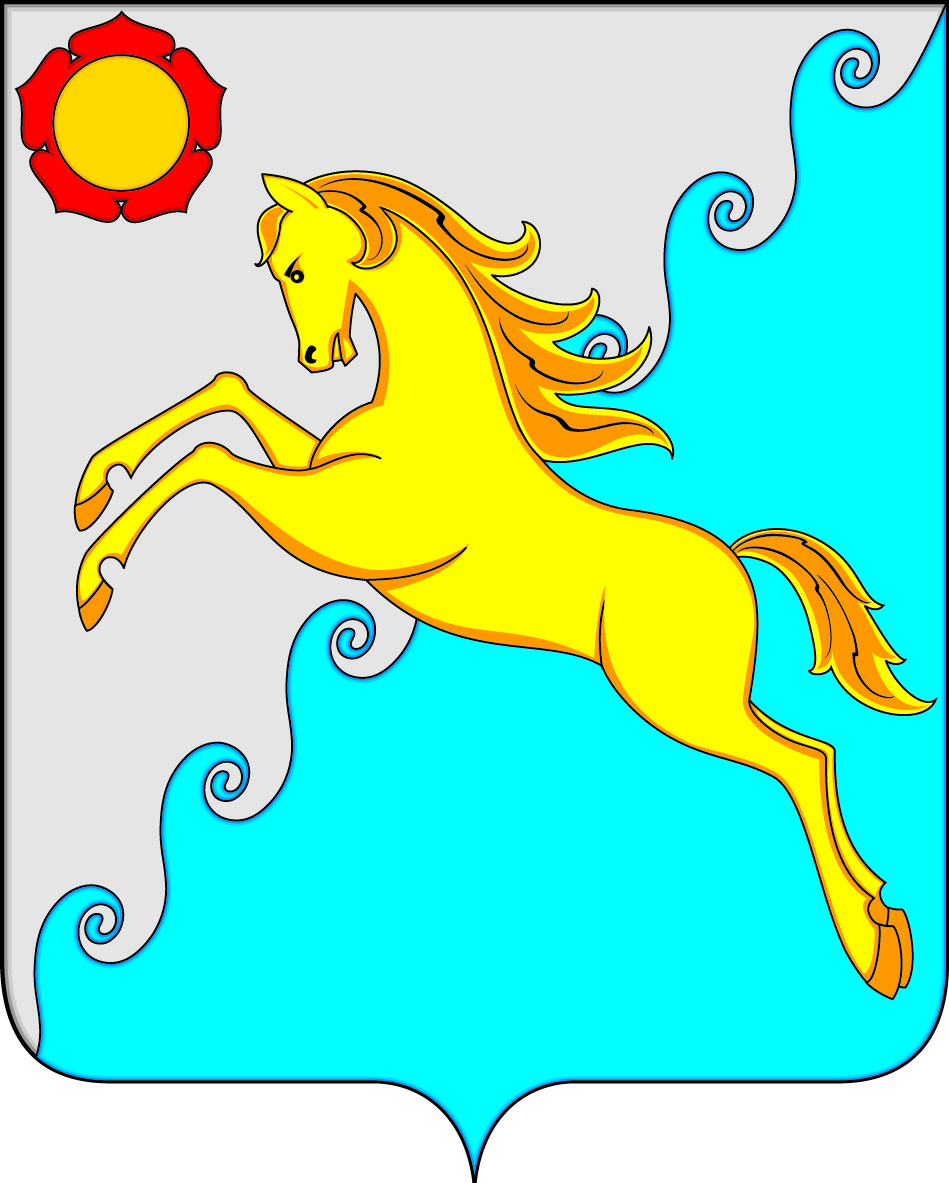 4.  Расходы бюджета муниципального образования
"Развитие  образования  в  Усть-Абаканском районе (2014-2020 годы)« – 767 549,4 тыс. руб.
Подпрограмма 
«Развитие дошкольного, 
начального общего, основного общего, среднего общего образования»
Подпрограмма
«Развитие системы дополнительного образования детей, выявления и поддержки одаренных детей и молодежи»
Подпрограмма
«Патриотическое воспитание граждан»
250,9 тыс. рублей
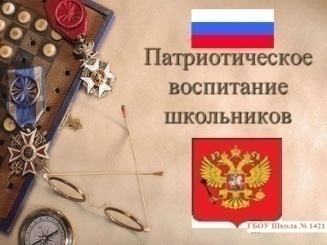 709 450,4 тыс. рублей
57 848,1 тыс. рублей
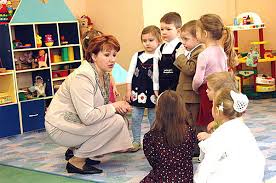 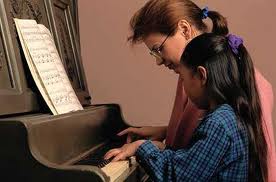 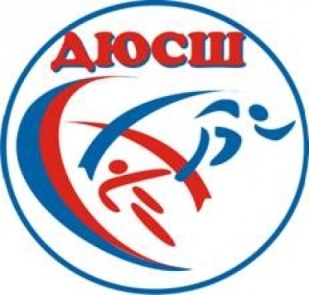 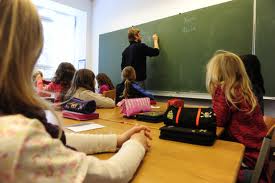 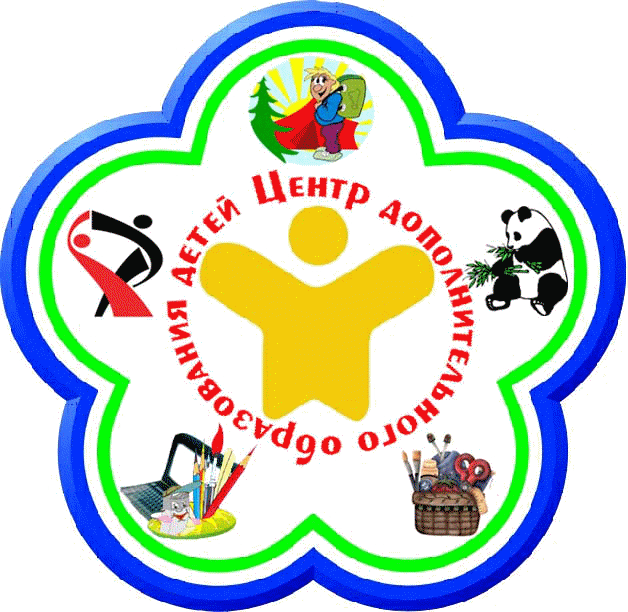 33
Управление финансов и экономики
4.  Расходы бюджета муниципального образования
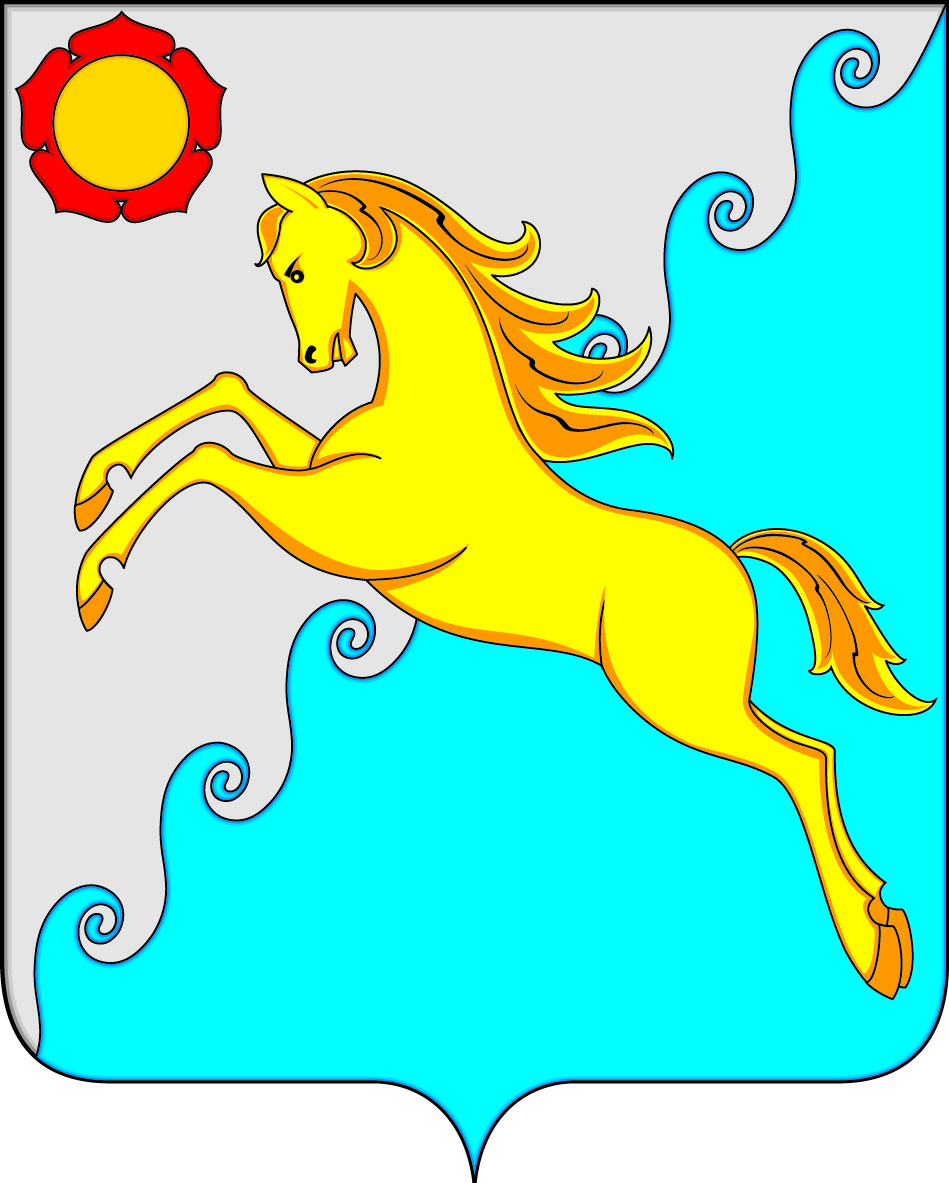 Динамика расходов на образование за 2017-2019 годы
тыс. руб.
Дошкольное образование               Общее образование
Дополнительное  образование
Молодежная политика и оздоровление детей         Прочие мероприятия
34
Управление финансов и экономики
4.  Расходы бюджета муниципального образования
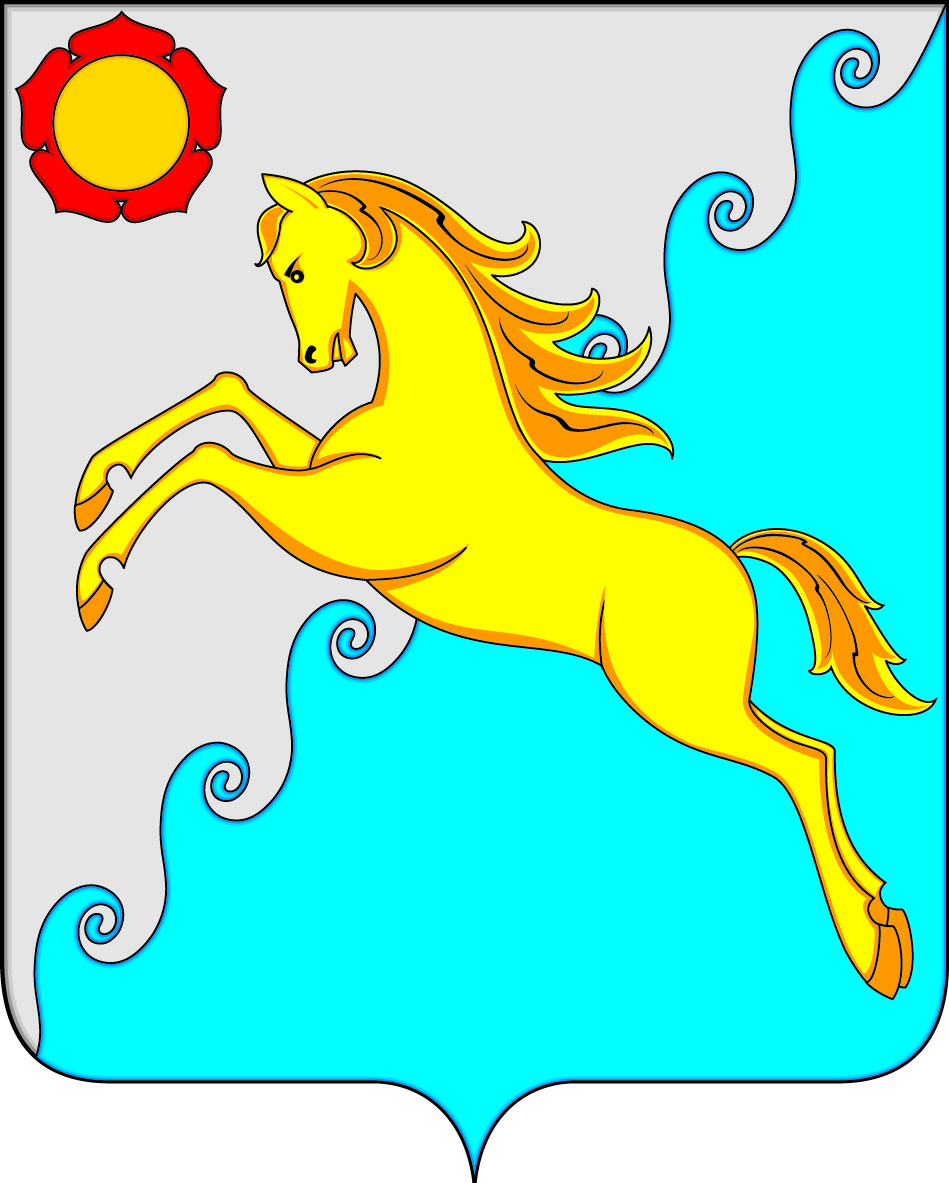 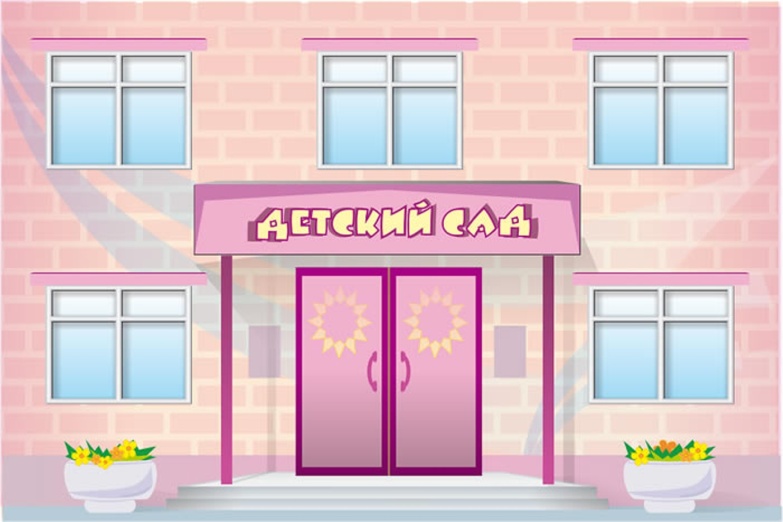 Сеть образовательных учреждений, реализующих в районе программу дошкольного образования, в настоящее время включает 8 учреждений.
ДОШКОЛЬНОЕ образование
Численность воспитанников в дошкольных образовательных учреждениях района
Расходы местного бюджета на обеспечение общедоступного и бесплатного дошкольного образования
млн.руб.
35
Управление финансов и экономики
4.  Расходы бюджета муниципального образования
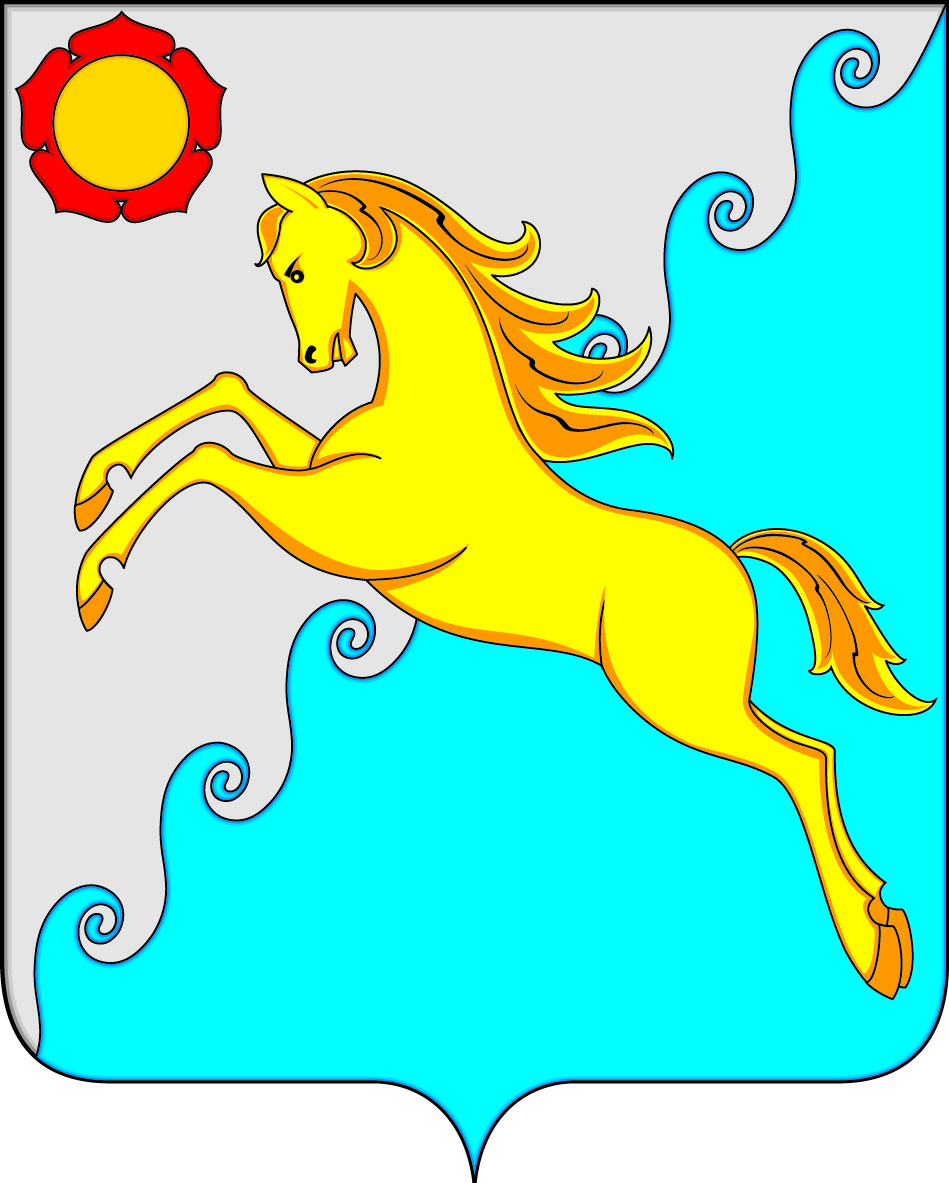 Дошкольное образование
На развитие дошкольного образования направлено 32 016,5 
тыс. руб., в том числе:
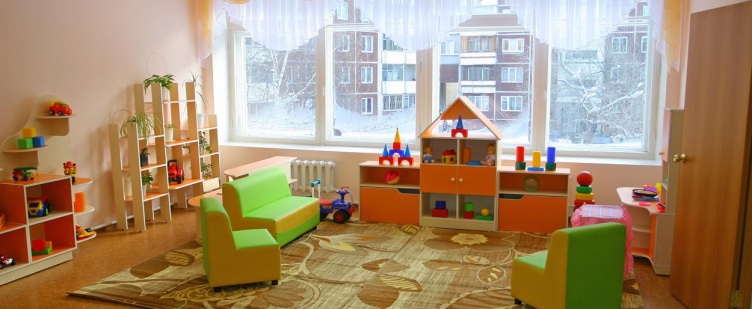 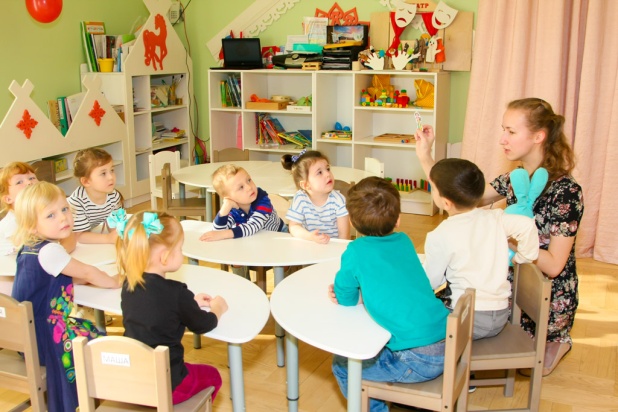 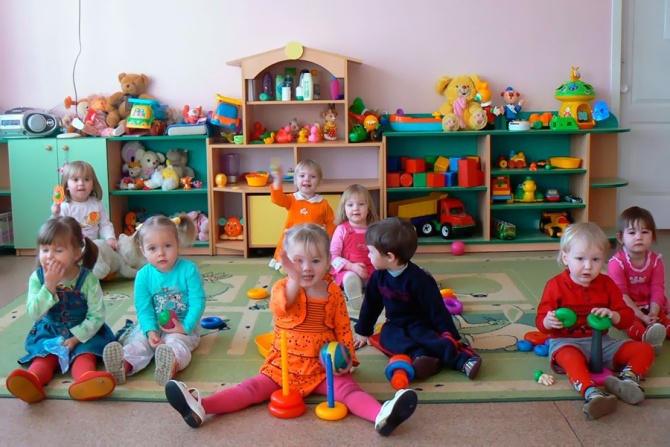 36
Управление финансов и экономики
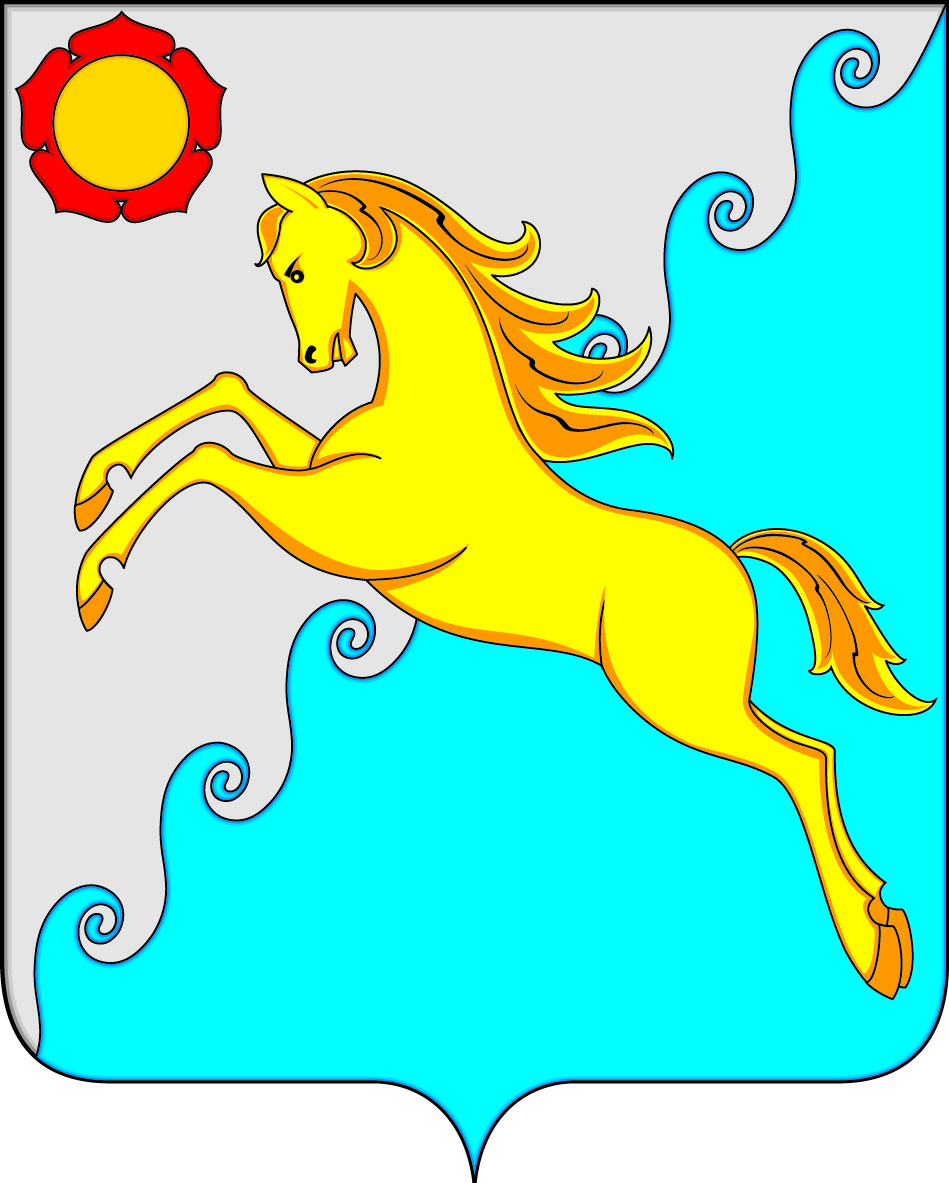 4.  Расходы бюджета муниципального образования
Общее образование
На развитие начального общего, основного общего и среднего образования направлено 71 806,2 тыс. руб. ,в том числе:
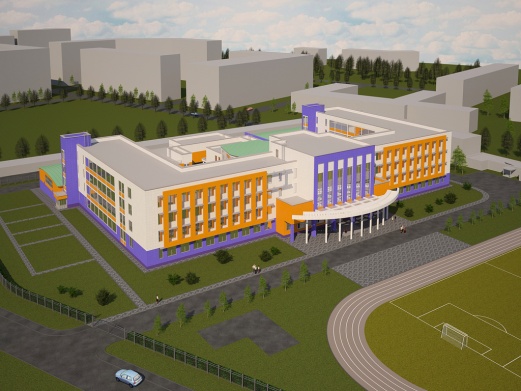 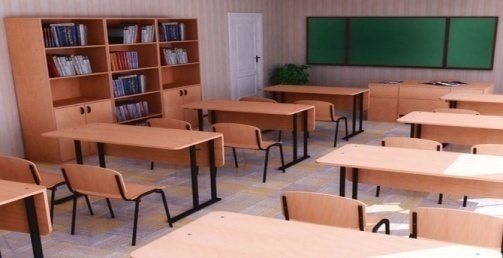 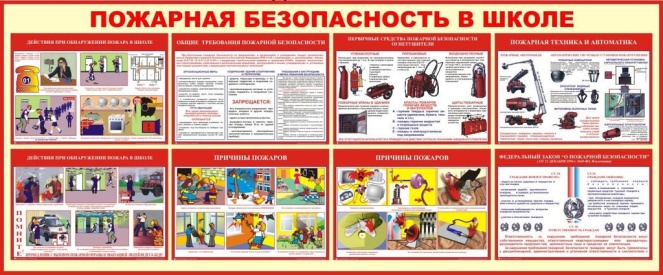 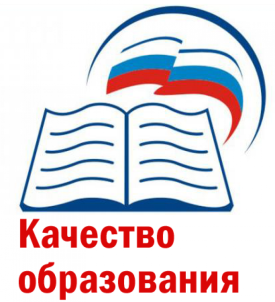 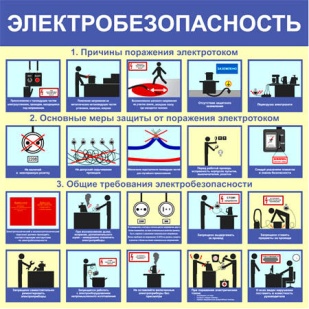 Управление финансов и экономики
37
4.  Расходы бюджета муниципального образования
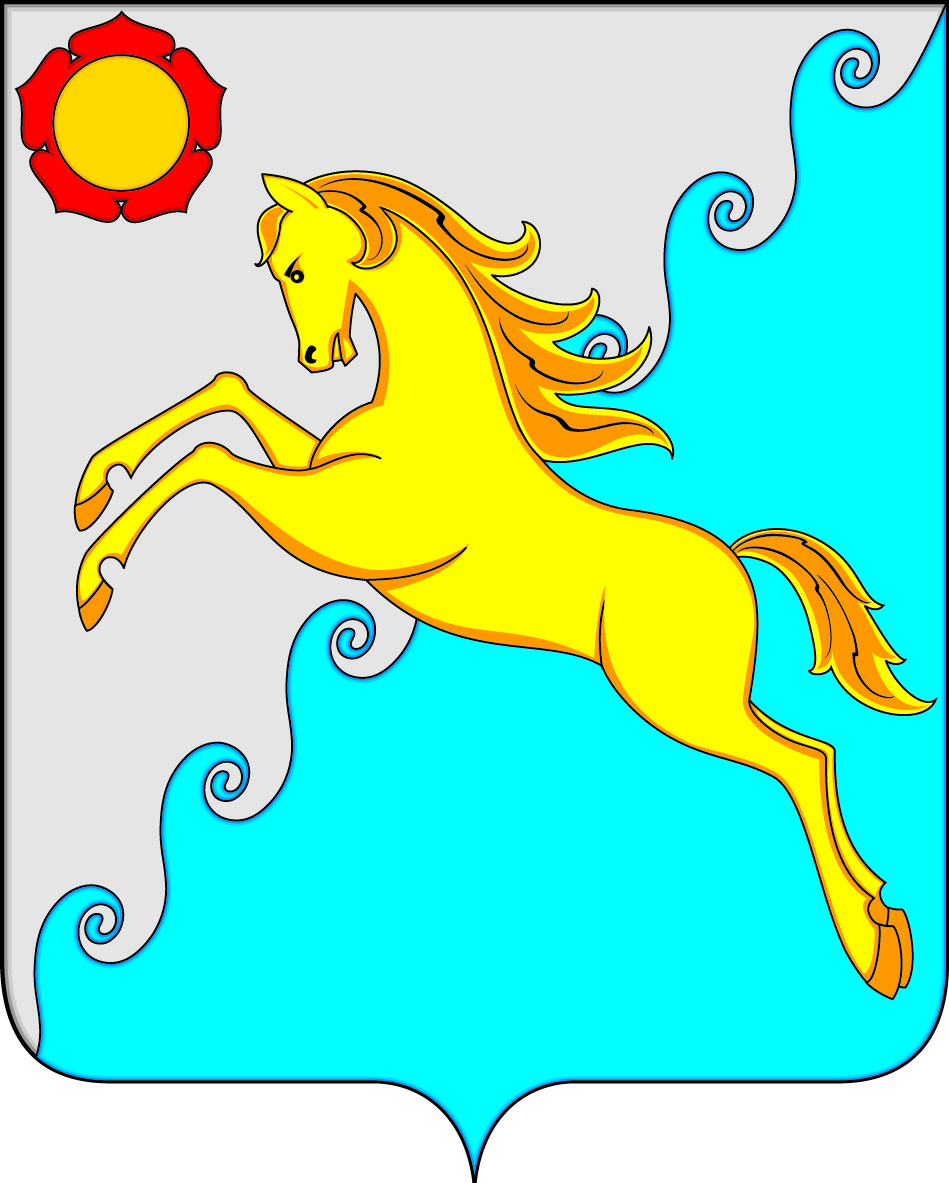 Общее образование
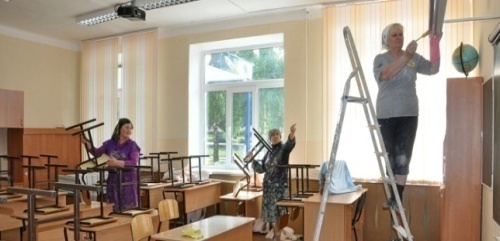 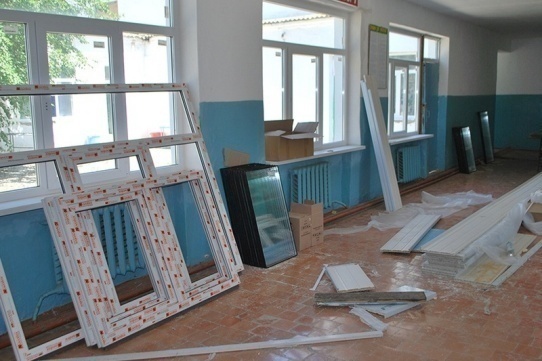 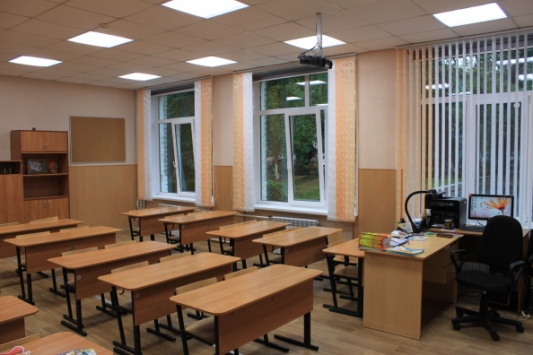 38
Управление финансов и экономики
4.  Расходы бюджета муниципального образования
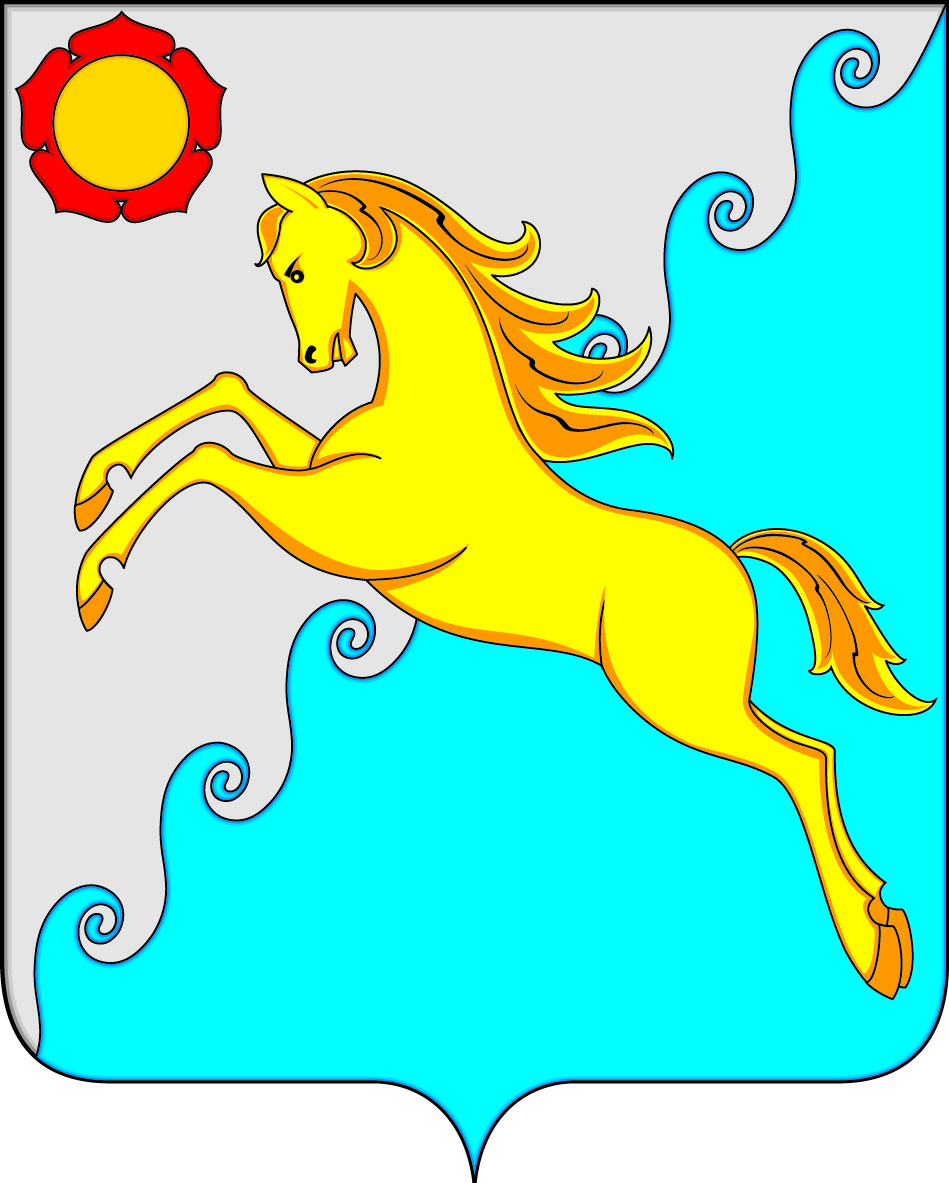 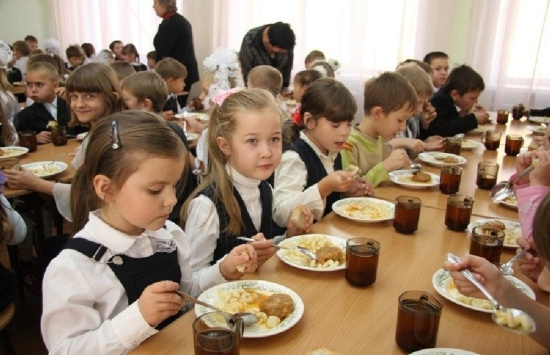 Общее образование
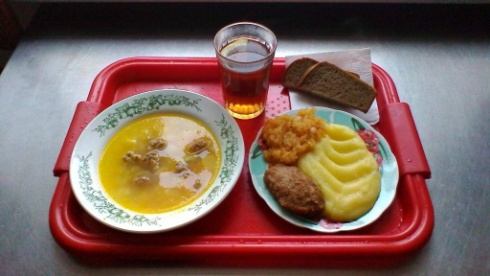 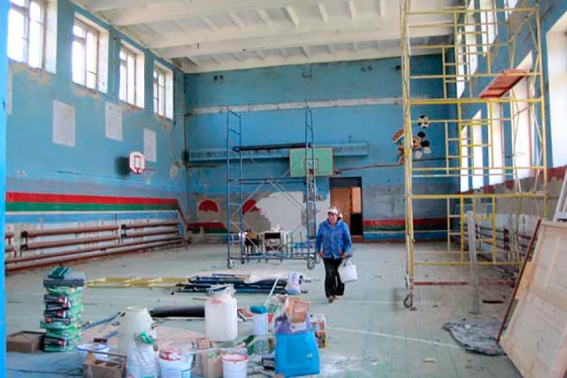 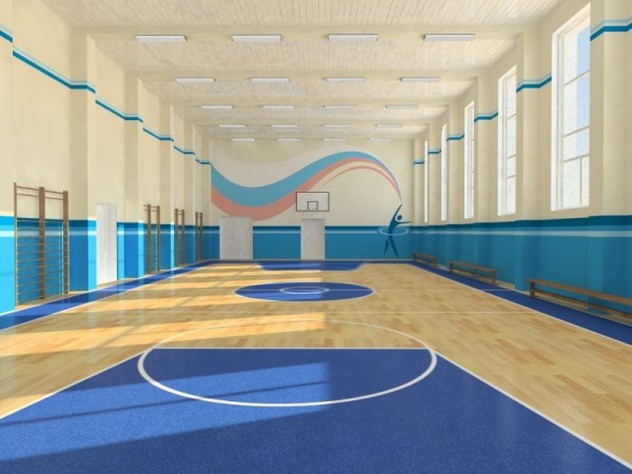 39
Управление финансов и экономики
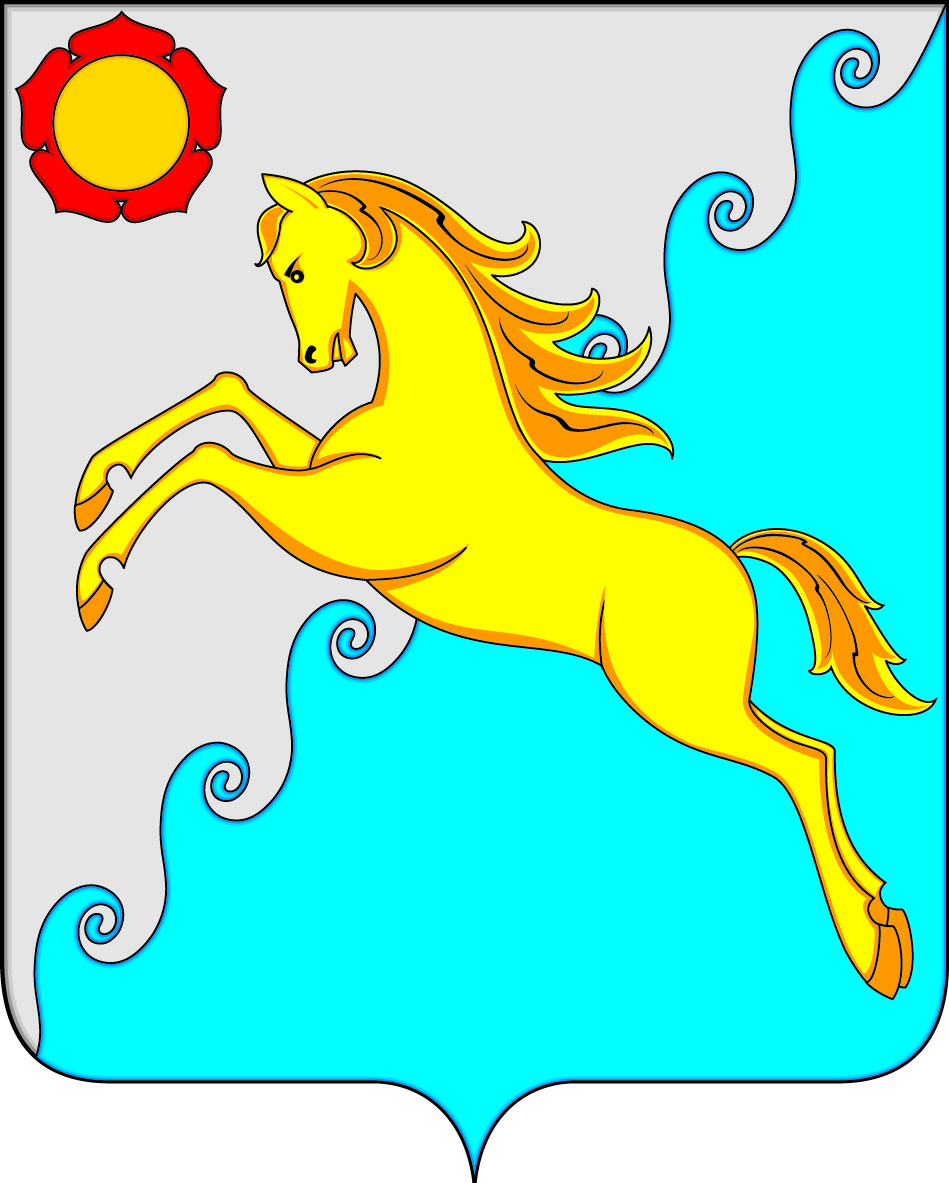 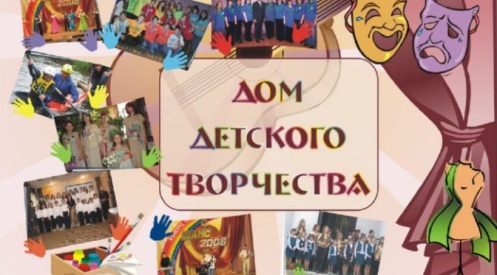 В системе дополнительного
образования осуществляют 
деятельность 
3 муниципальных
 учреждения
ДОПОЛНИТЕЛЬНОЕ образование
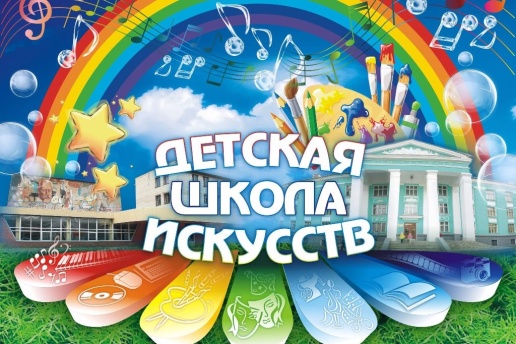 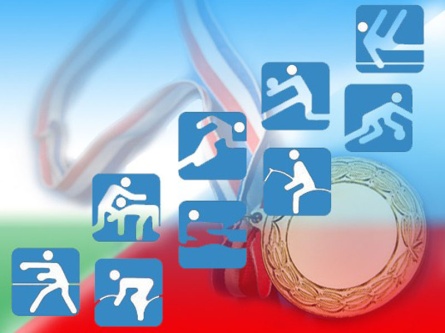 Численность обучающихся
Расходы местного бюджета на обеспечение дополнительного образования
млн.руб.
40
Управление финансов и экономики
4.  Расходы бюджета муниципального образования
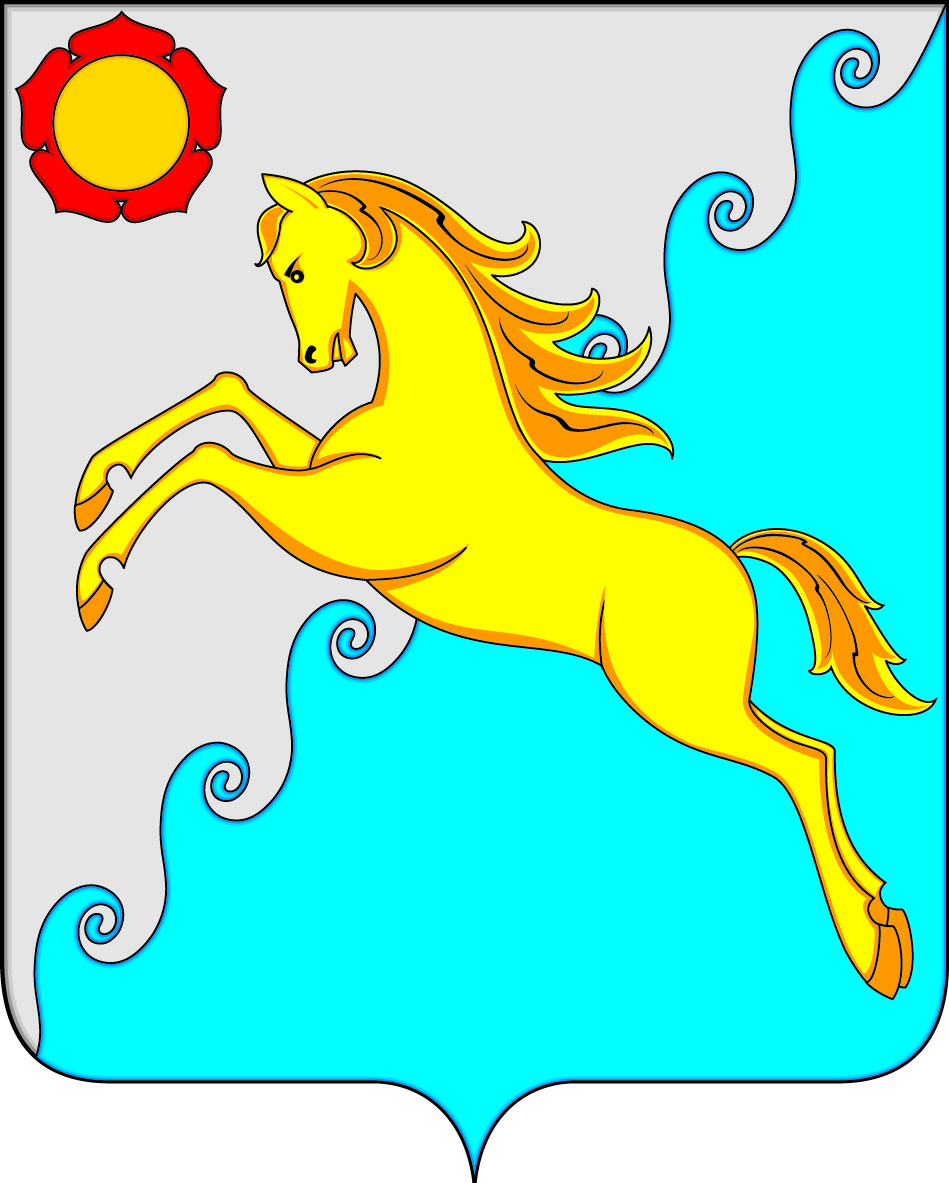 Расходы на Культуру 
48 493,5 тыс.рублей
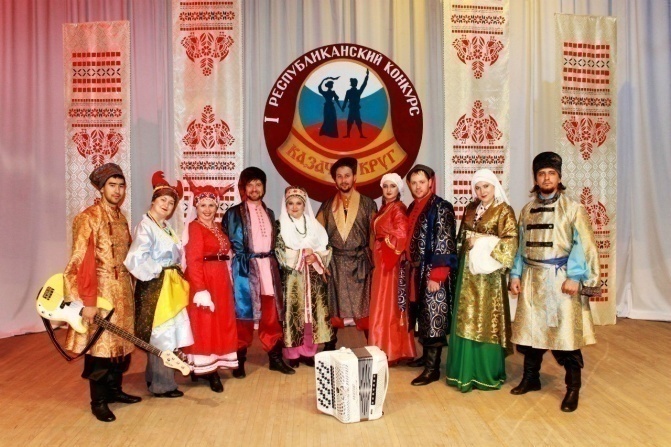 Обеспечение деятельности учреждений 
культуры – 42 939,7 тыс. рублей
Мероприятия по поддержки и развитию культуры, искусства , сохранение 
культурных ценностей – 3 786,7 тыс. рублей  (организация и проведение культмассовых мероприятий, укрепление материально-технической базы муниципальных учреждений культуры в том числе приобретение звукового и световое оборудования танцевальных костюмов и обуви, комплектование книжного фонда)
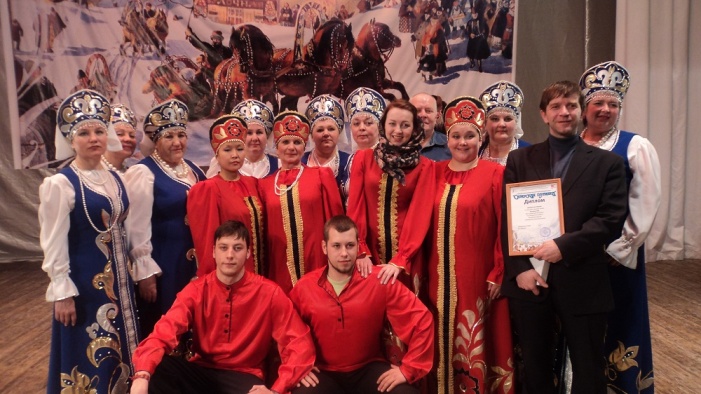 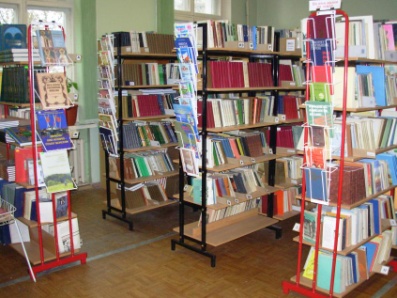 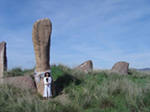 Обеспечение безопасности музейного фонда и развитие музеев– 33,0 тыс. рублей
Развитие и поддержка народного творчества, гармонизация отношений в Усть-Абаканском районе – 1 468,9 тыс. рублей
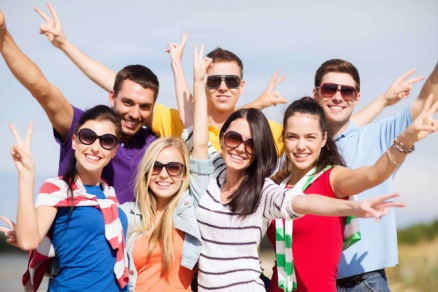 Мероприятия в области молодежной политики – 265,2 тыс. рублей
41
Управление финансов и экономики
4.  Расходы бюджета муниципального образования
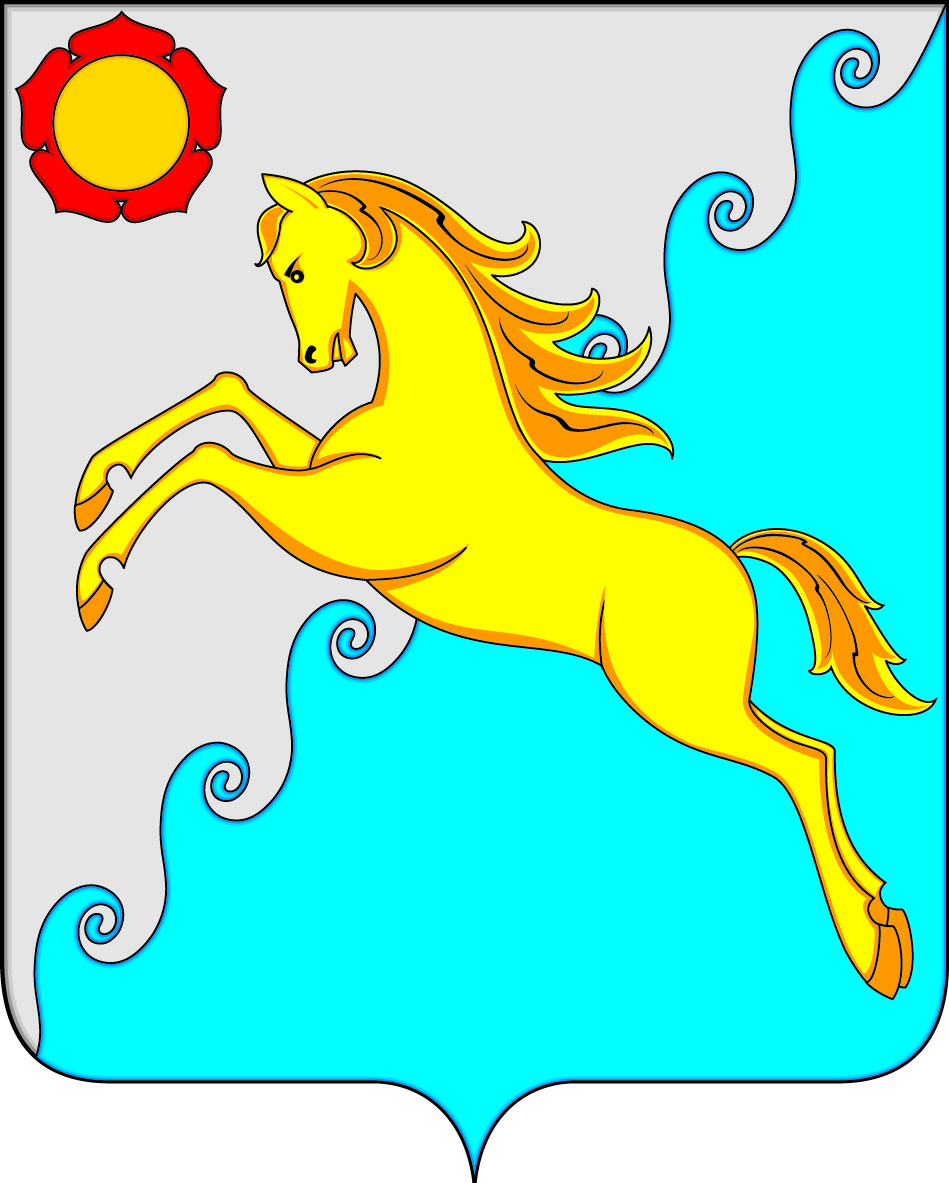 Динамика расходов на культуру за 2017-2019 годы
тыс. руб.
Другие вопросы в области культуры, кинематографии
Культура
42
Управление финансов и экономики
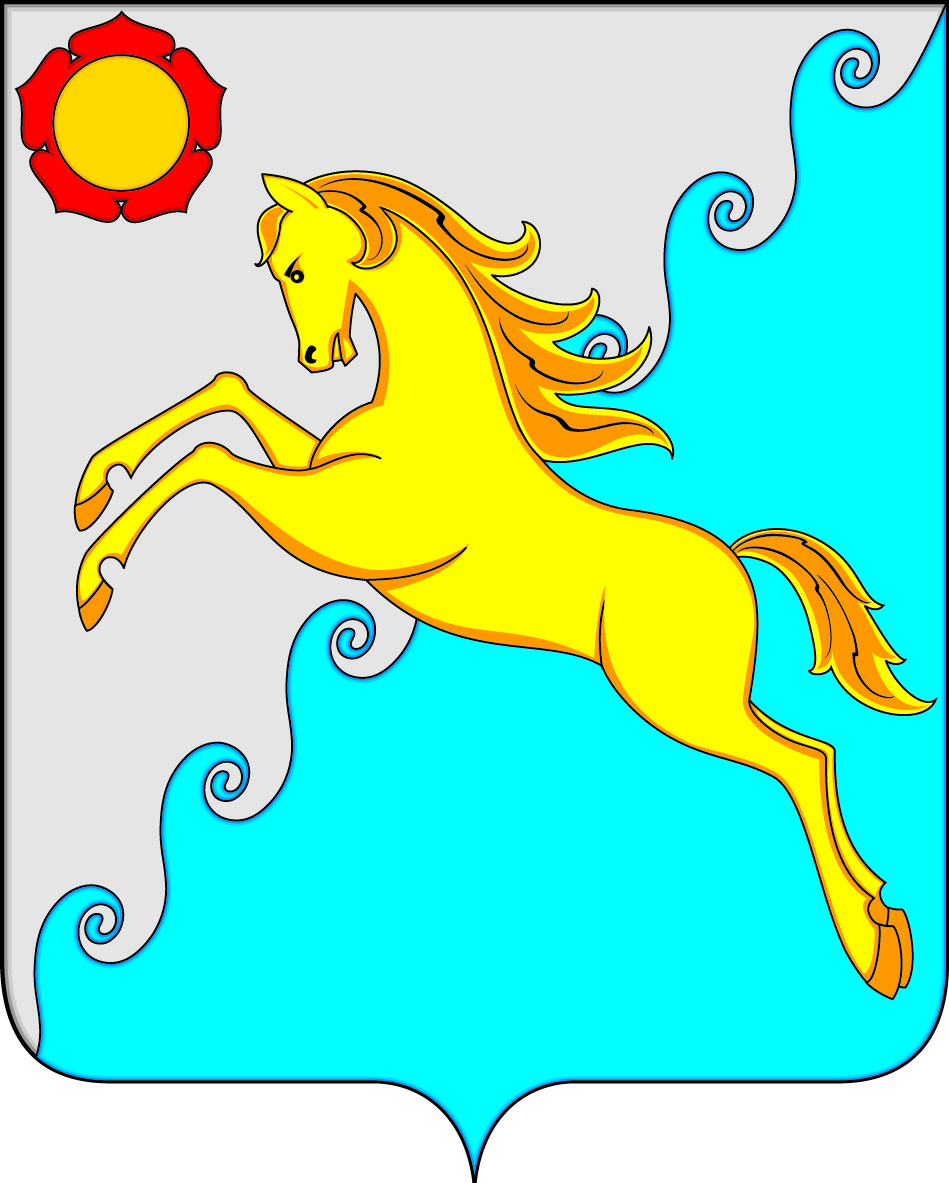 Расходы на дорожное хозяйство в 2019 году
Дорожное хозяйство – 
30 434,4 тыс. руб.
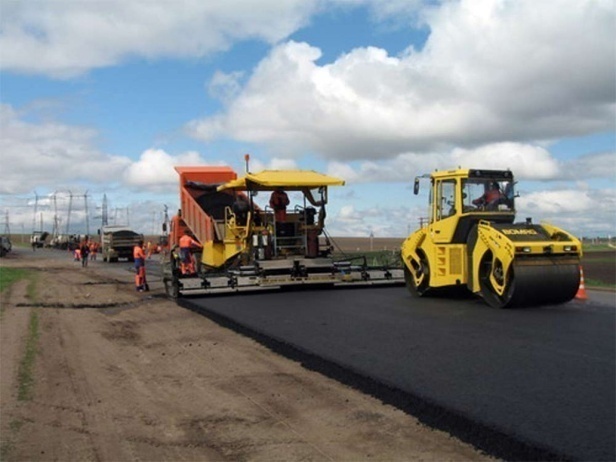 Мероприятия по обеспечению сохранности существующей сети автомобильных дорог общего пользования местного значения – 6 059,2 тыс.руб.

Содержание, капитальный ремонт и строительство дорог общего пользования, в том числе разработка ПСД – 7 603,8 тыс. руб.

Капитальный ремонт, ремонт автомобильных дорог общего пользования местного значения городских округов и поселений, малых и отдаленных сел 
Республики  Хакасия - 16 771,4 тыс. руб.
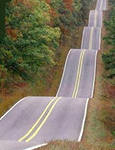 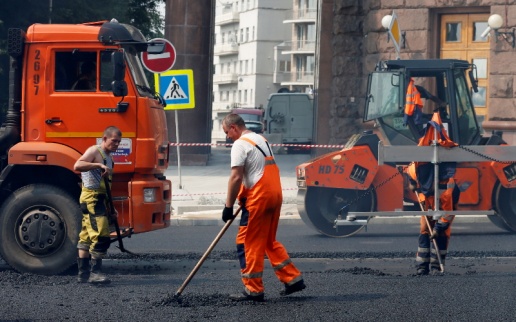 43
Управление финансов и экономики
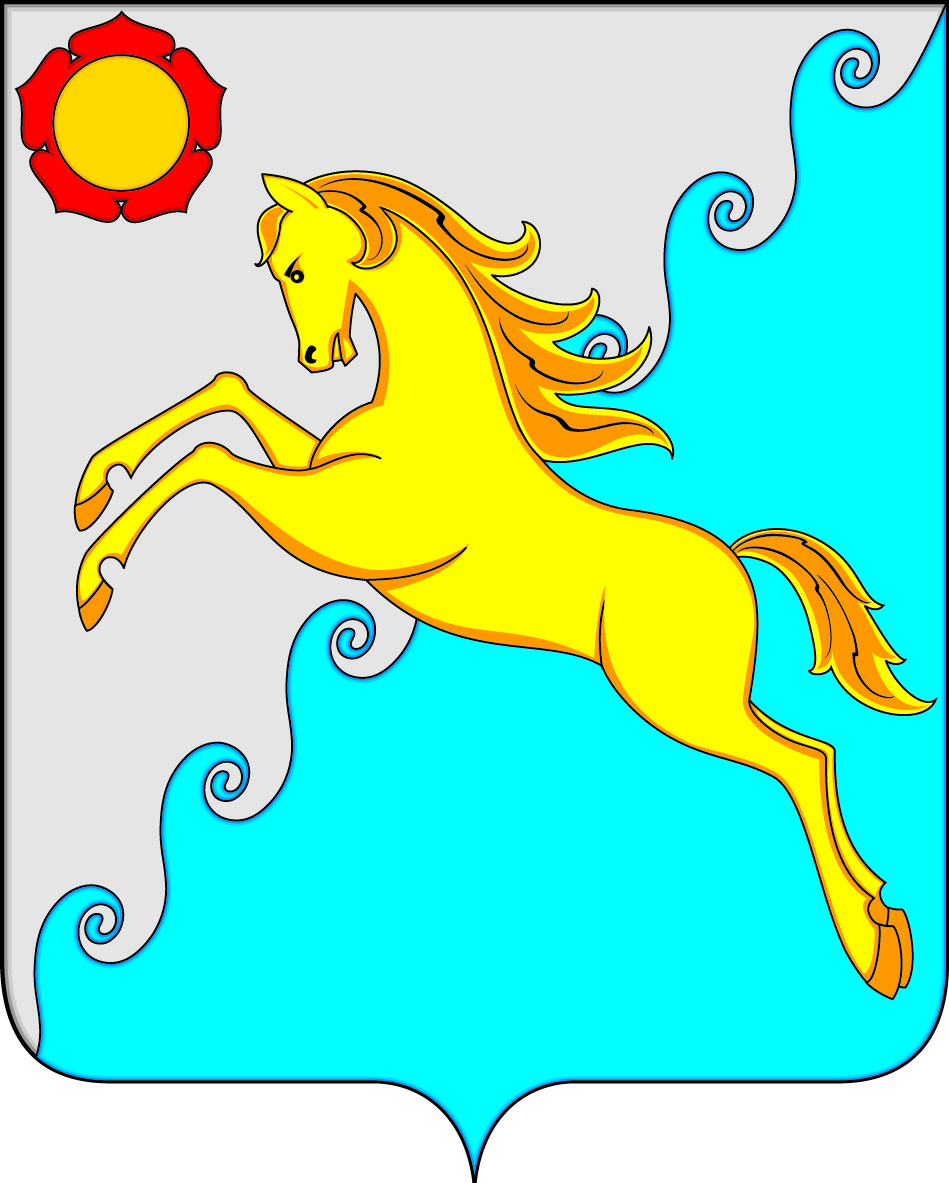 Расходы на жилищно-коммунальное хозяйство в 2019 году
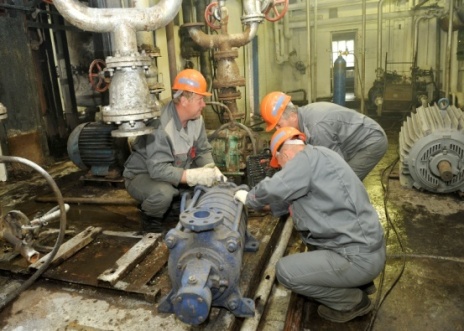 16 036,9 тыс. руб.: 
в том числе
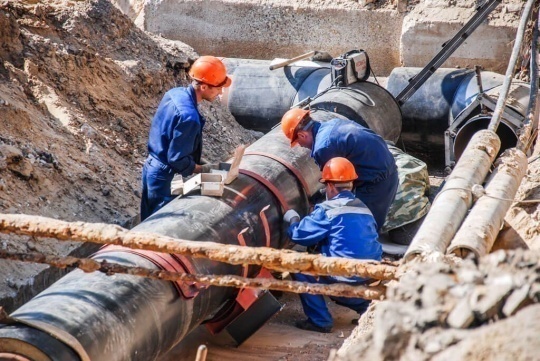 Строительство и реконструкцию объектов коммунальной инфраструктуры – 2 622,6 тыс.рублей
Капитальный ремонт объектов коммунальной инфраструктуры, в т.ч разработка проектно-сметной документации –  2 922,2 тыс.рублей
Мероприятия, направленные на решение вопросов по организации теплоснабжения в период отопительного периода - 176,6
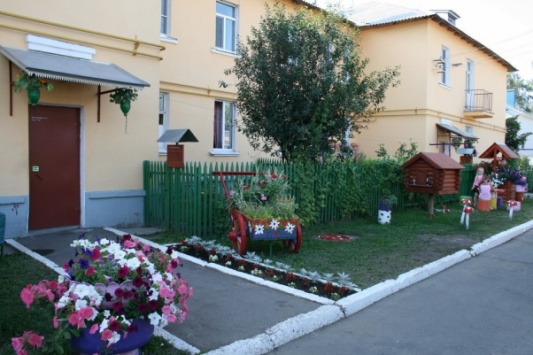 Благоустройство территории – 29,9 тыс.рублей.
Субсидии муниципальным казенным предприятиям на финансовое обеспечение затрат,  связанных с созданием предприятия, для выполнения работ, оказания услуг в рамках осуществления уставной деятельности, возмещение убытков, проведение капитального ремонта– 7 663,0 тыс.рублей.
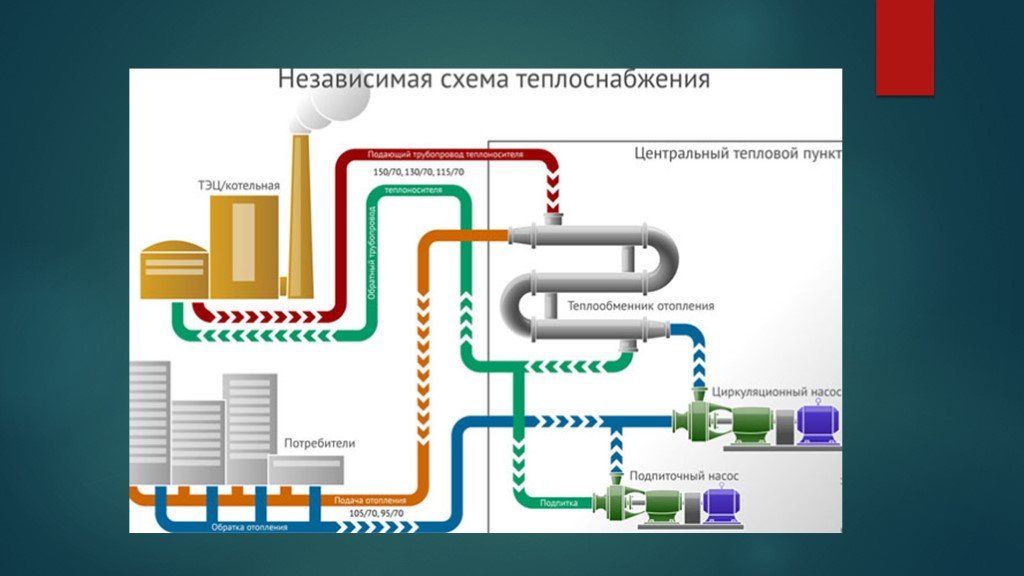 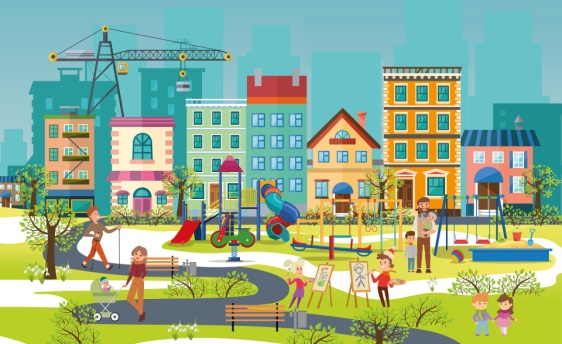 44
Управление финансов и экономики
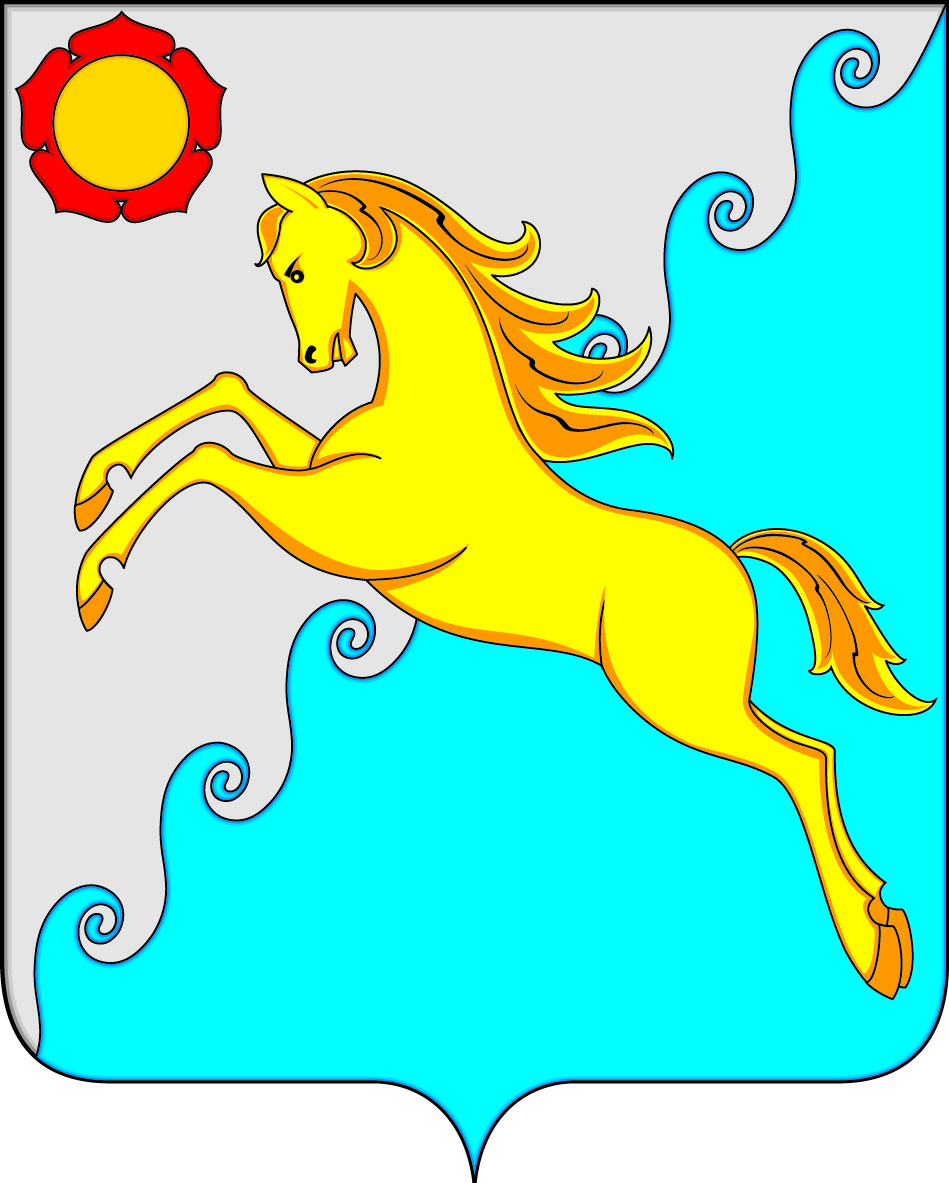 Расходы  в области социальной политики в 2019 году
68  374,5 тыс. руб., в т.ч.
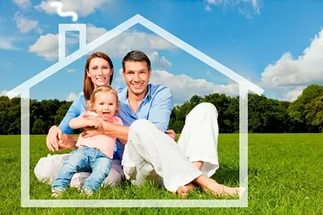 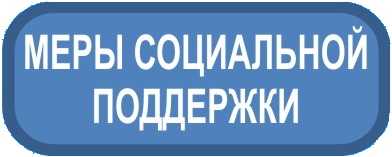 Доплата к пенсиям муниципальным служащим –  
   4 792,6 тыс.руб.
Обеспечение благоустроенным жильем молодых семей и молодых специалистов– 5 368,3 тыс. руб.
Обеспечение мер социальной поддержки детей-сирот и детей, оставшихся без попечения родителей – 40 913,2 тыс.руб.
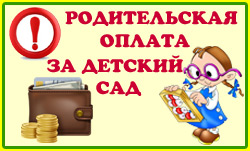 Компенсация части родительской платы– 3 953,0  тыс.руб.
Обеспечение мер социальной поддержки специалистов культуры, проживающих в сельской местности – 676,3  тыс.руб.
Оказание материальной помощи малообеспеченным категориям населения – 207,2 тыс.руб.
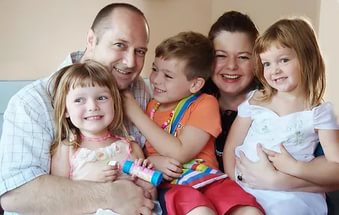 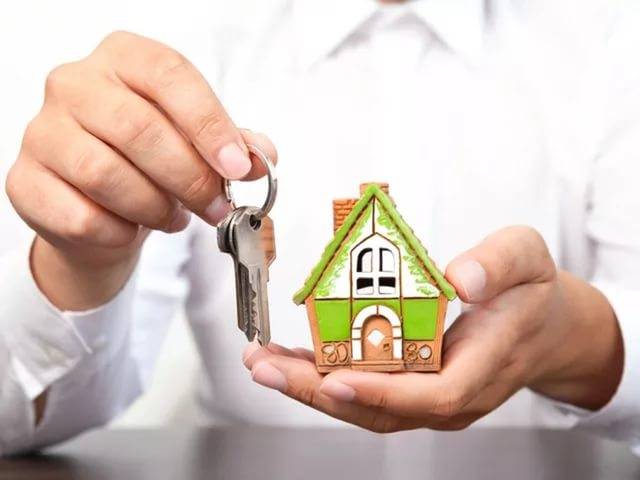 Предоставление жилых помещений детям-сиротам и детям, оставшимся без попечения родителей, лицам из их числа по договорам найма специализированных жилых помещений – 11 355,8 тыс.руб.
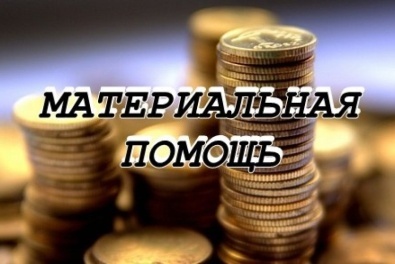 Другие вопросы в области социальной политики                     – 1 108,2,0 тыс.руб.
45
Управление финансов и экономики
4.  Расходы бюджета муниципального образования
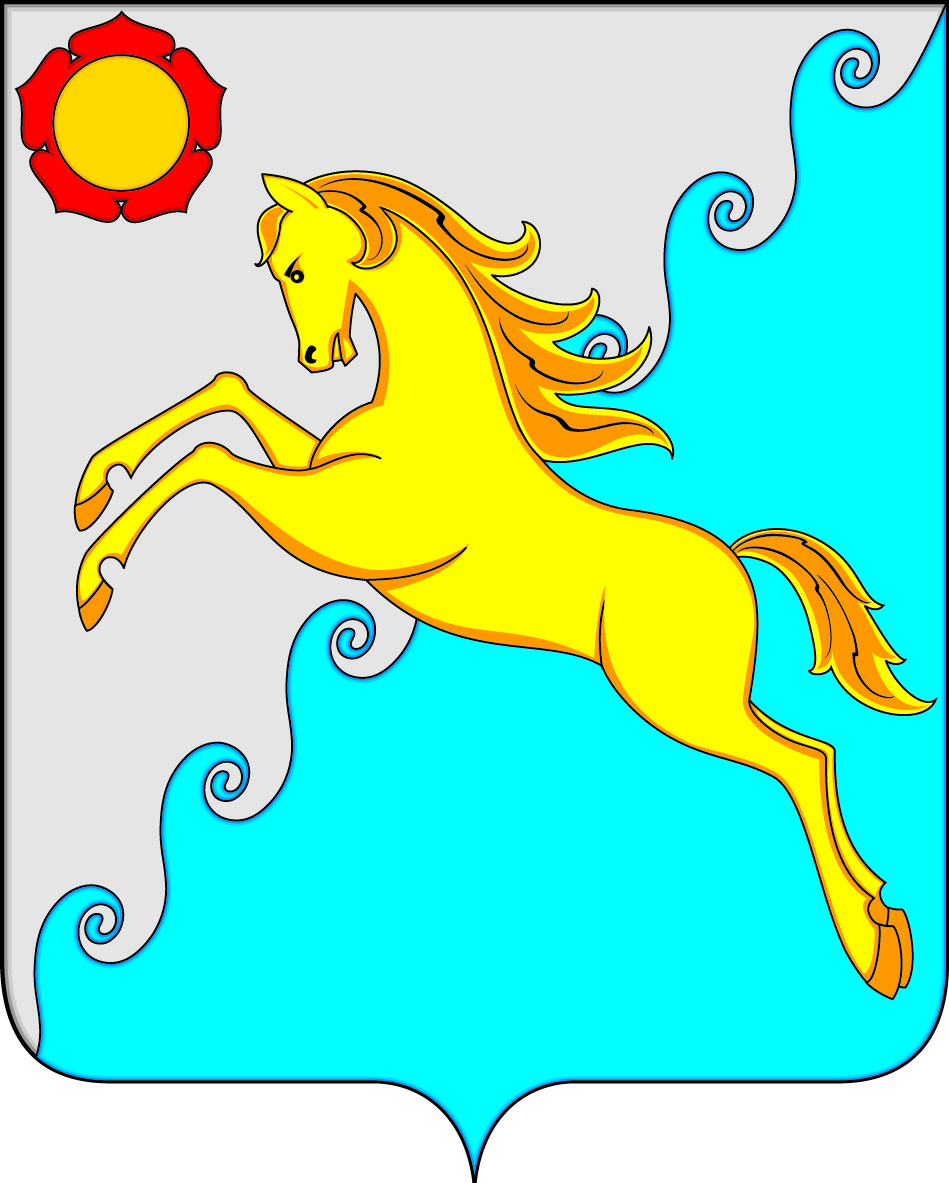 Межбюджетные трансферты муниципальным образованиям поселений  в 2019 году
Всего – 89 276,5 тыс. рублей
На развитие муниципальных образований 
(целевая финансовая помощь) (иные межбюджетные трансферты)
На решение вопросов 
местного значения 
(нецелевая финансовая помощь)
(дотации)
46
Управление финансов и экономики
4.  Расходы бюджета муниципального образования
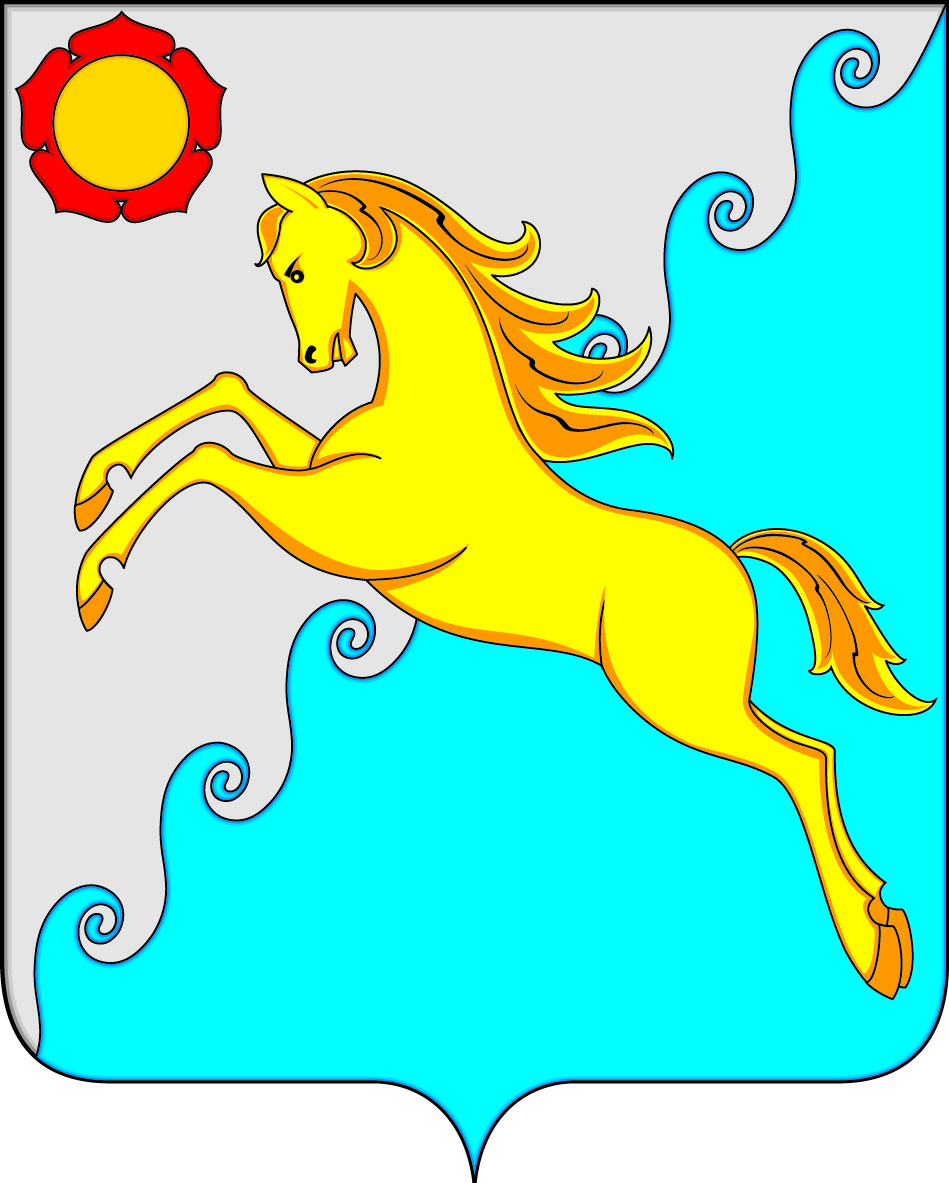 Исполнение бюджета МО Усть-Абаканский район по непрограммным расходам за 2019 год
52 171,2 тыс. рублей
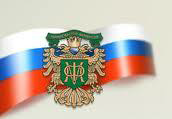 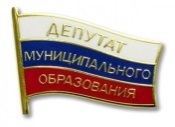 Обеспечение деятельности представительного органа муниципального образования
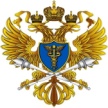 Обеспечение
 деятельности Главы
Обеспечение деятельности Контрольно-счетной палаты
1 439,1 тыс. рублей
4 445,5 тыс. рублей
1 849,2  тыс. рублей
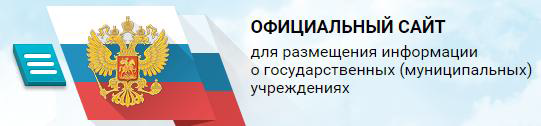 Обеспечение деятельности администрации муниципального образования
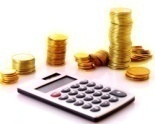 Осуществление отдельных государственных полномочий по организации проведения мероприятий по отлову и содержанию безнадзорных животных
Выполнение прочих обязательств государства
23 939,3 тыс. рублей
1 903,9 тыс. рублей
862,1 тыс. рублей
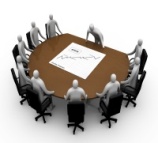 Проведение выборов
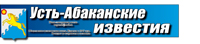 Обеспечение деятельности "Редакция газеты "Усть-Абаканские известия"
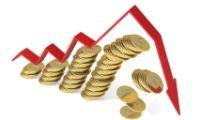 Субсидии муниципальным казенным предприятиям на возмещение убытков
1 493,4  тыс. рублей
6 251,9 тыс. рублей
1 463,0 тыс. рублей
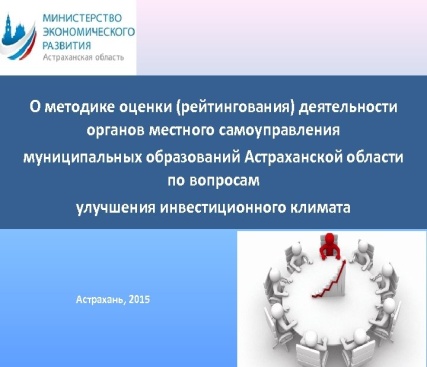 Повышение эффективности деятельности органов
 местного самоуправления
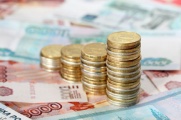 Субсидии муниципальным казенным предприятиям на финансовое обеспечение затрат,  связанных с созданием предприятия, для выполнения работ, оказания услуг
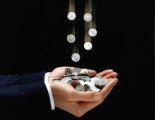 Предоставление 
субсидий юридическим 
лицам из бюджета
160,0 тыс. рублей
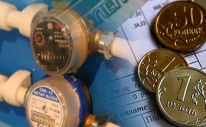 Субсидии муниципальным казенным предприятиям на капитальный ремонт объектов коммунальной инфраструктуры
2 163,7 тыс. рублей
3 799,9 тыс. рублей
47
Управление финансов и экономики
2 400,2 тыс. руб.
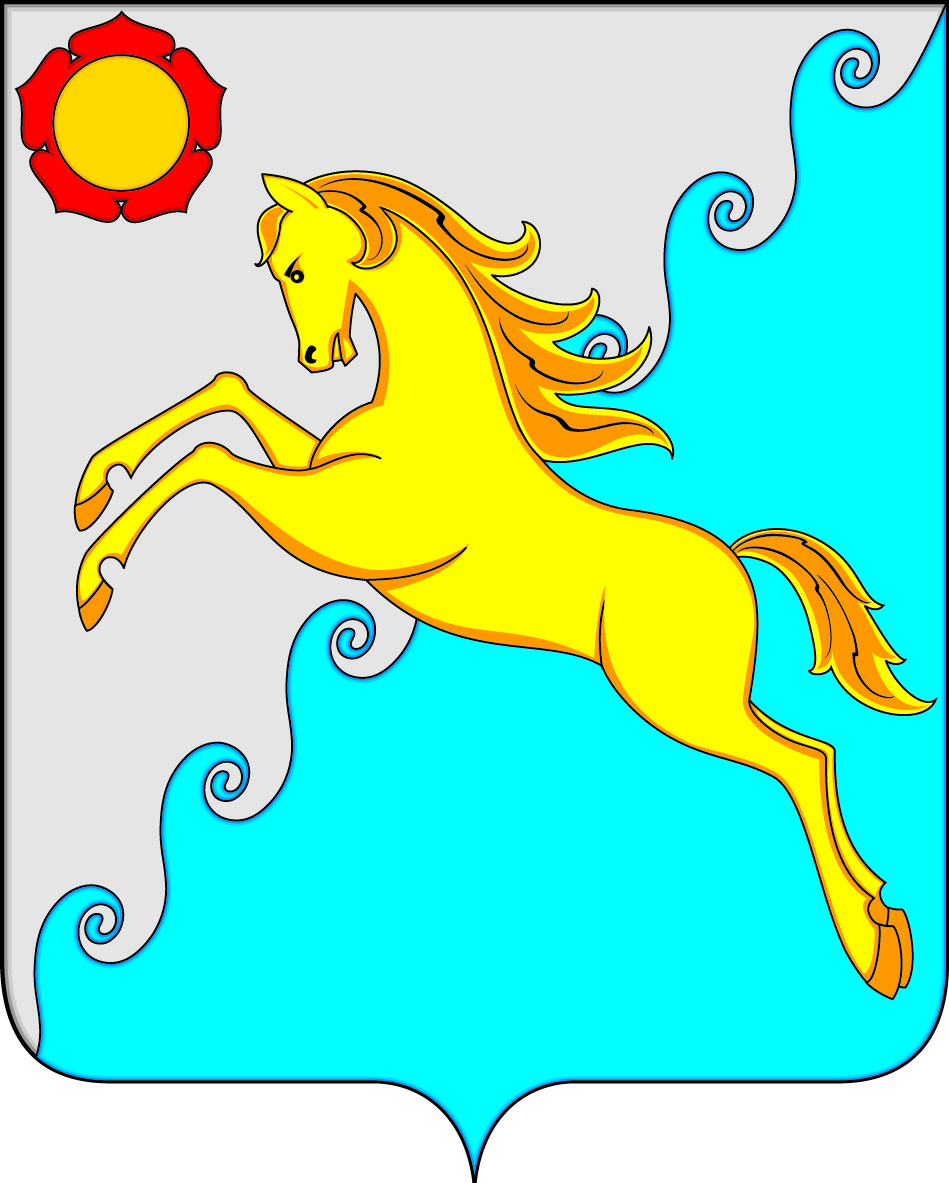 Повышение инвестиционной привлекательности
Привлечение инвестиций в экономику муниципального образования является одной из наиболее важных задач, стоящих перед администрациями района и поселений. 
    В рамках  Комплексного инвестиционного плана развития муниципального образования Усть-Абаканский район в 2019г.  финансировались  14 объектов инфраструктуры на сумму – 130,3 млн. руб.,  6 инвестиционных проектов на общую сумму 69,4 млн. руб., в том числе:
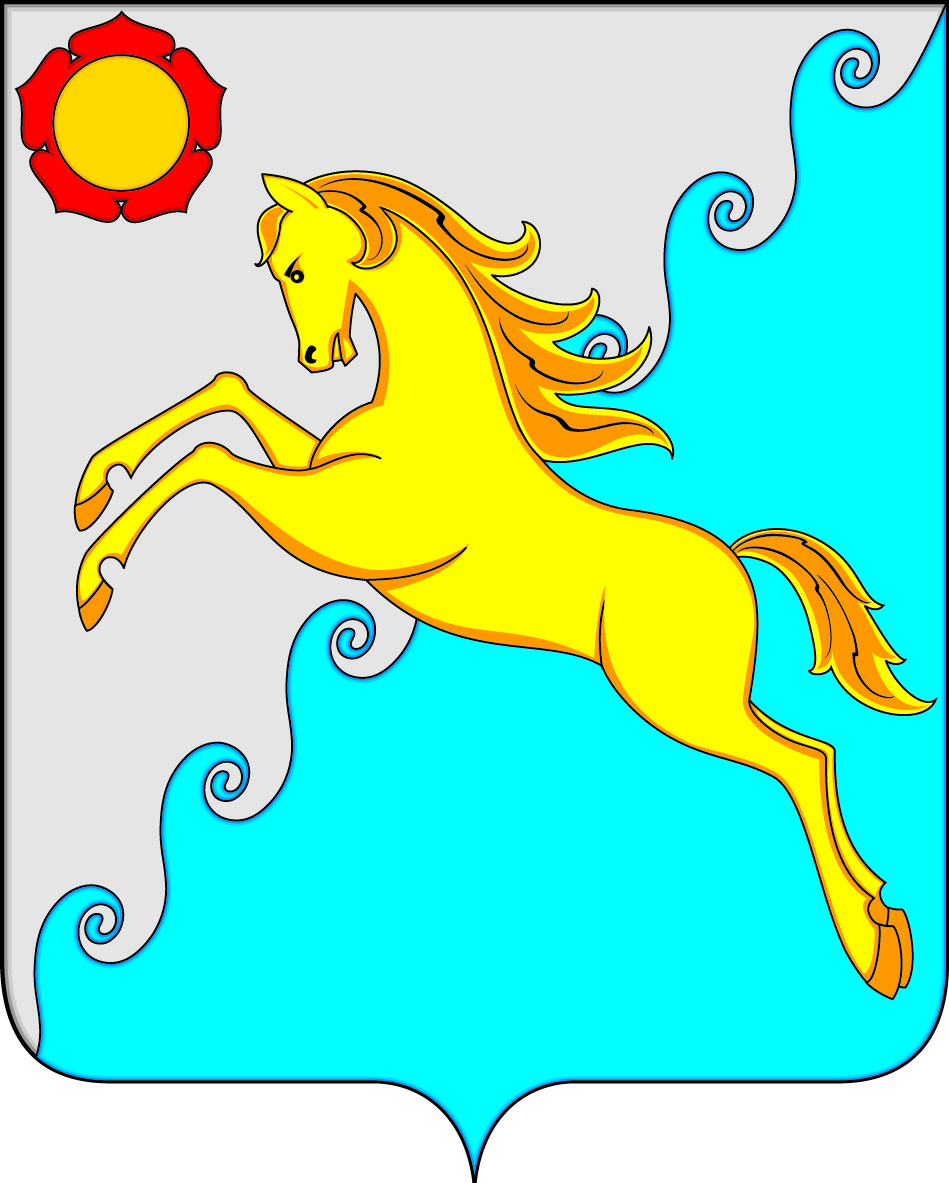 Повышение инвестиционной привлекательности
Объекты  инфраструктуры:
49
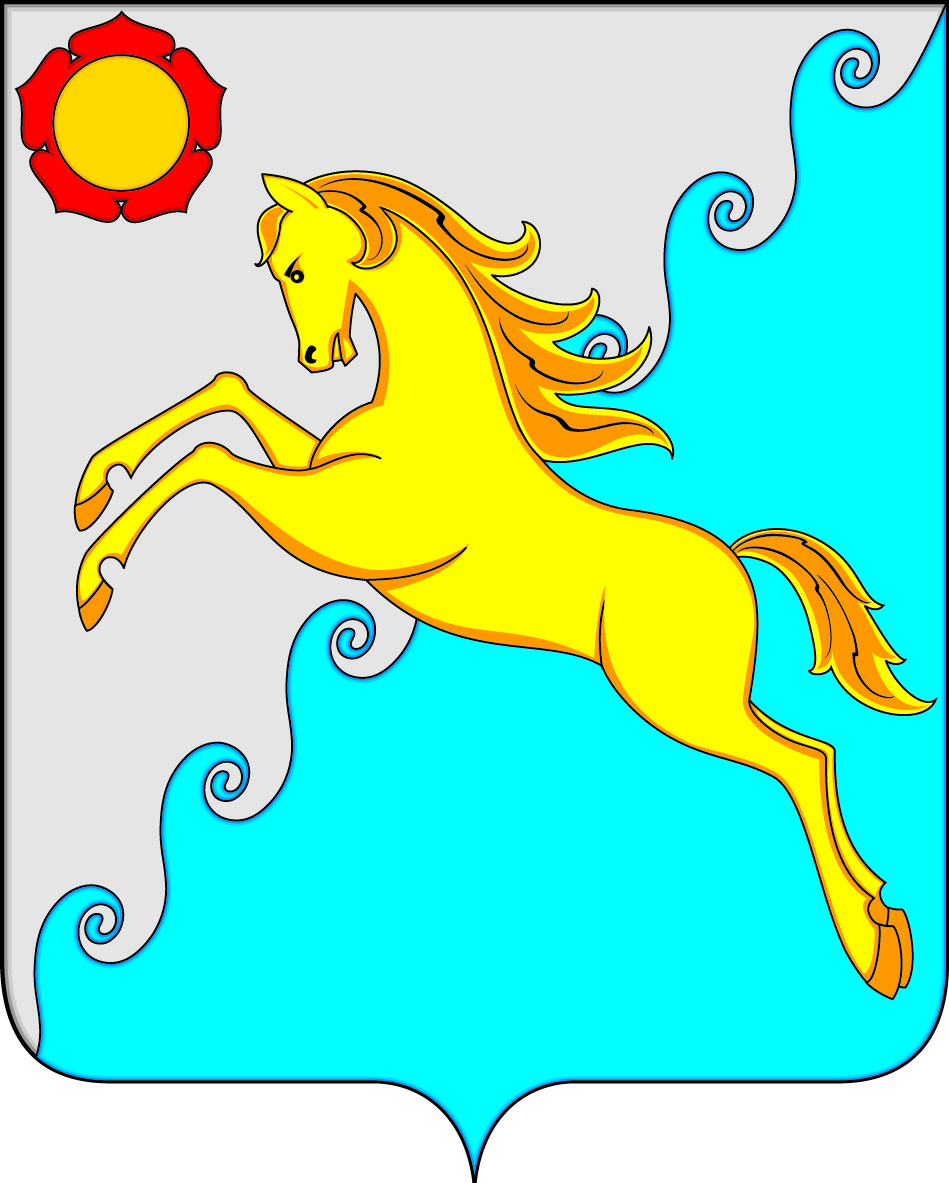 Муниципальный долг
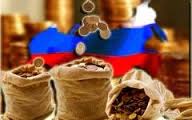 долг
Объем  муниципального долга
Расхода на обслуживание муниципального долга
 (тыс. руб.)
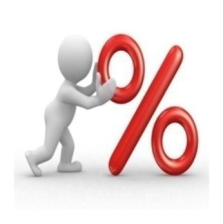 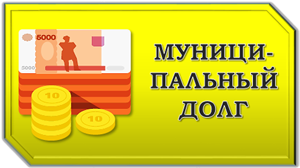 Управление финансов и экономики
50
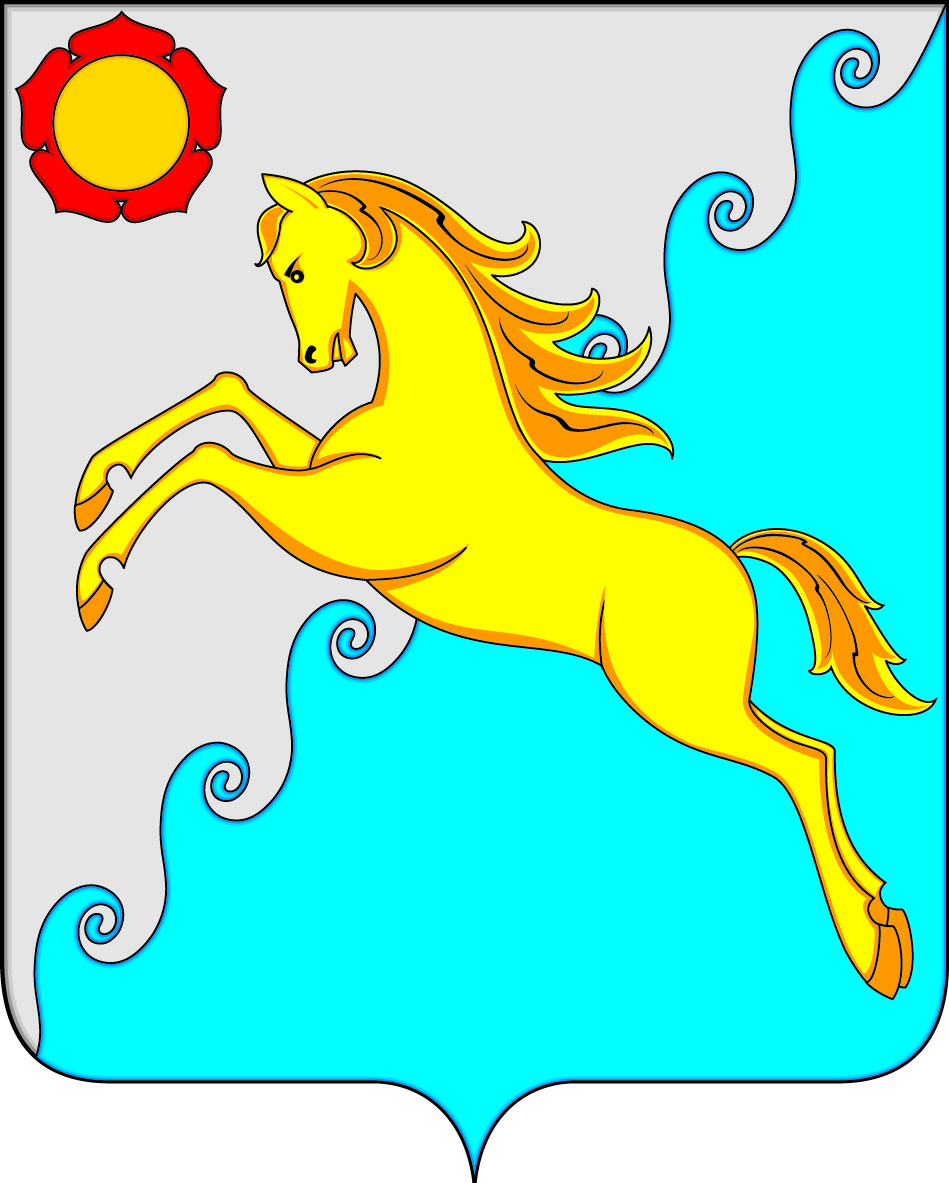 Контактная информация и обратная связь
Брошюра подготовлена Управлением финансов и экономики администрации Усть-Абаканского район РХ

Ответственный исполнитель:
Руководитель УФиЭ администрации Усть-Абаканского района Потылицына Н.А.
Адрес: 655100, Республика Хакасия, р.п. Усть-Абакан, ул. Рабочая 9

Электронная почта : upr.finansov@list.ru  

Телефон  тел.(390-32)2-00-73, 2-09-39

Режим работы:
Понедельник - пятница с 8:00 до 17:00.
Перерыв с 12:00 до 13:00
Выходные дни: суббота, воскресенье
Управление финансов и экономики
51
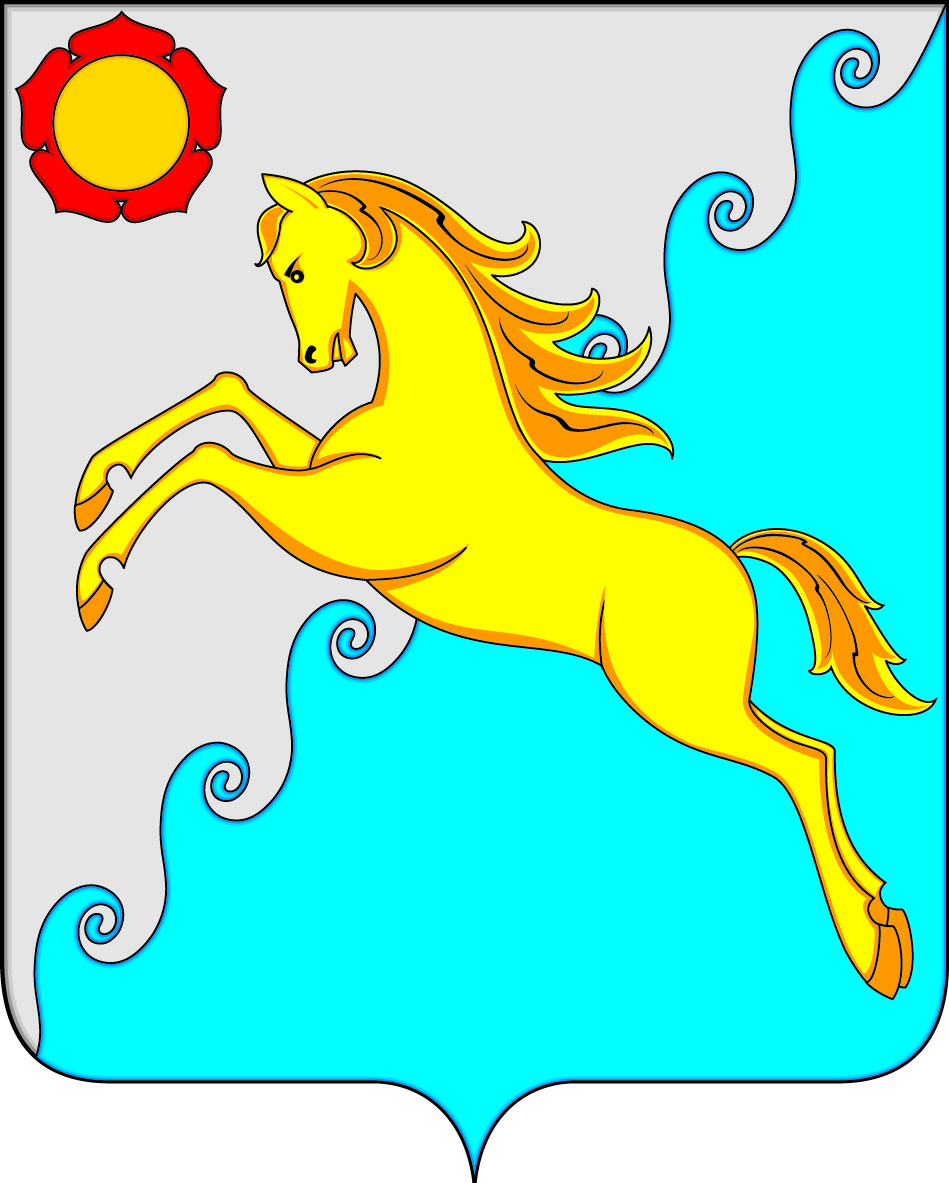 Спасибо за внимание!
Управление финансов и экономики
52